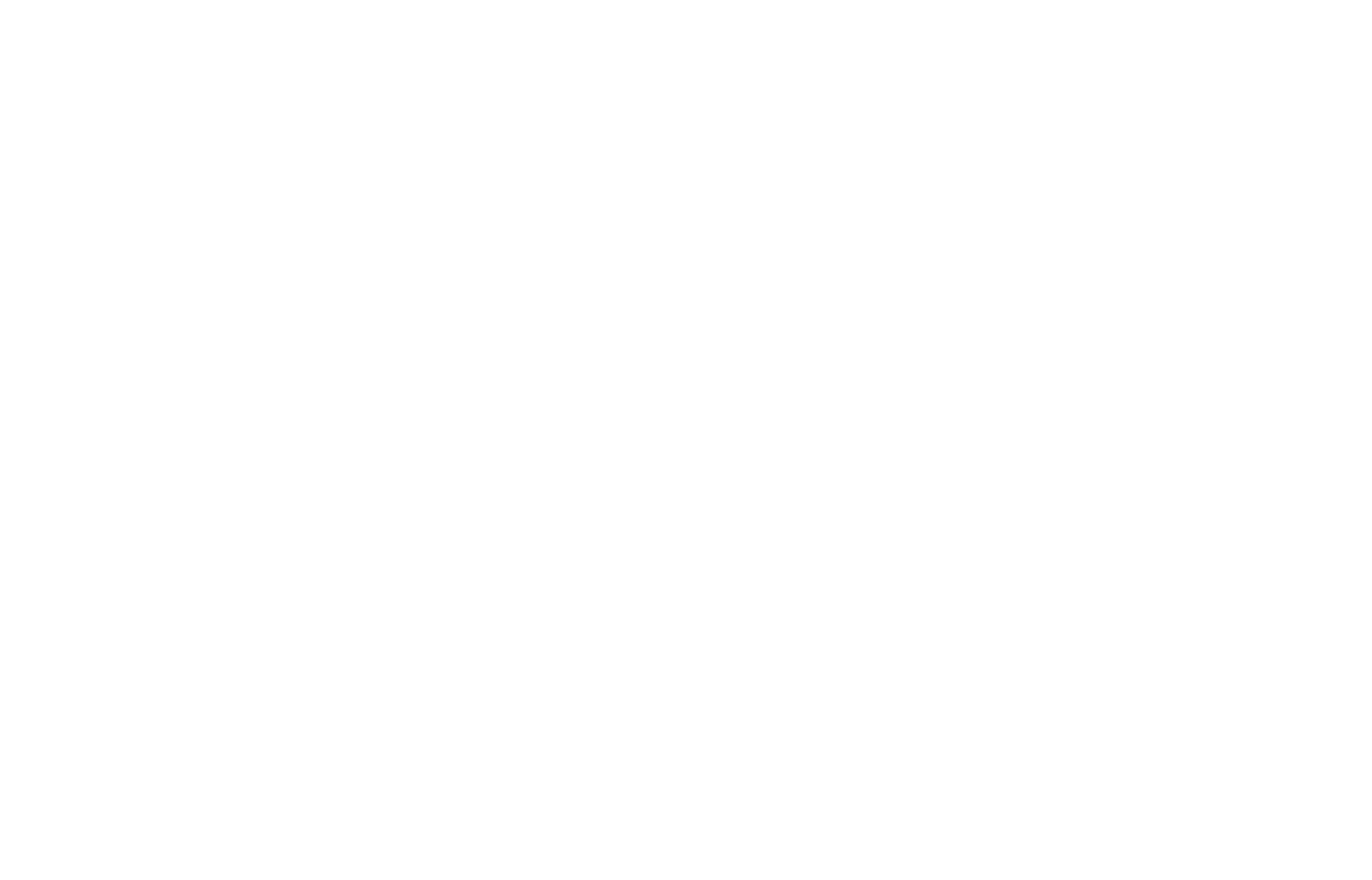 3 Miles
97 Chains
06/09/2023 - 28/08/2024
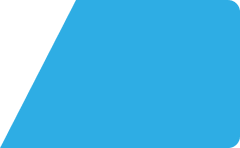 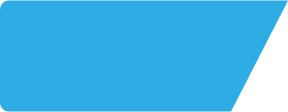 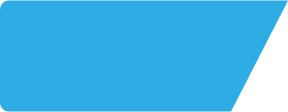 Boars Head SK121TE
Site Intel
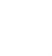 Site Summary
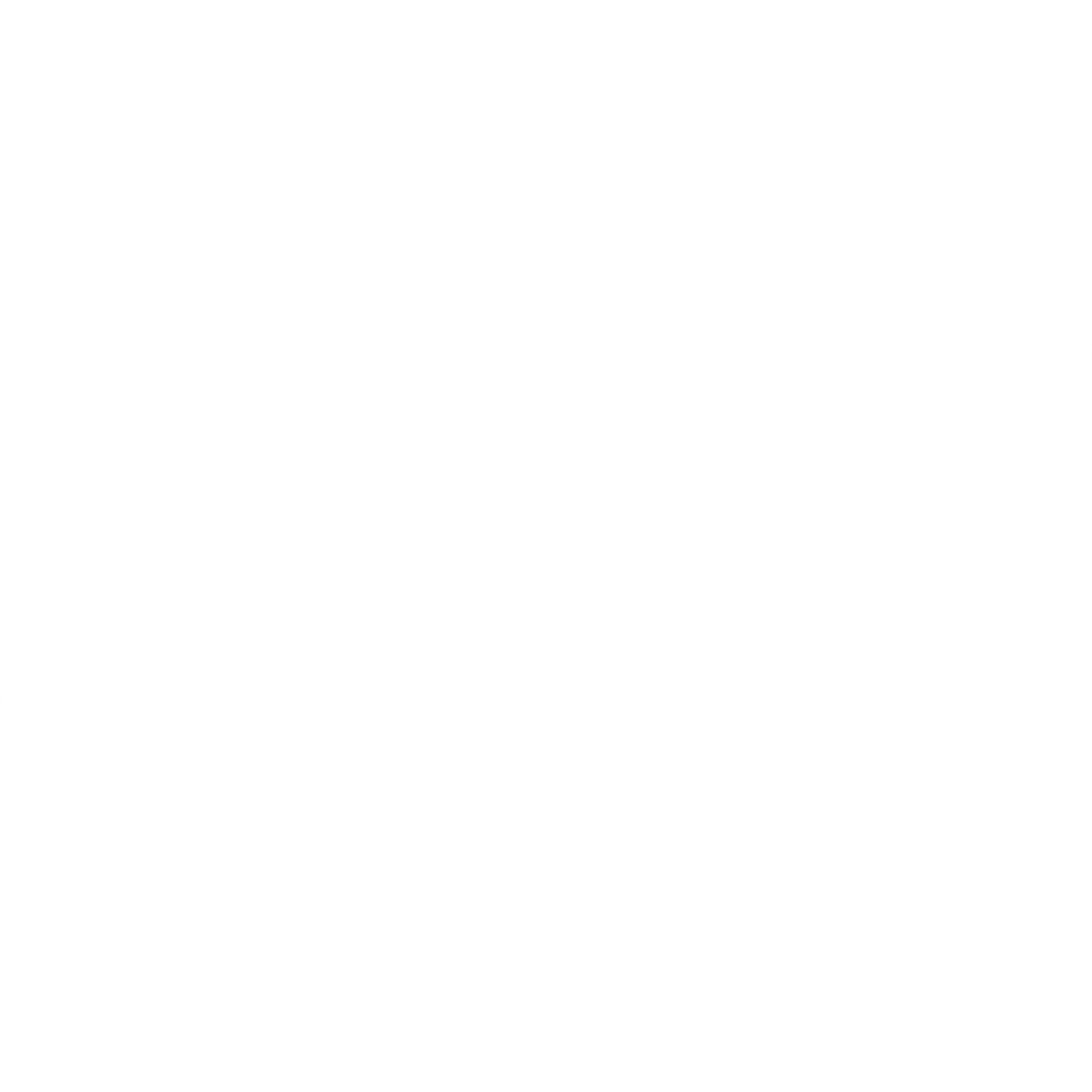 Work Area
Region
TV Region
Urbanicity
Boars Head SK121TE
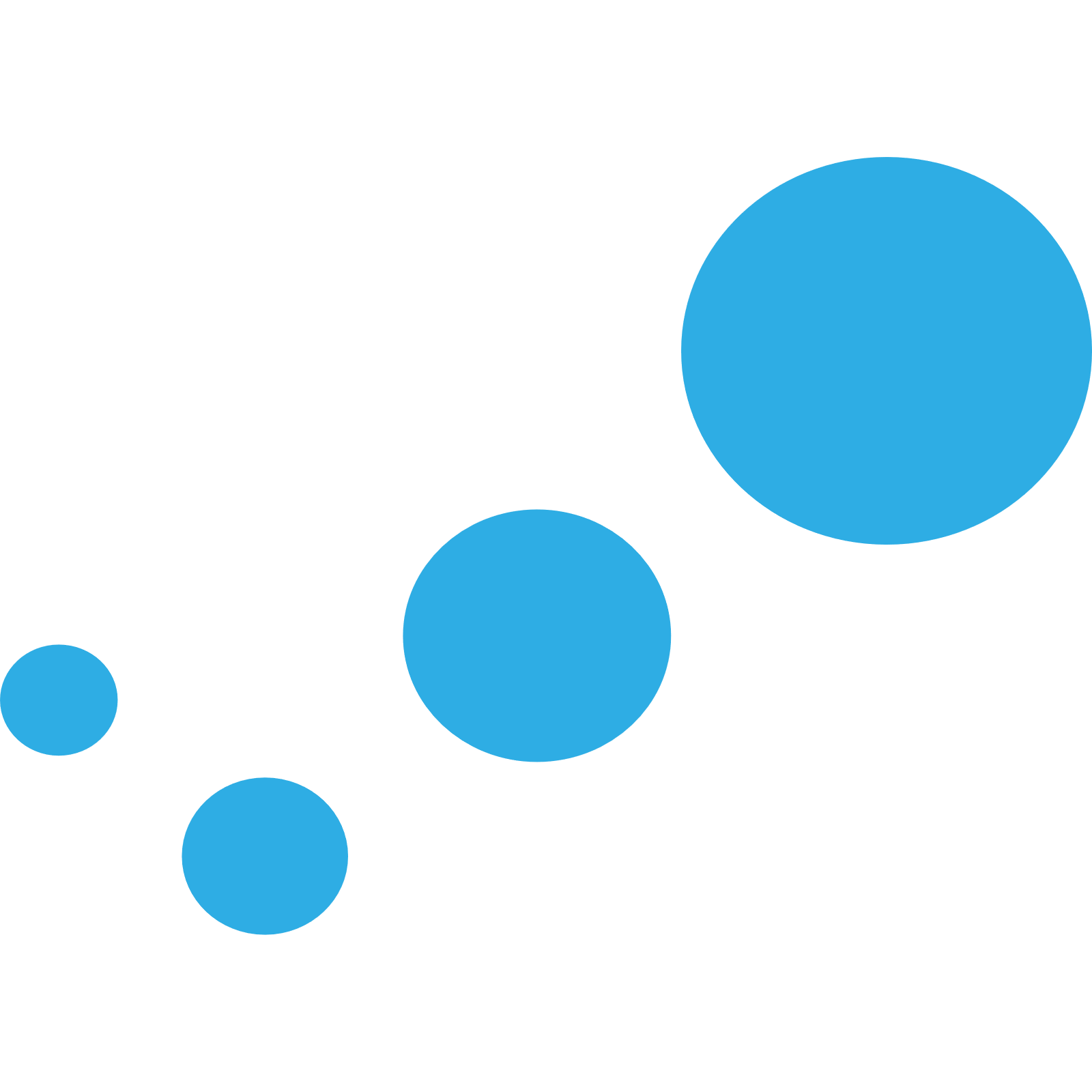 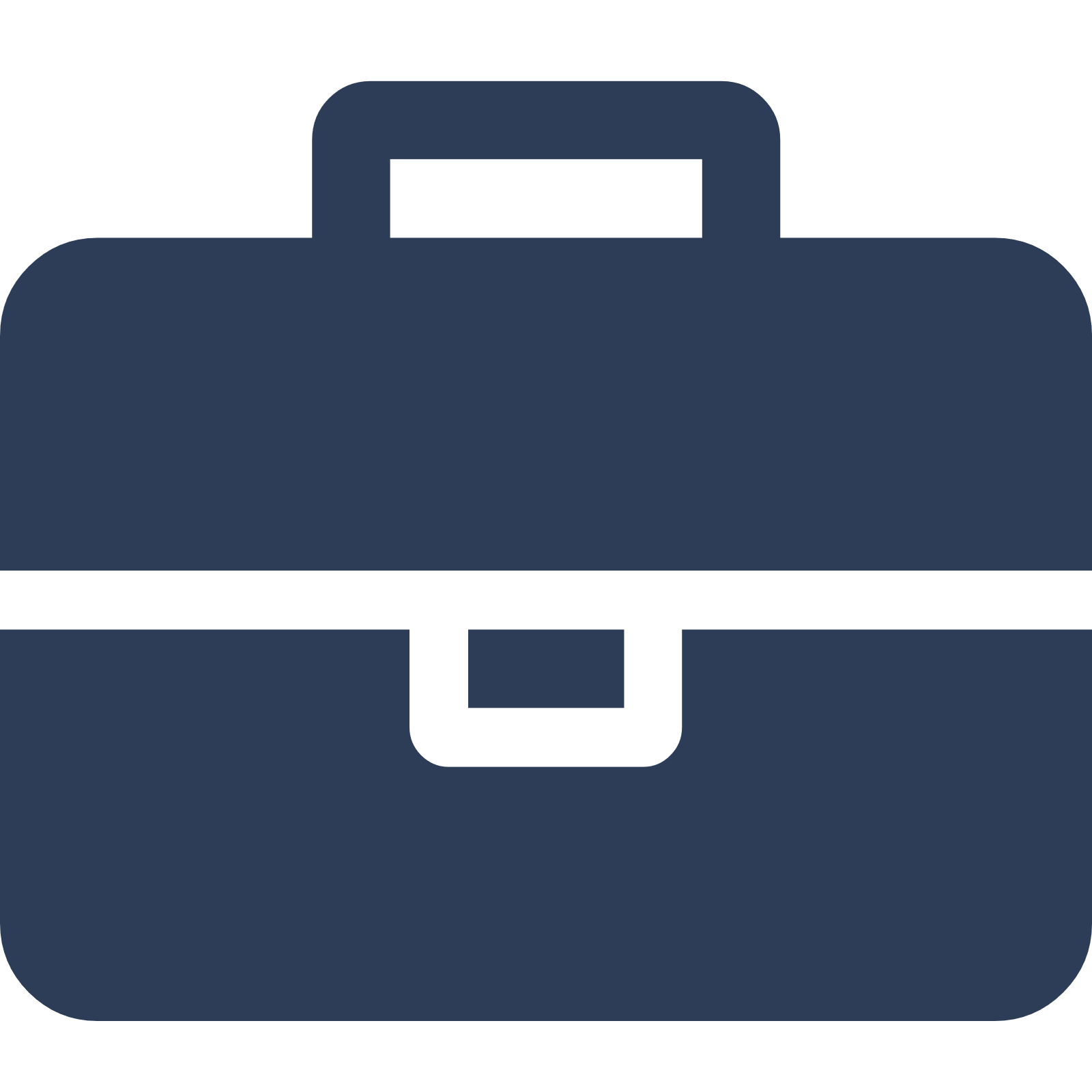 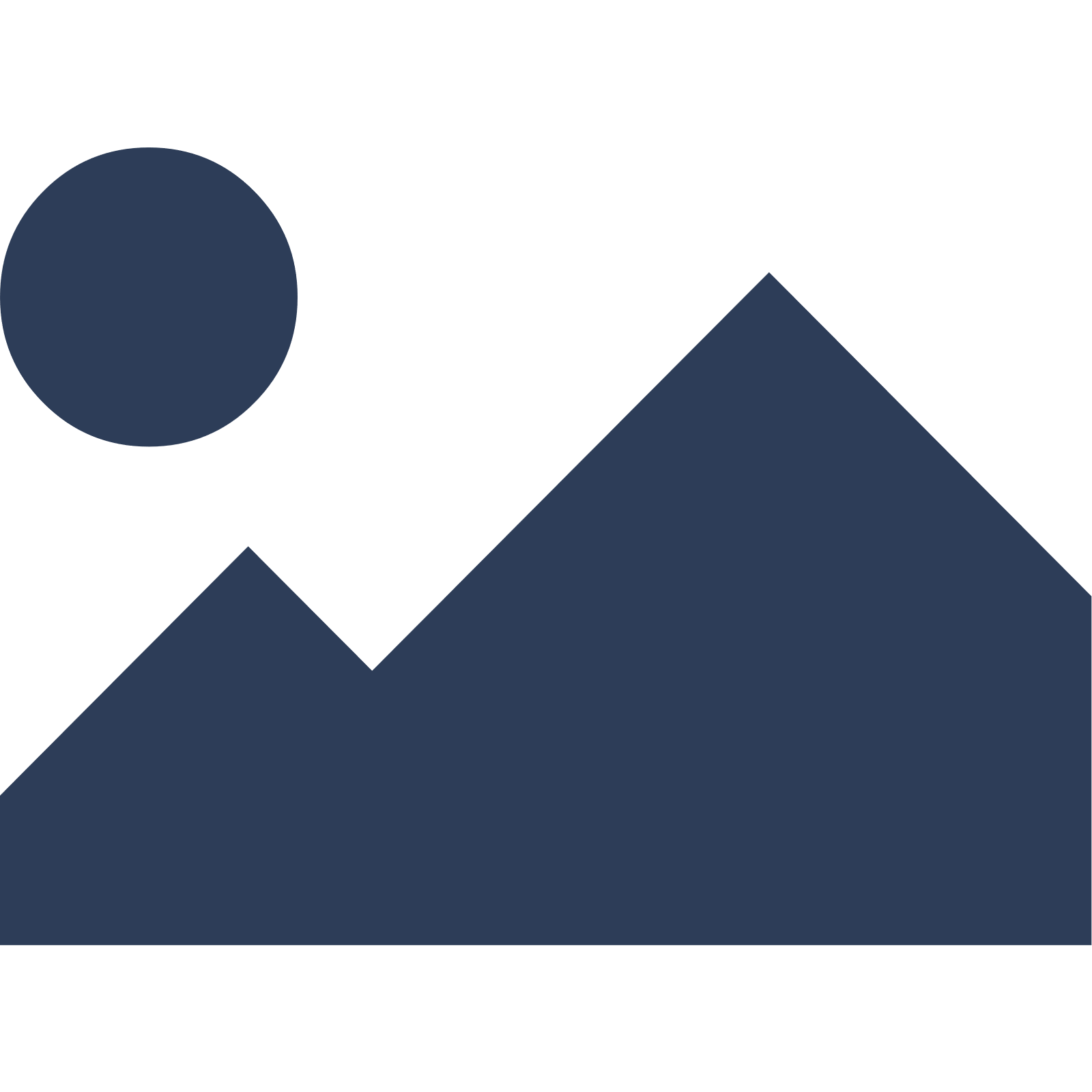 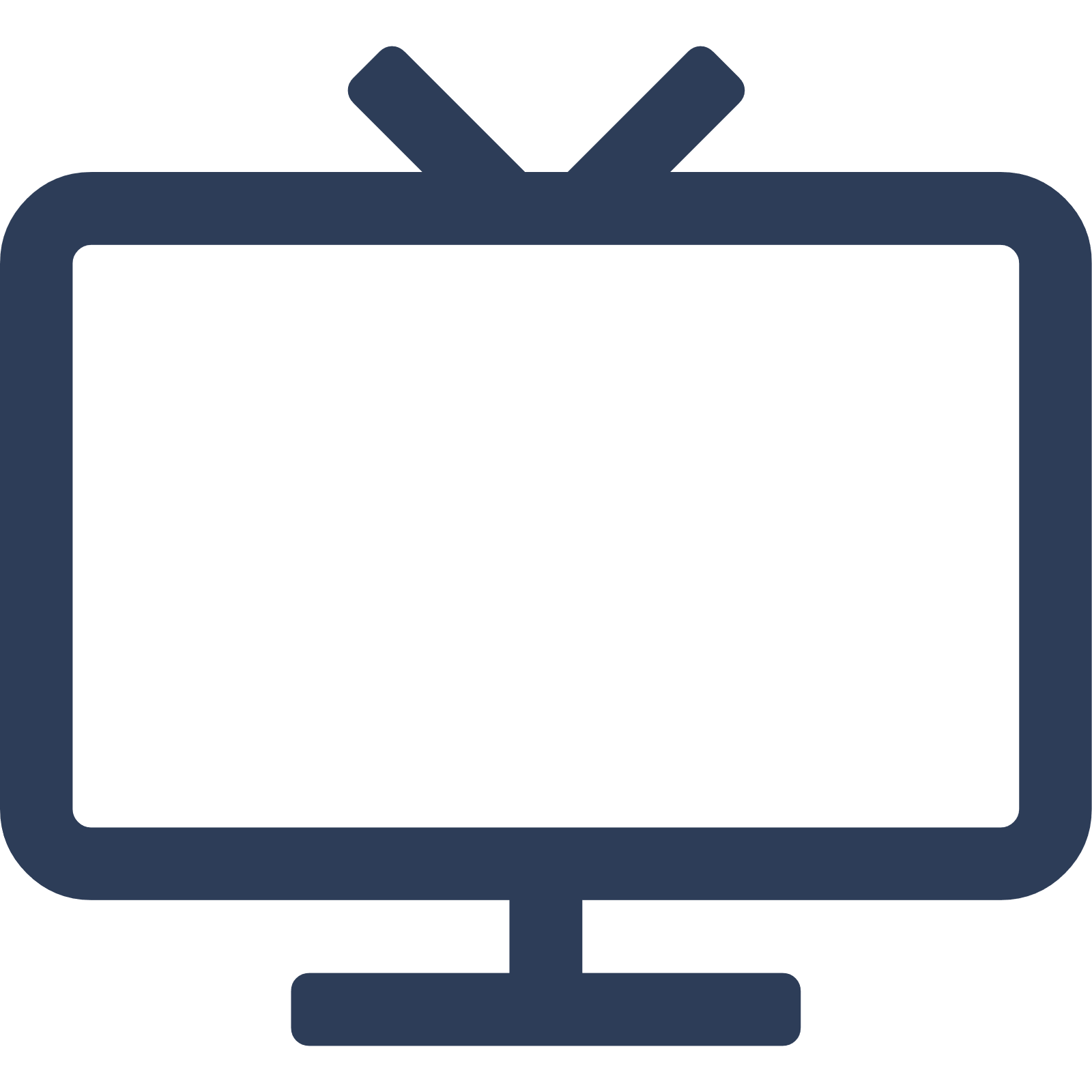 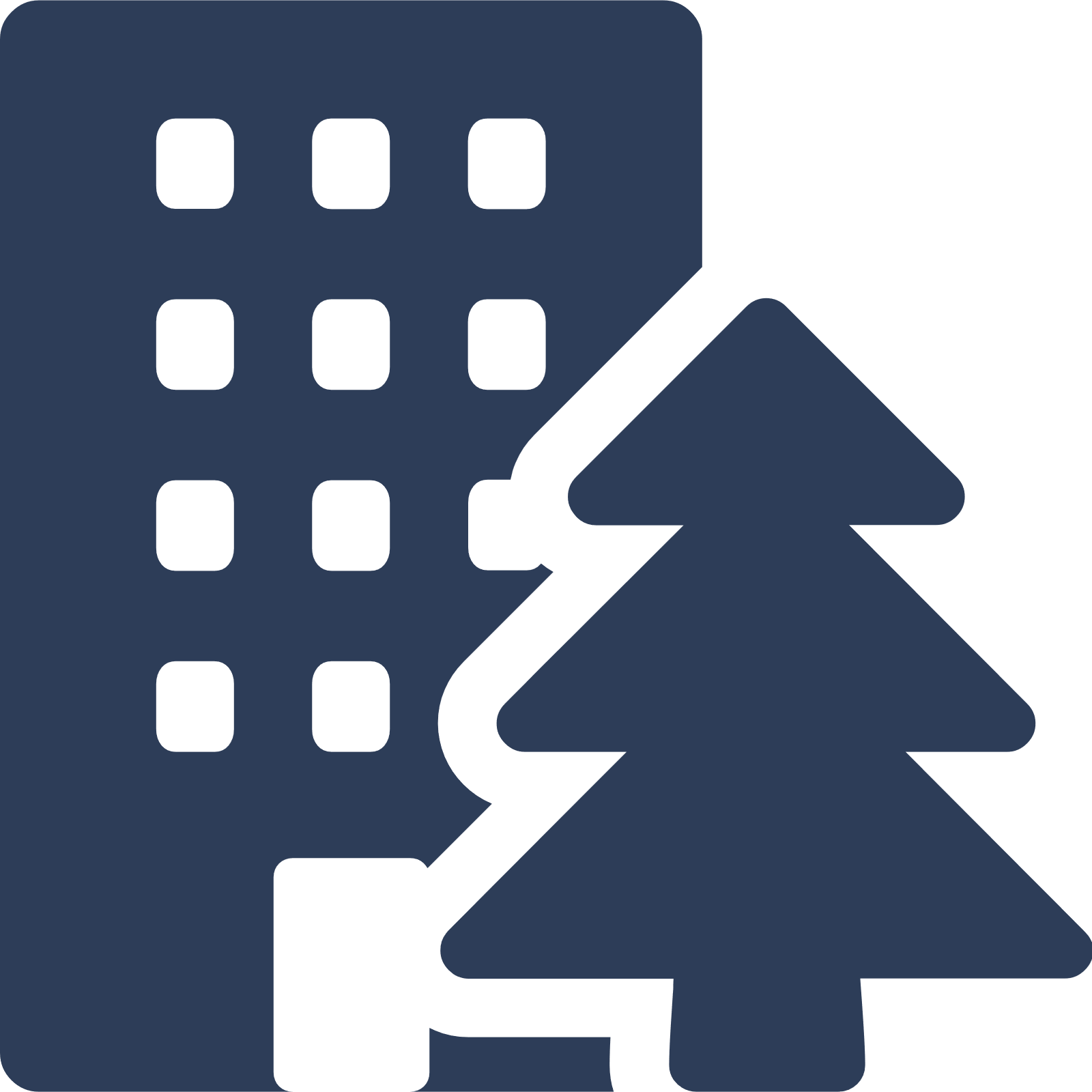 Manchester
North West
North West
Urban city and town
Punch - Our Local +
SK121TE
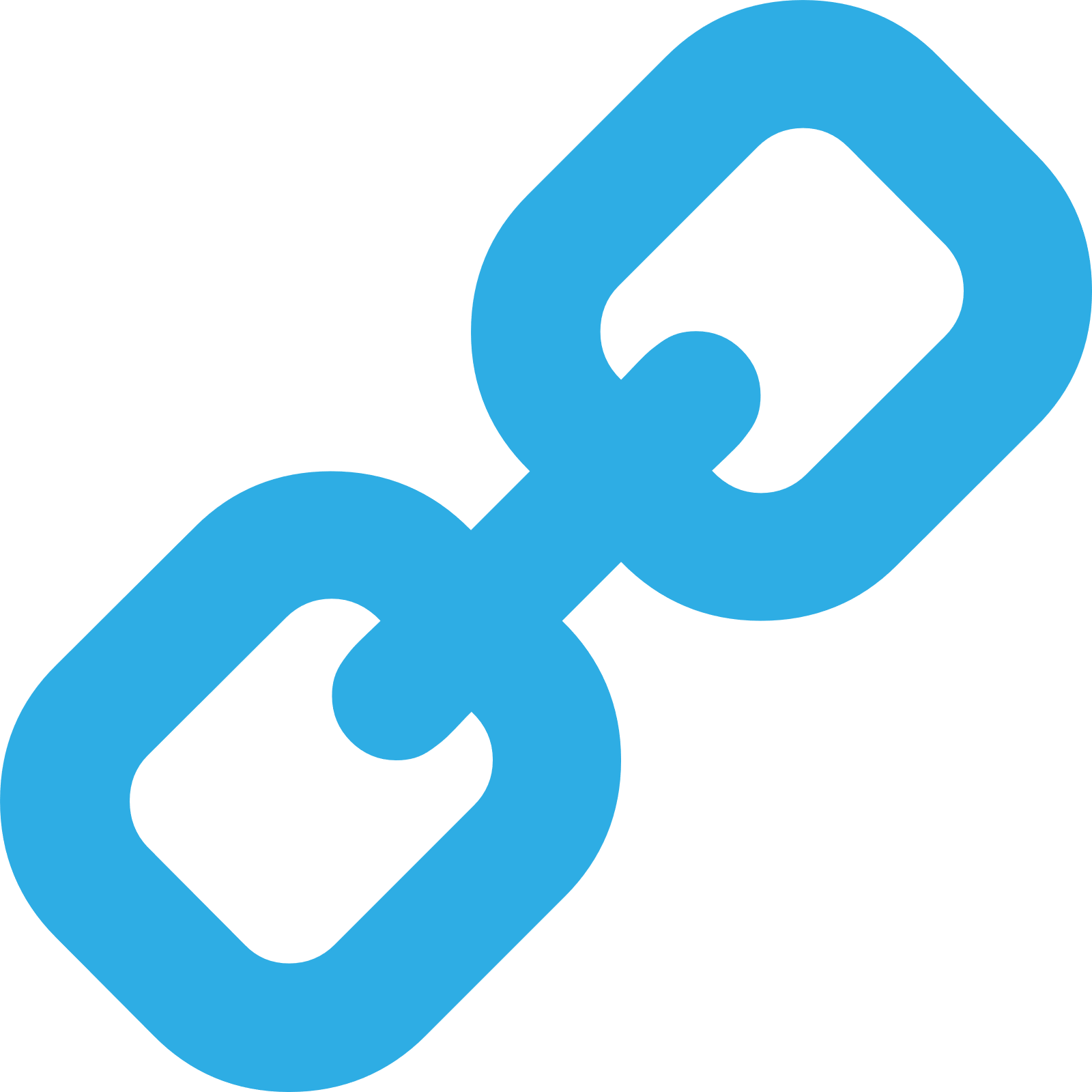 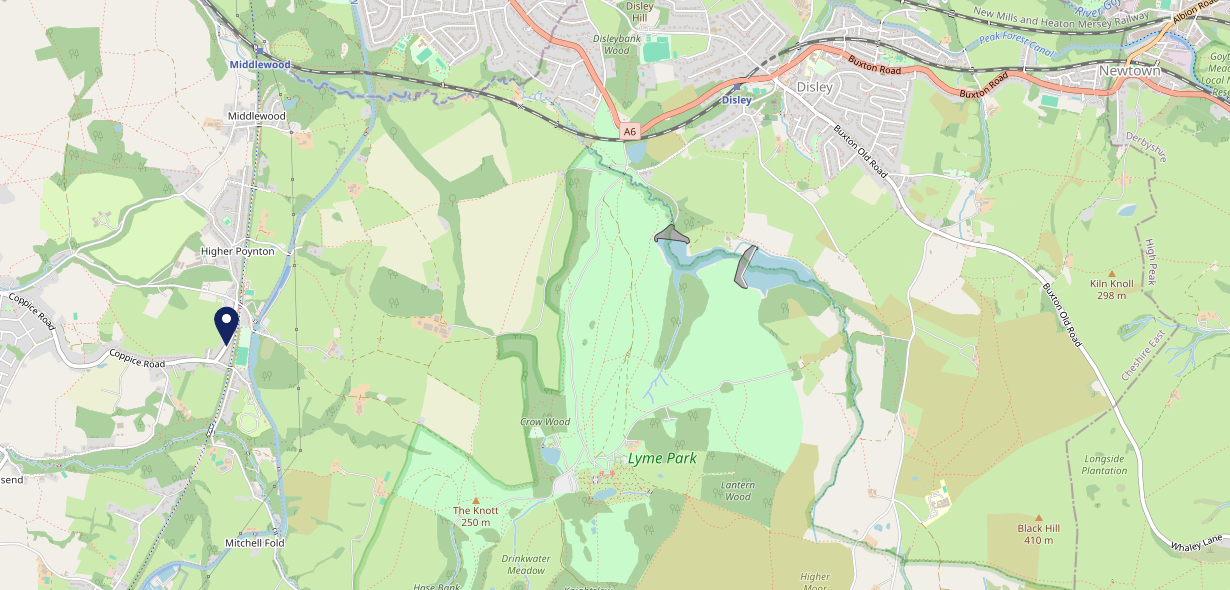 Top Competitors
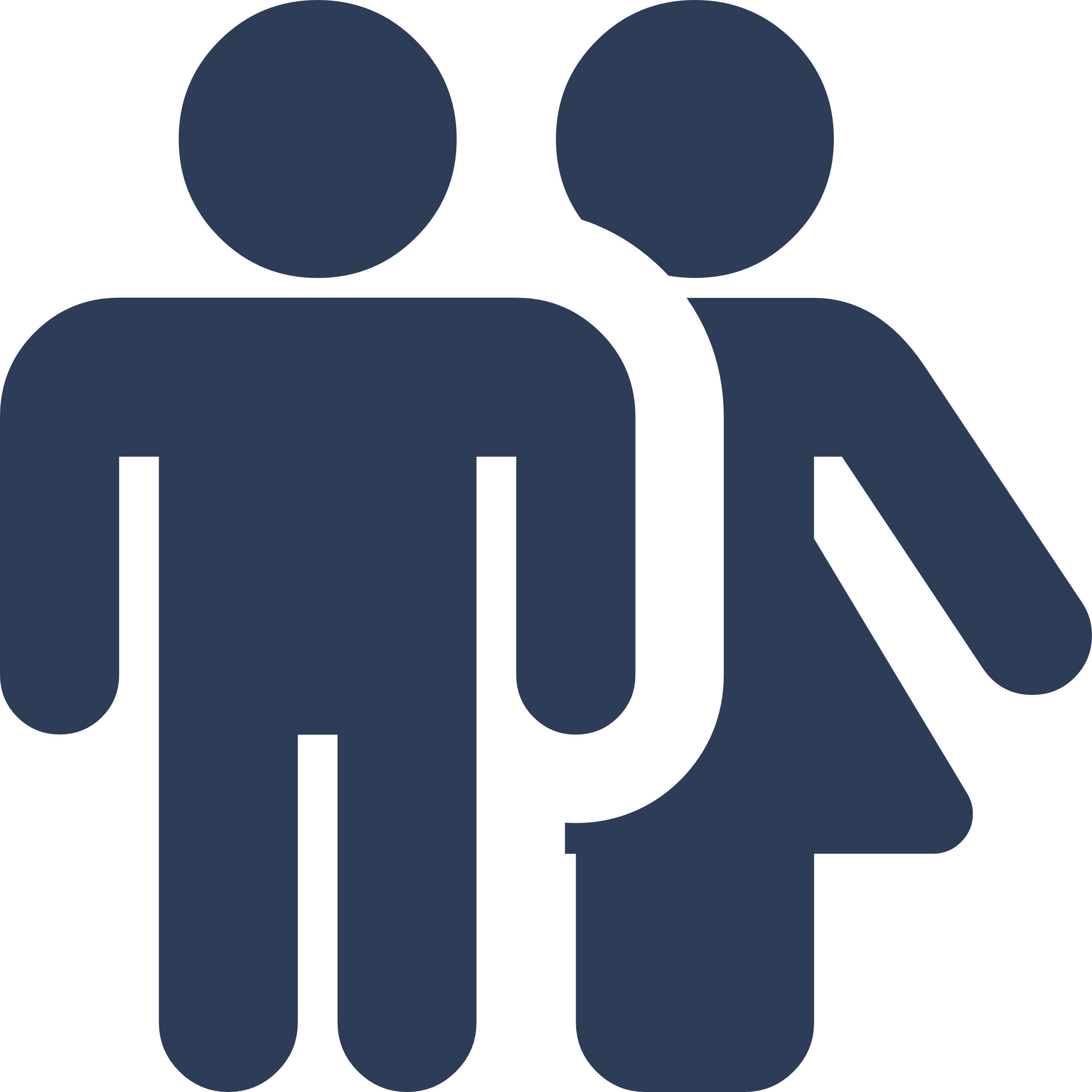 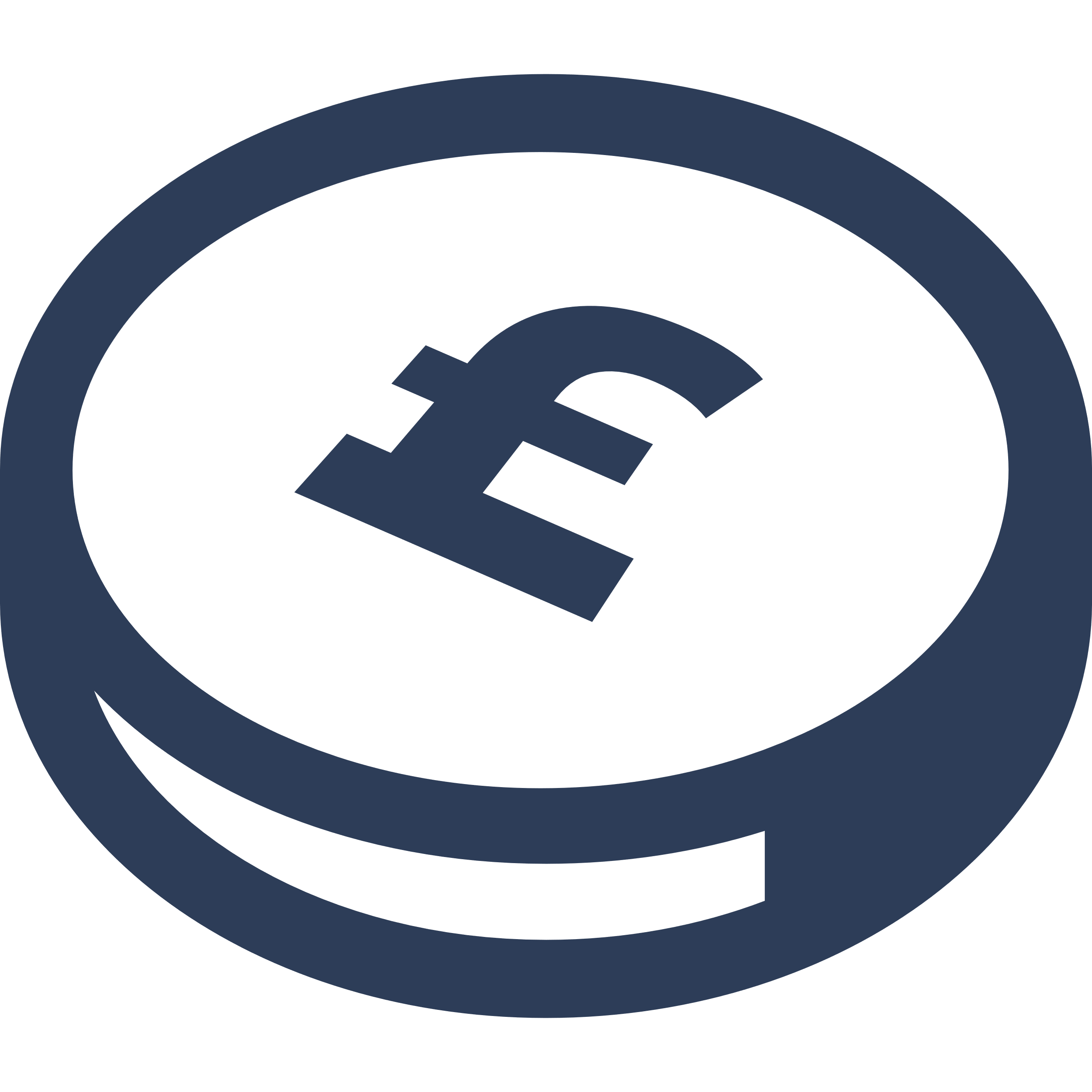 ATV
Gender
#1
Flute & Firkin
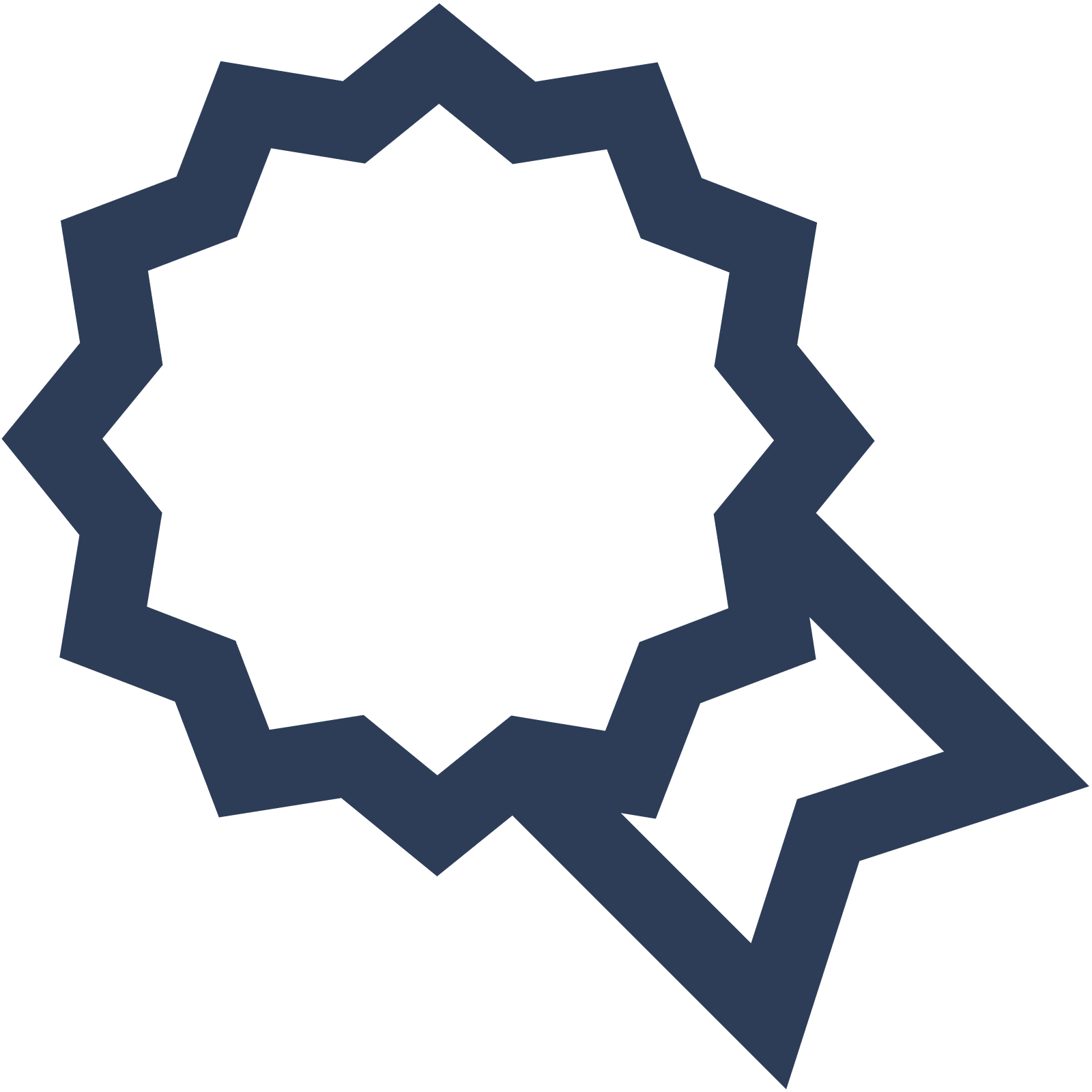 £15.29
68.28%
SK121RD
Male
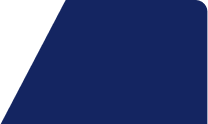 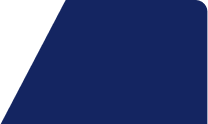 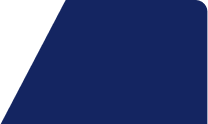 Pub / Bar
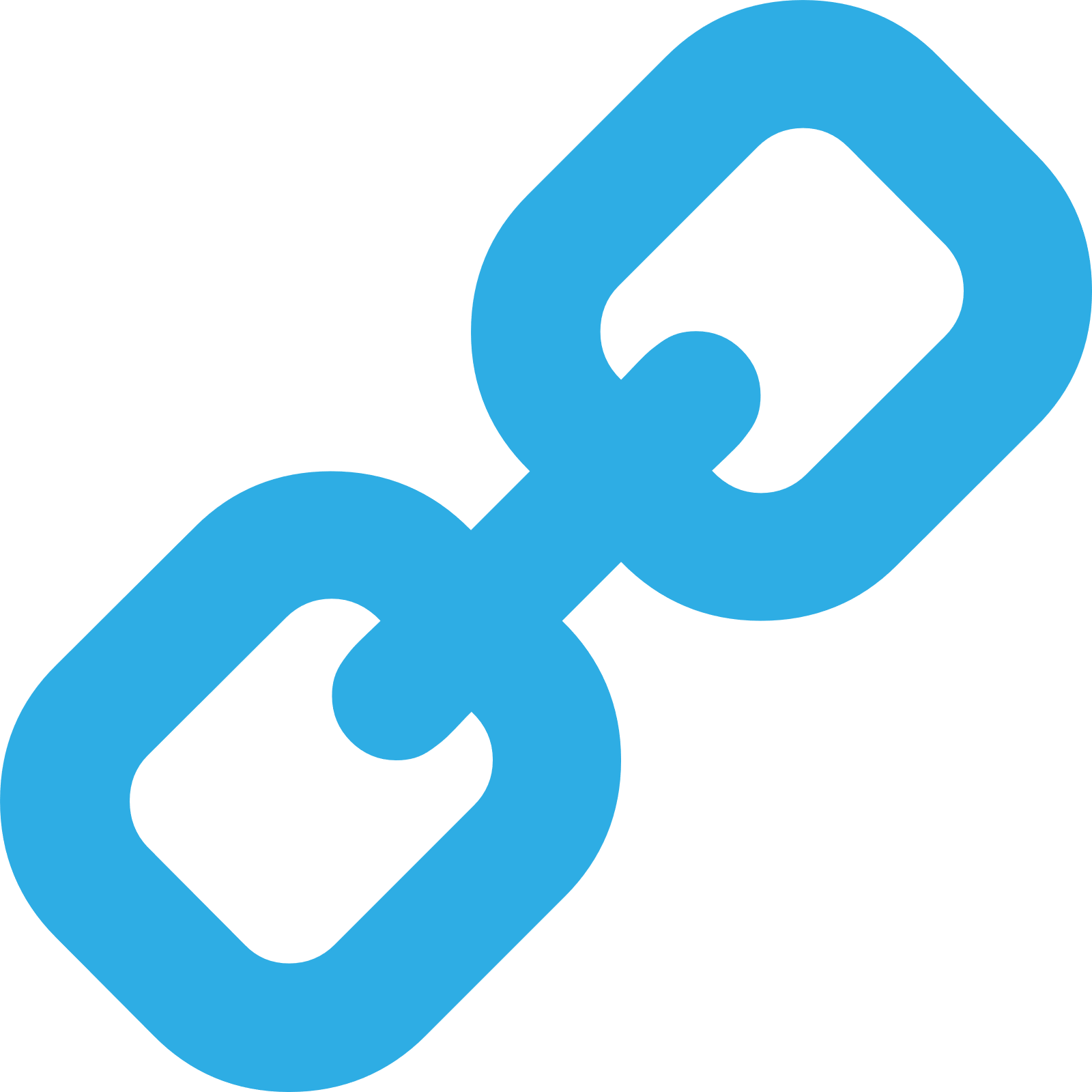 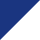 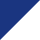 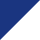 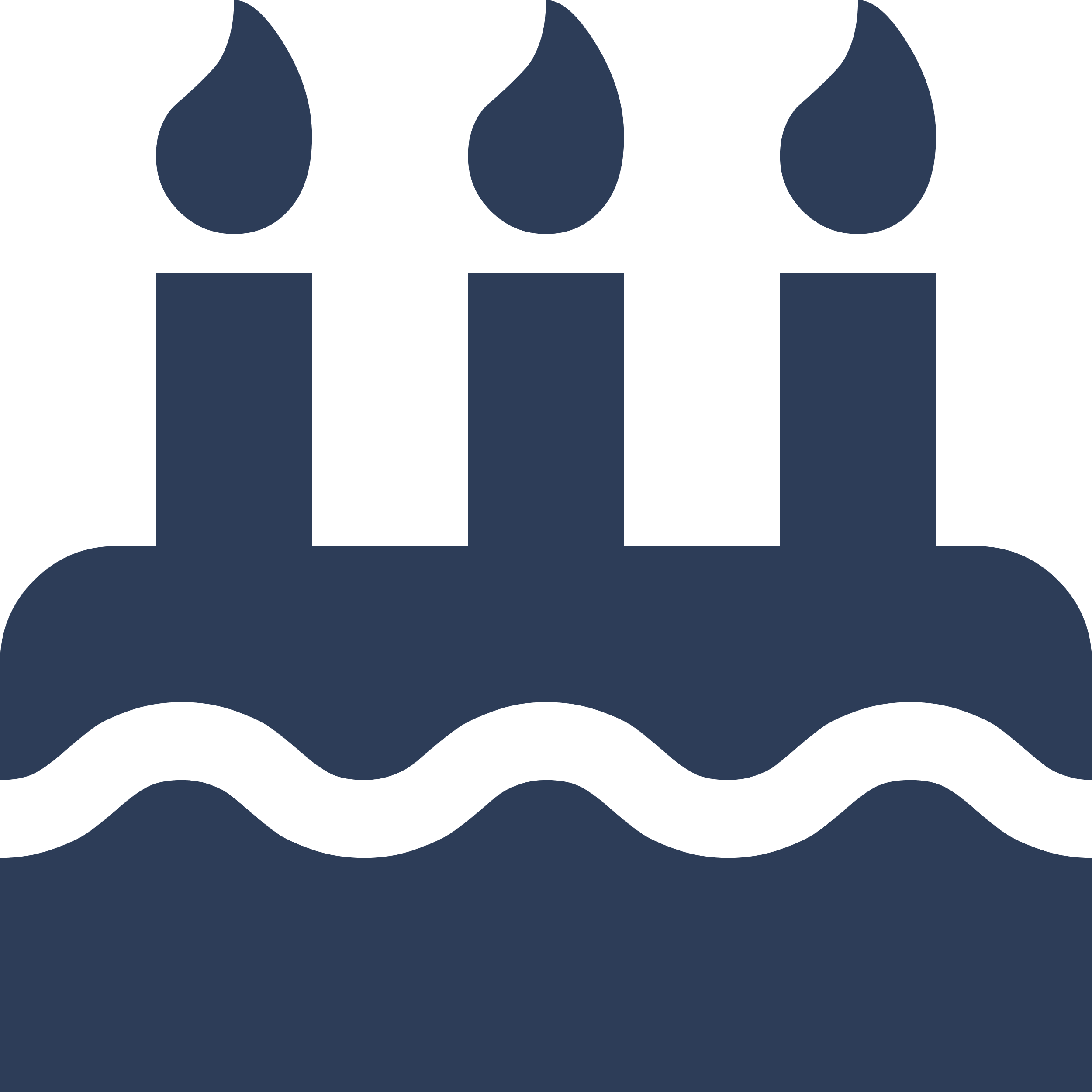 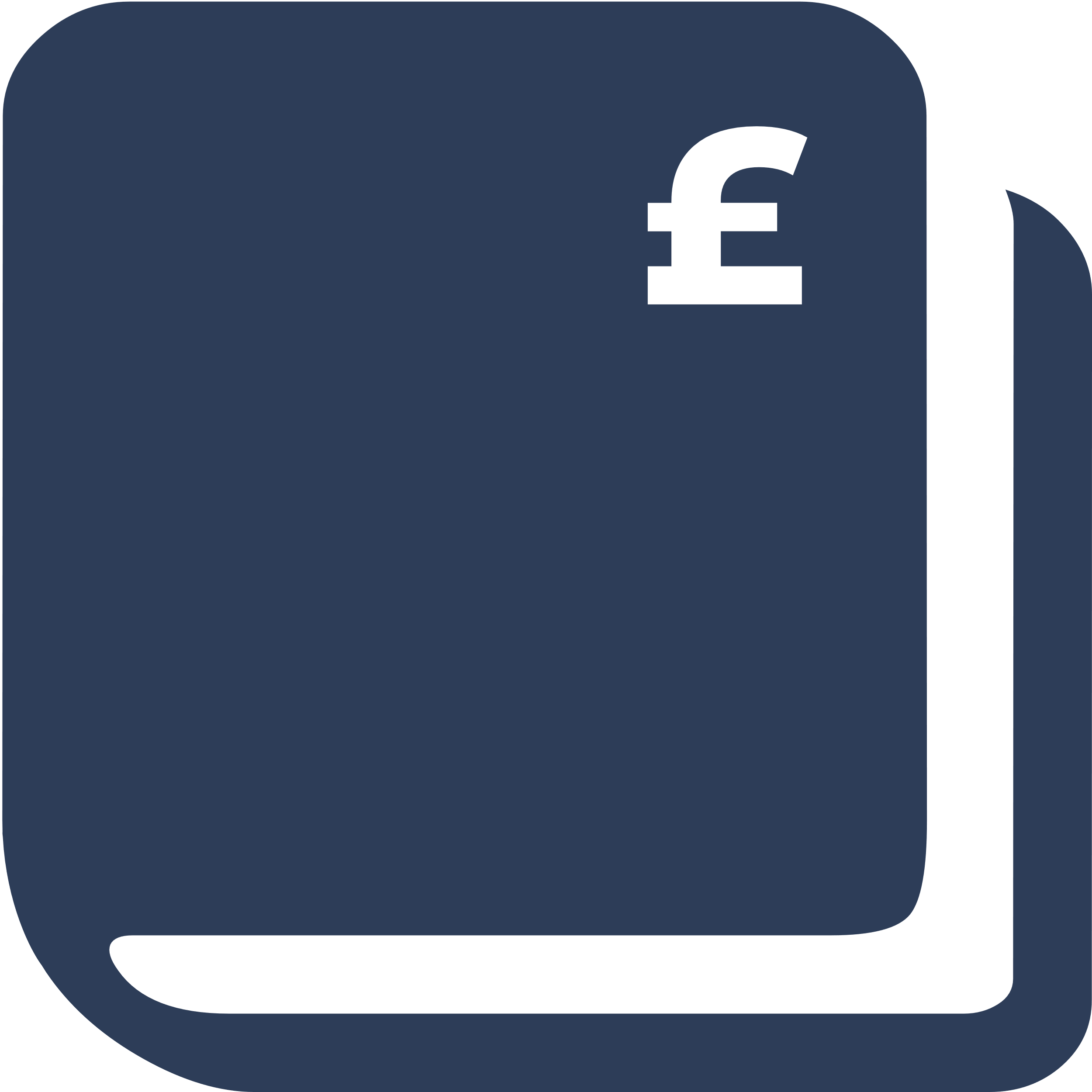 Segmentation
Affluence
#2
The Kingfisher
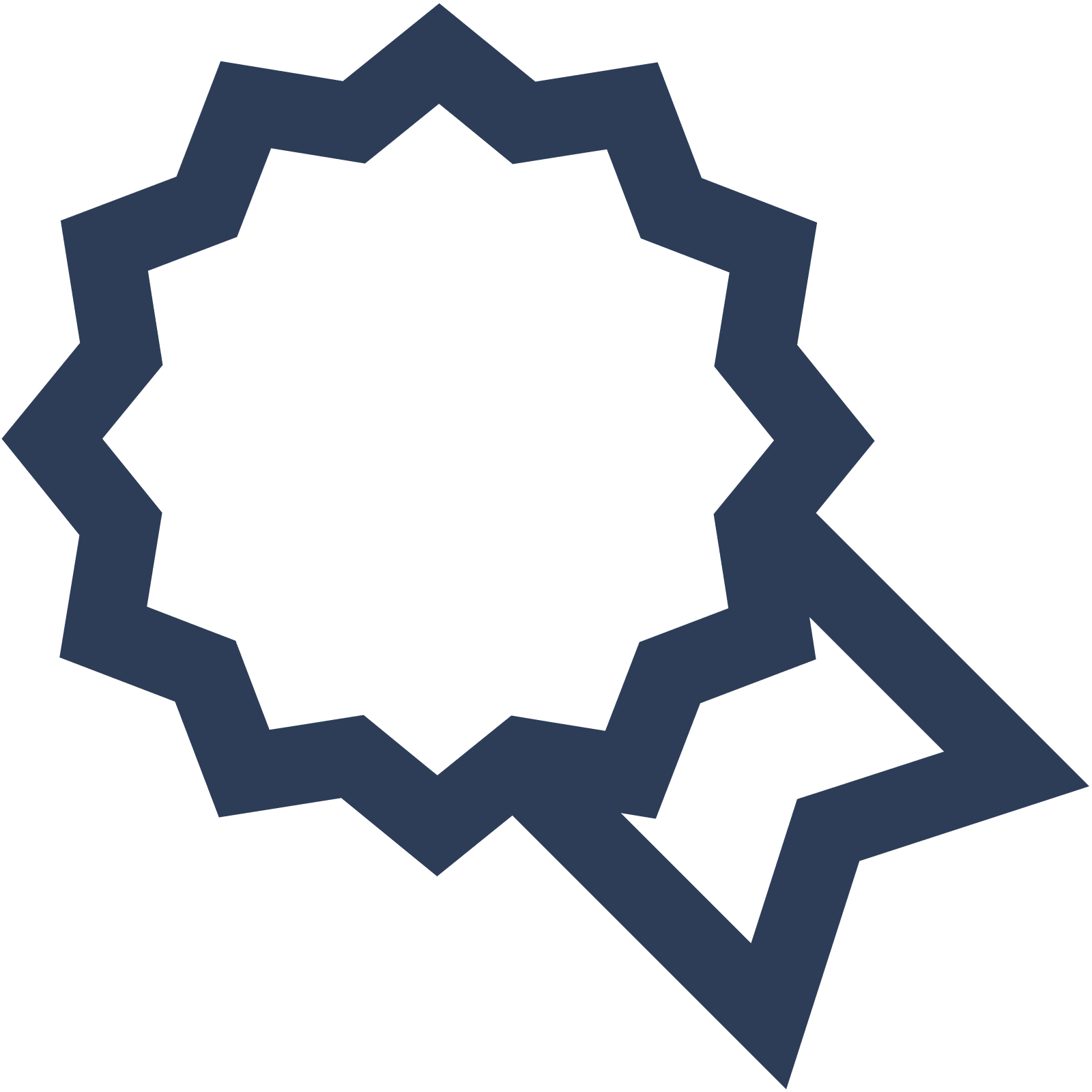 20.03%
51.53%
SK121NJ
Business Elite
Middle Income
JD Wetherspoon
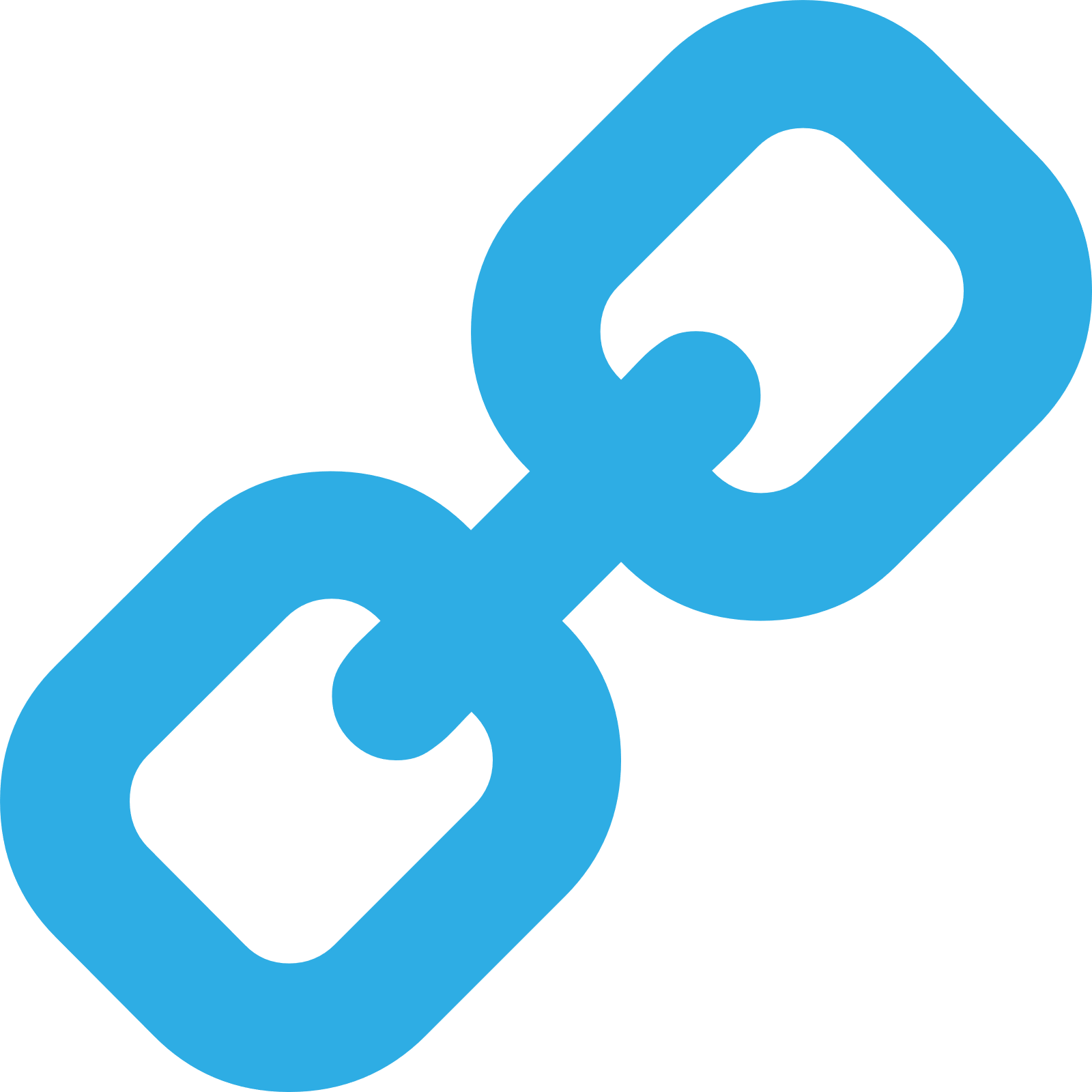 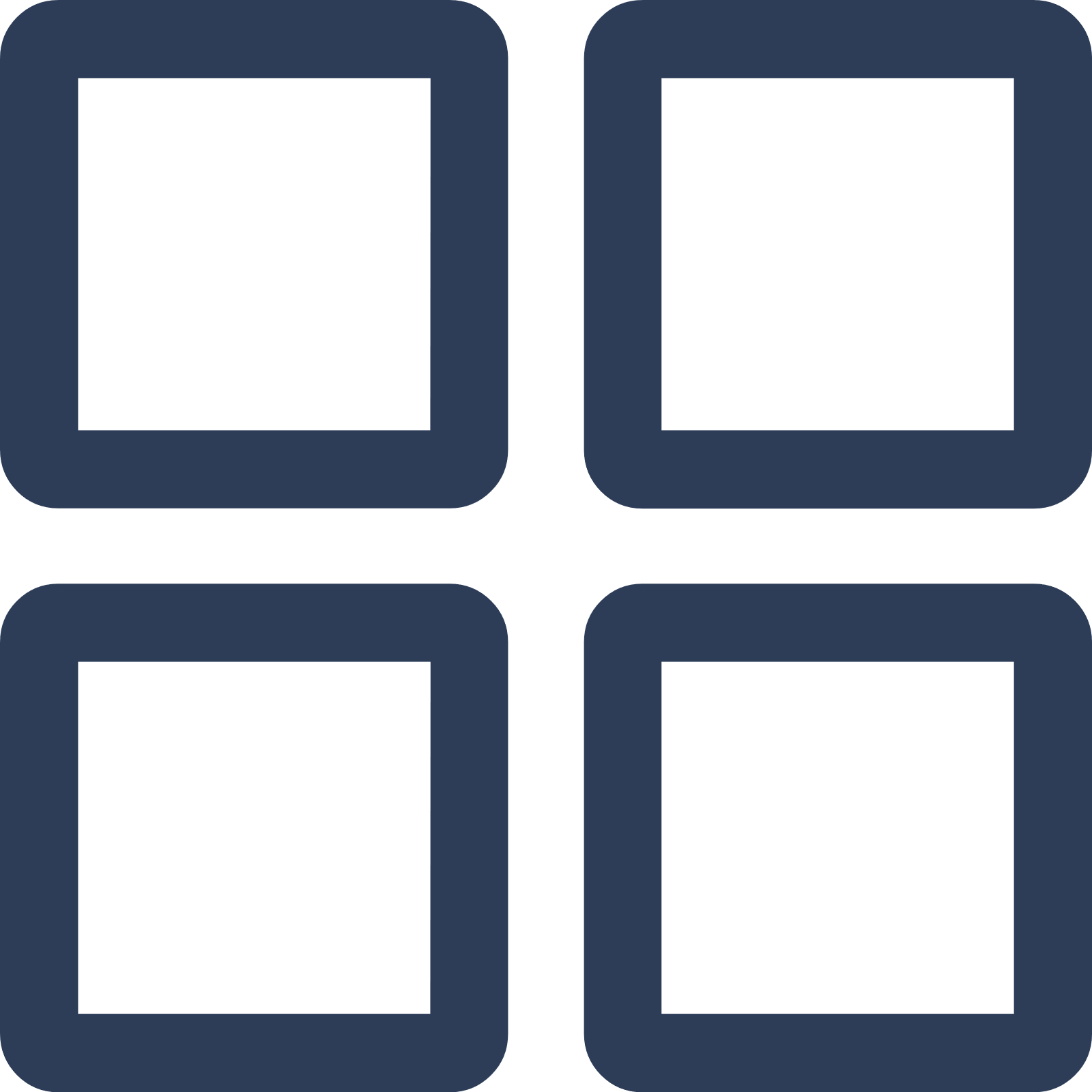 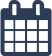 #3
Visit Day
Farmers Arms (Poynton)
Age Group
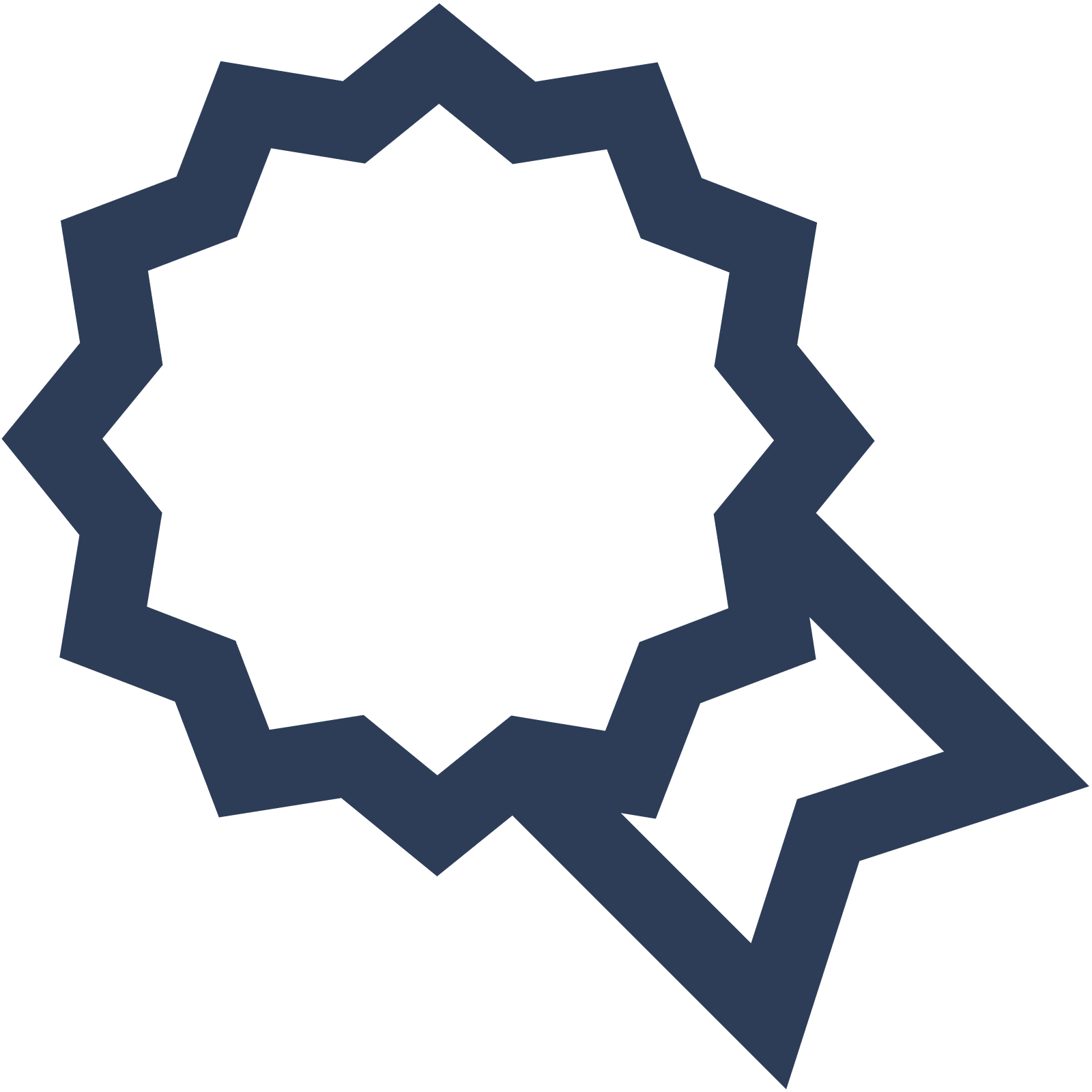 SK121RE
25.74%
25.33%
Pub Restaurant
Sun
55 to 64
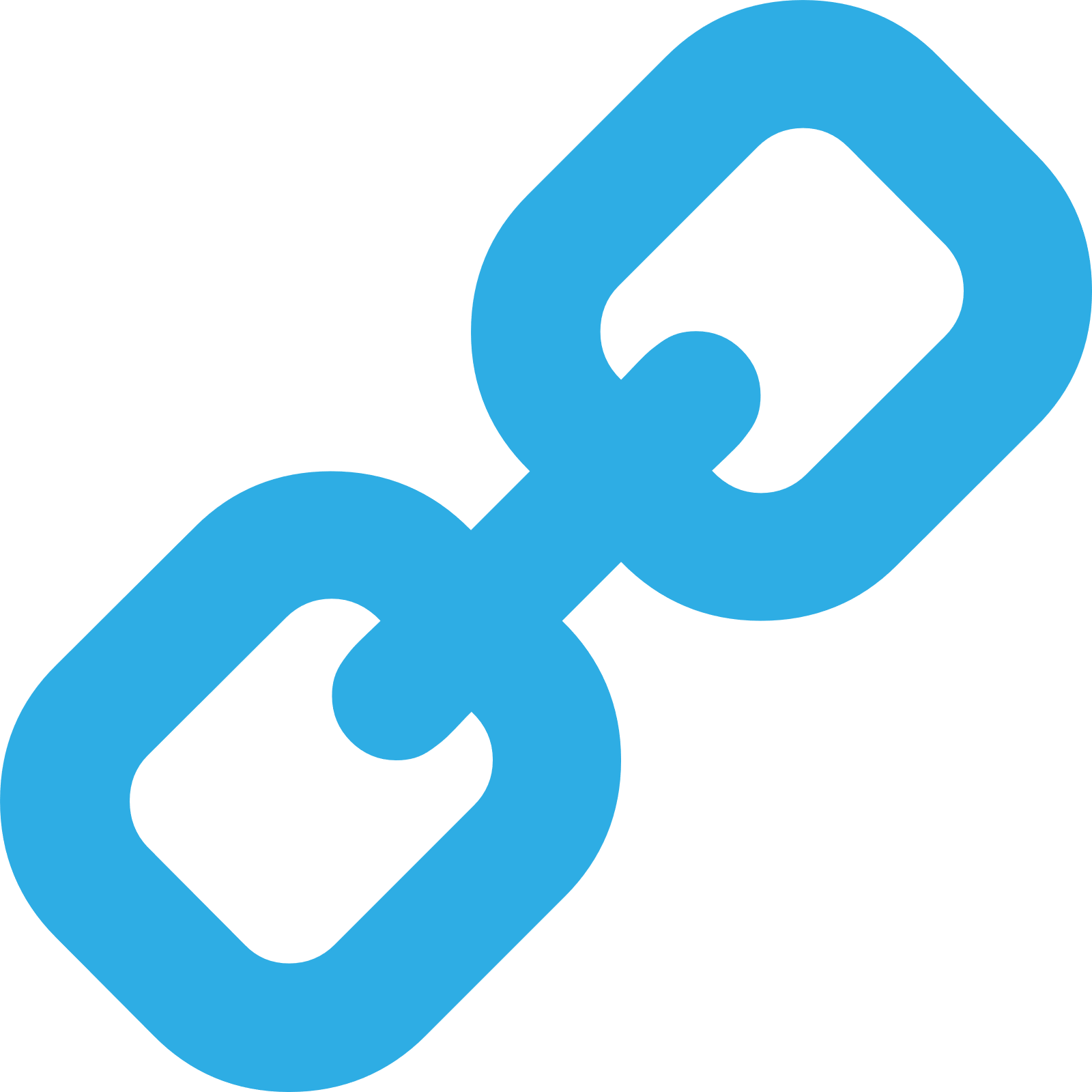 Nearest Station
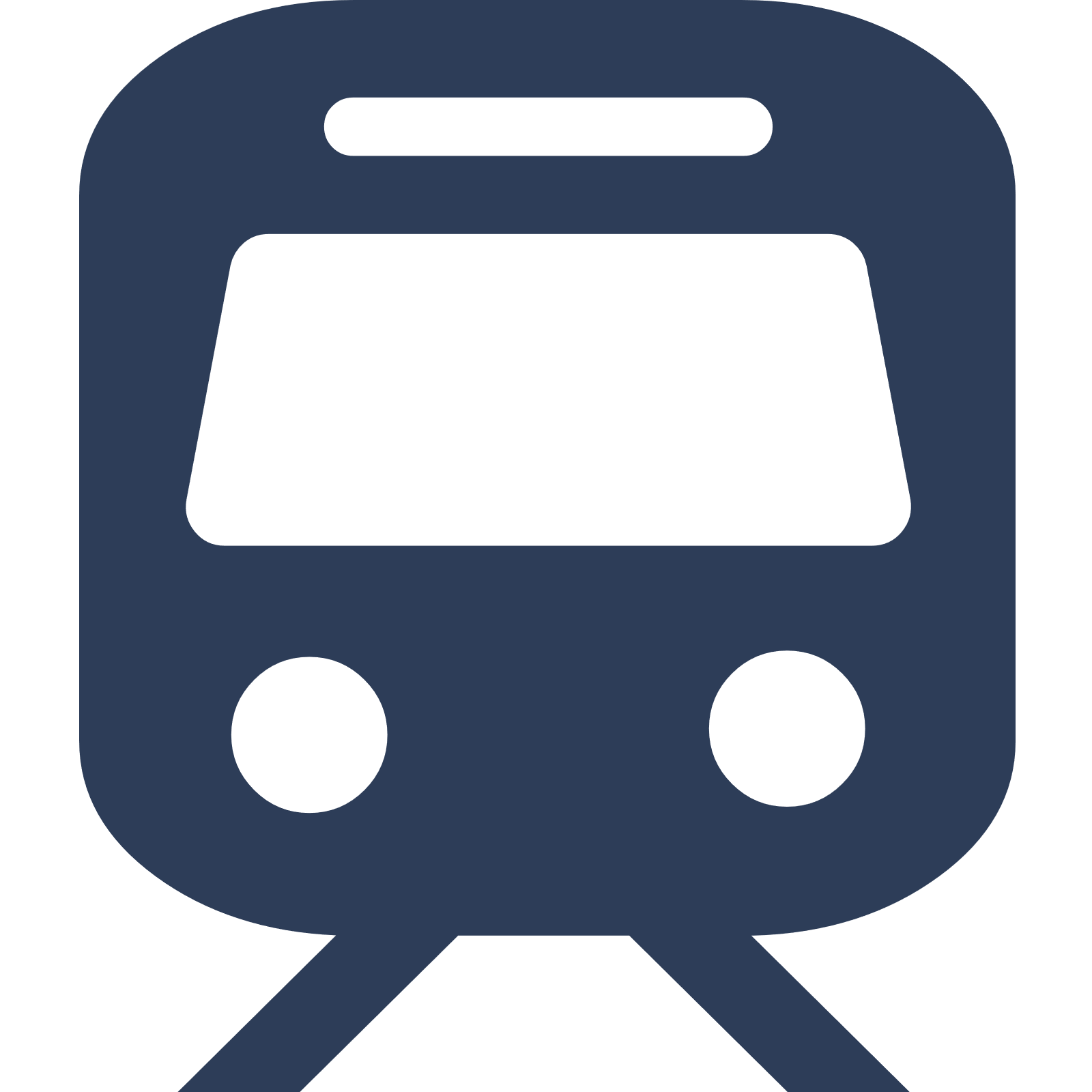 Middlewood(1.68 miles)
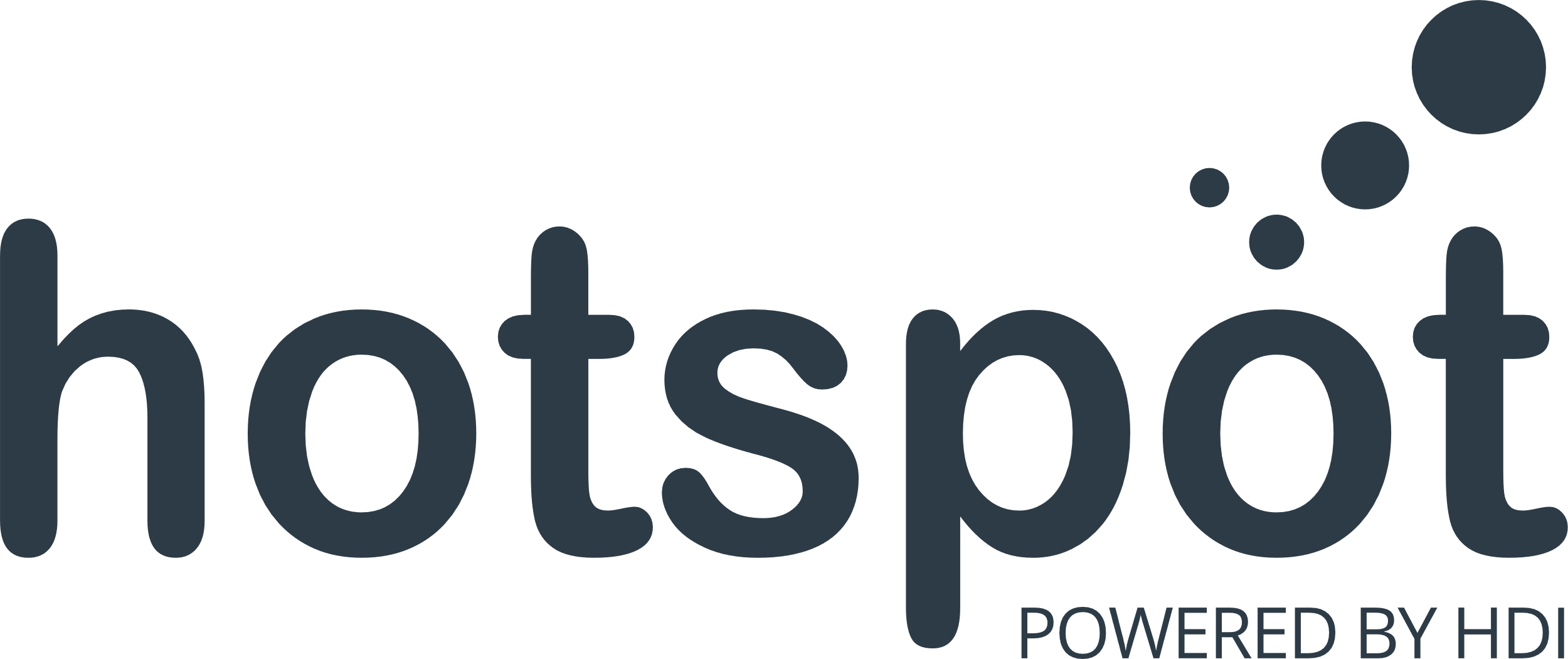 2744 Site Customers
56 Competitors
68475 Competitor Customers
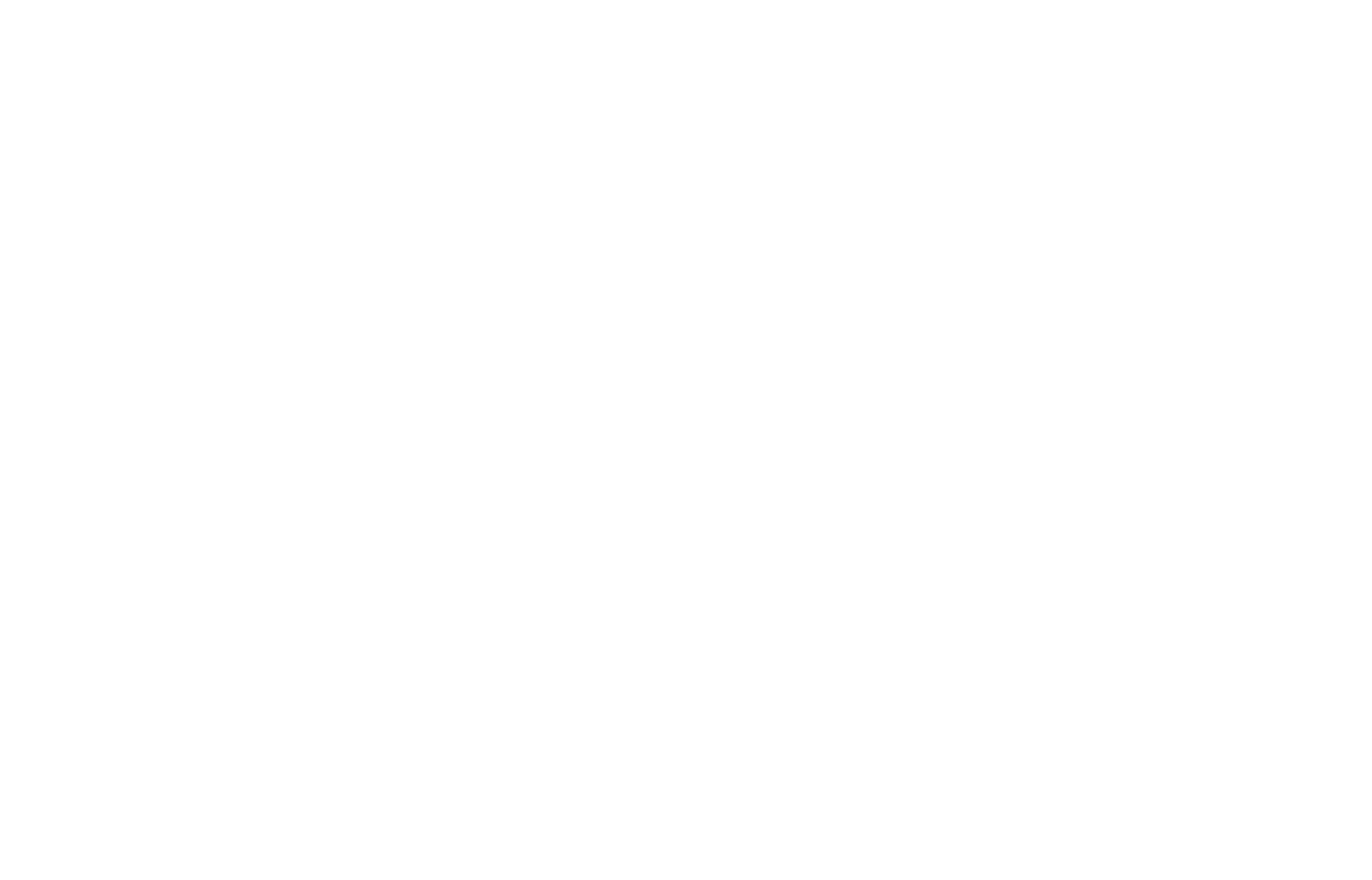 3 Miles
97 Chains
06/09/2023 - 28/08/2024
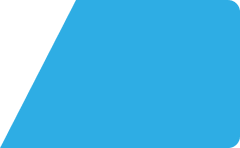 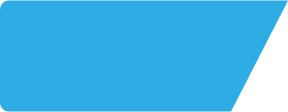 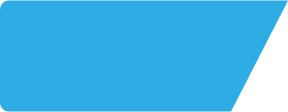 Boars Head SK121TE
Site Intel
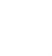 Spend by Weekpart
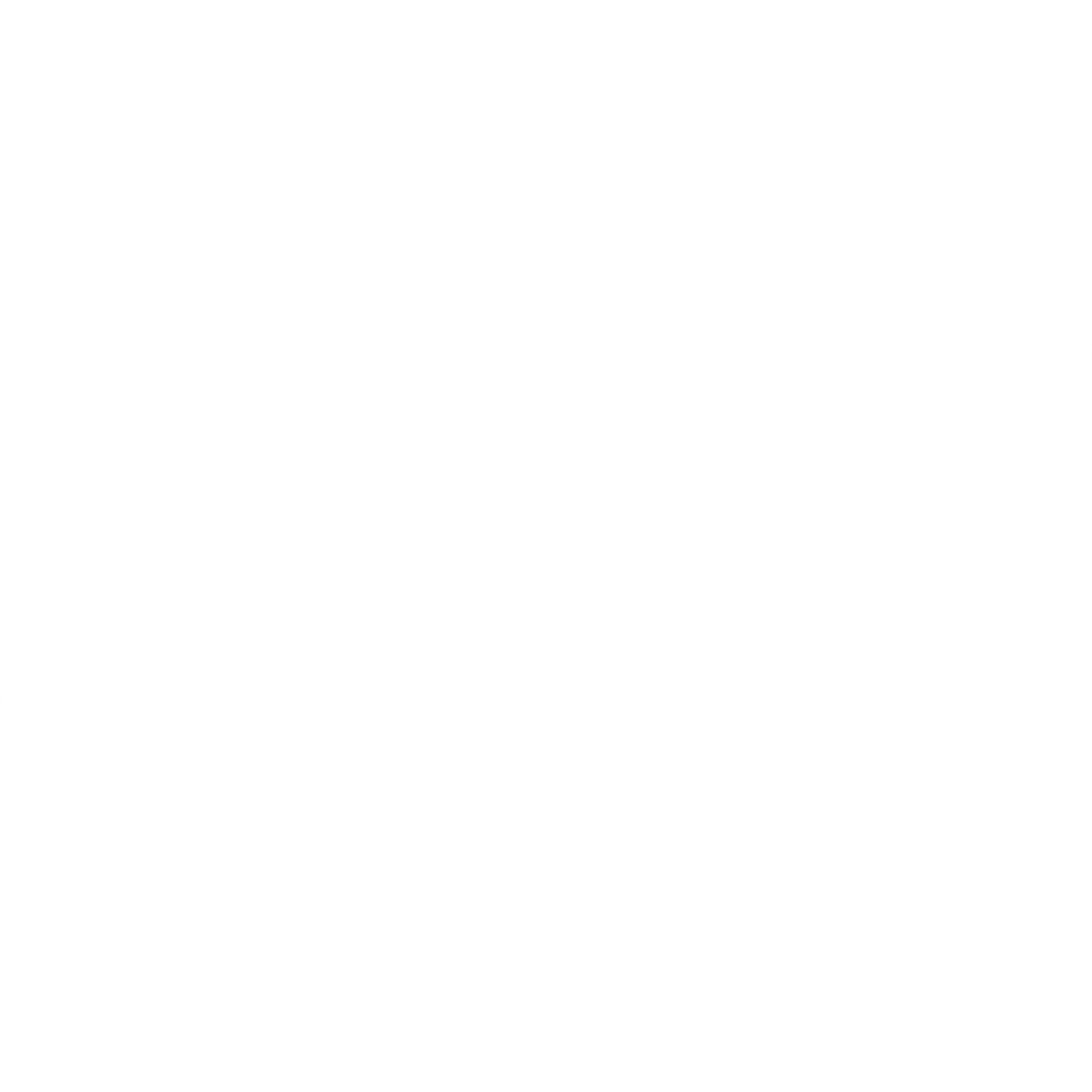 How is customer spend distributed throughout the week for Boars Head SK121TE versus its competitors?
% of spend for Boars Head SK121TE and 97 Chains in 3 Miles from 06/09/2023 - 28/08/2024 split by Day of Week
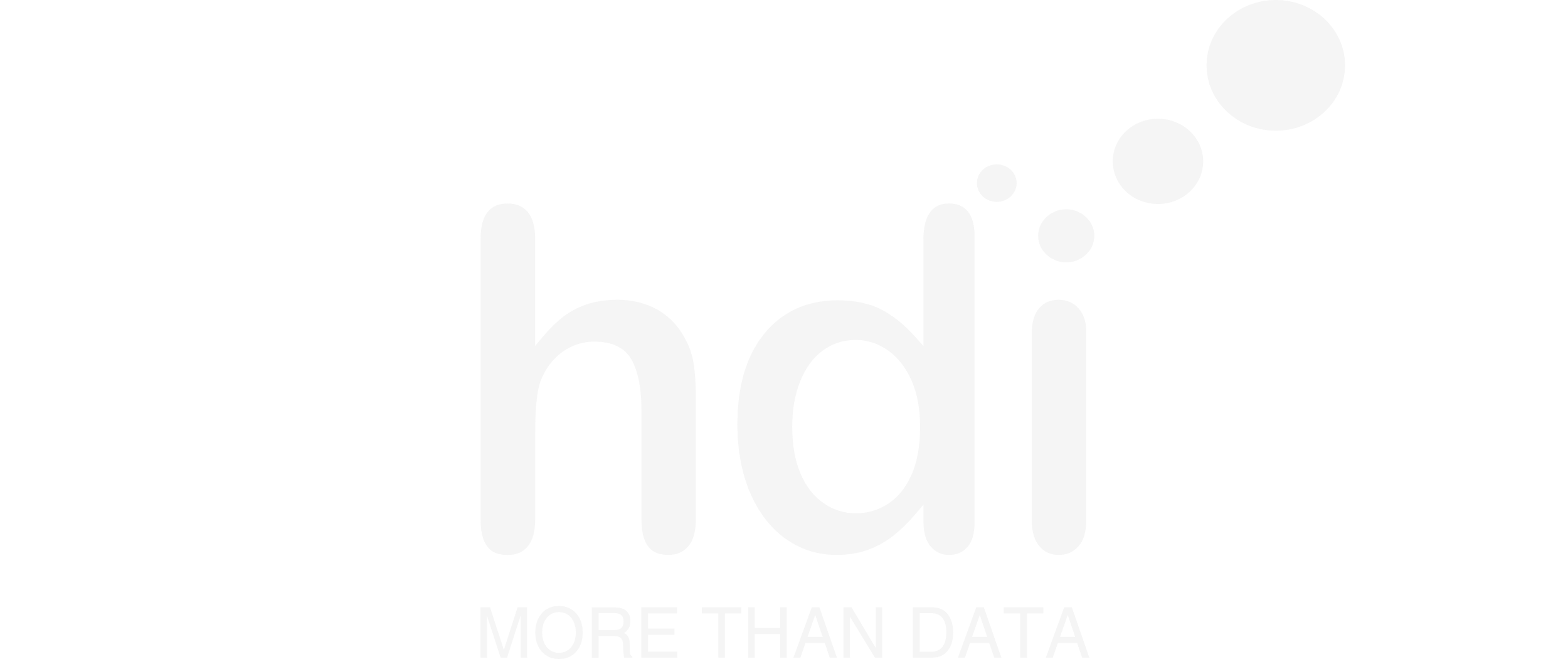 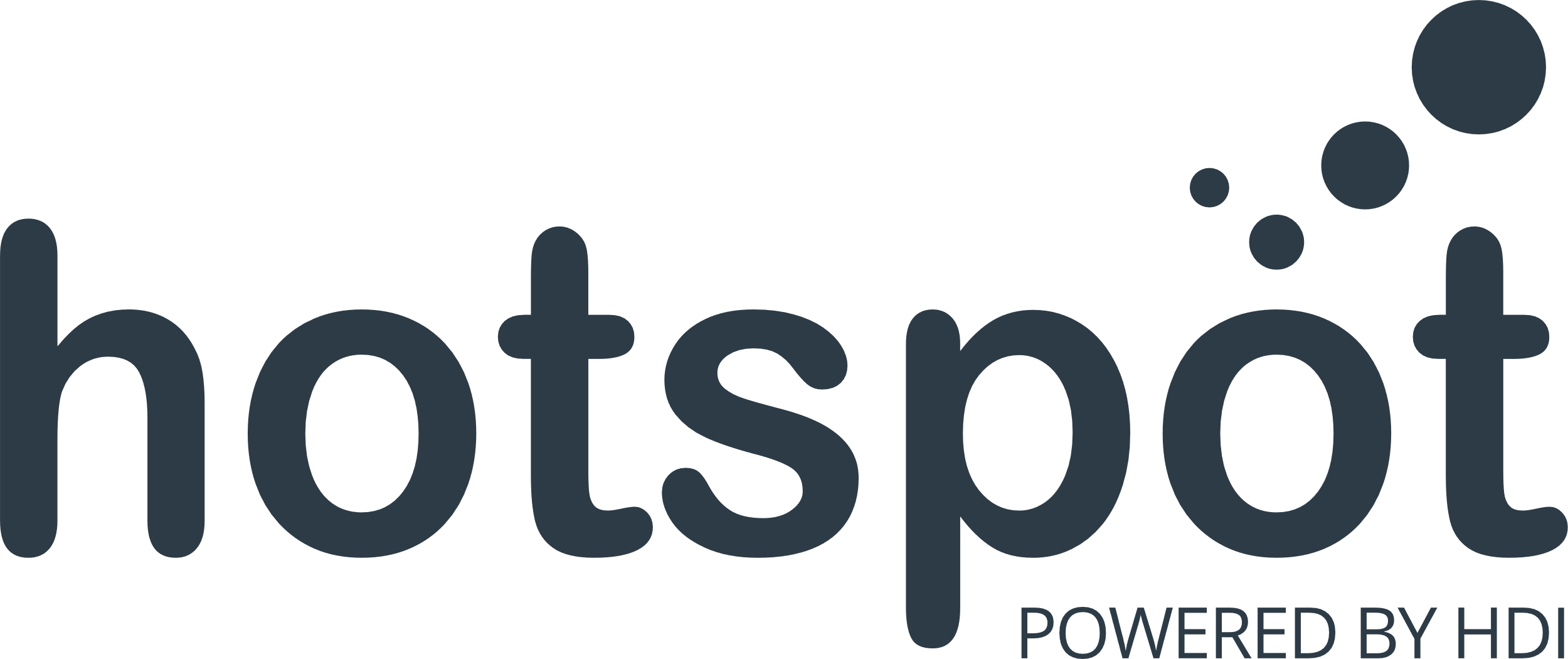 2744 Site Customers
56 Competitors
68475 Competitor Customers
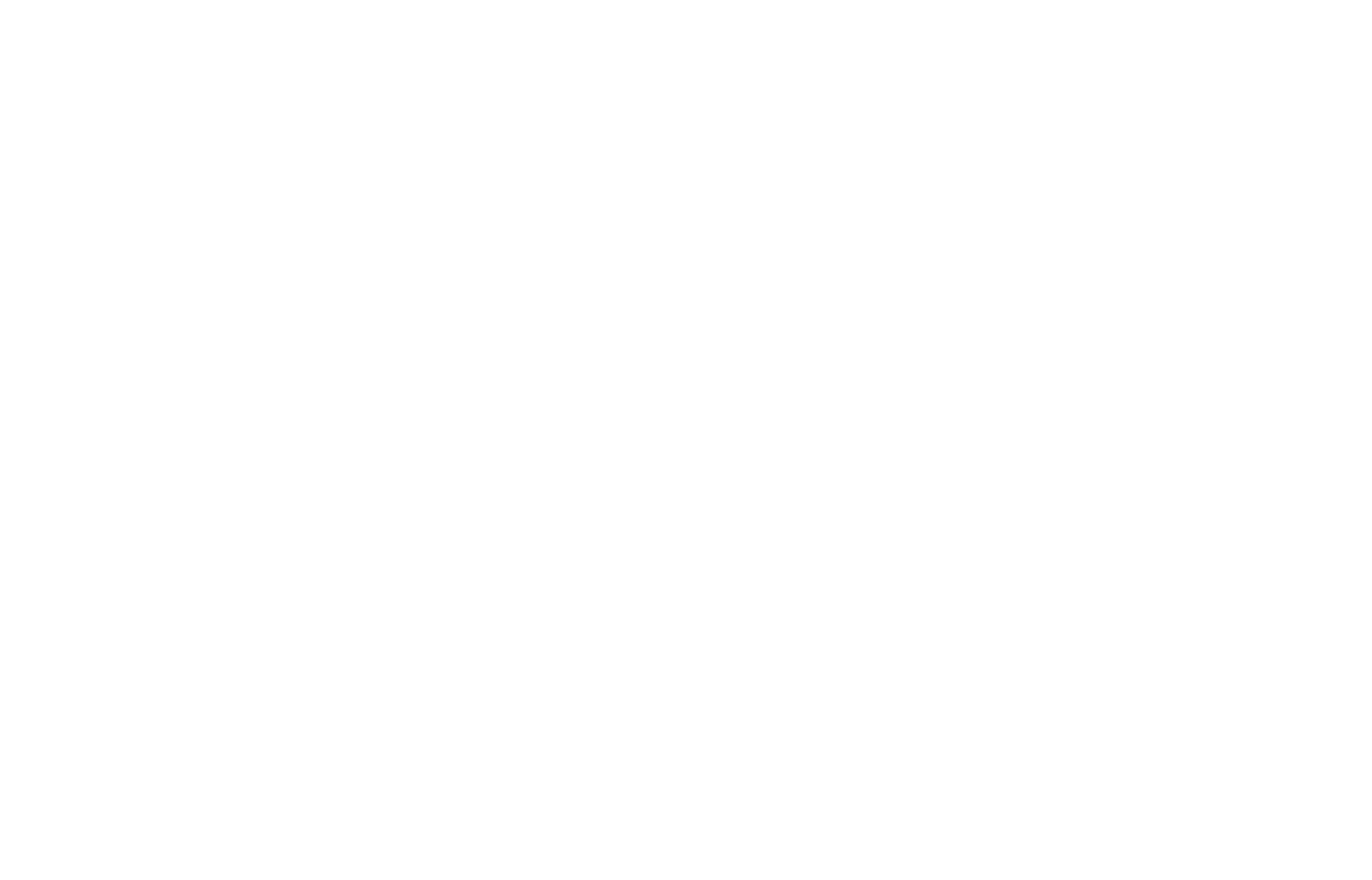 3 Miles
97 Chains
06/09/2023 - 28/08/2024
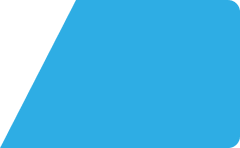 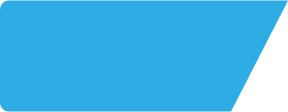 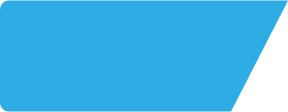 Boars Head SK121TE
Site Intel
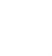 Visit Frequency
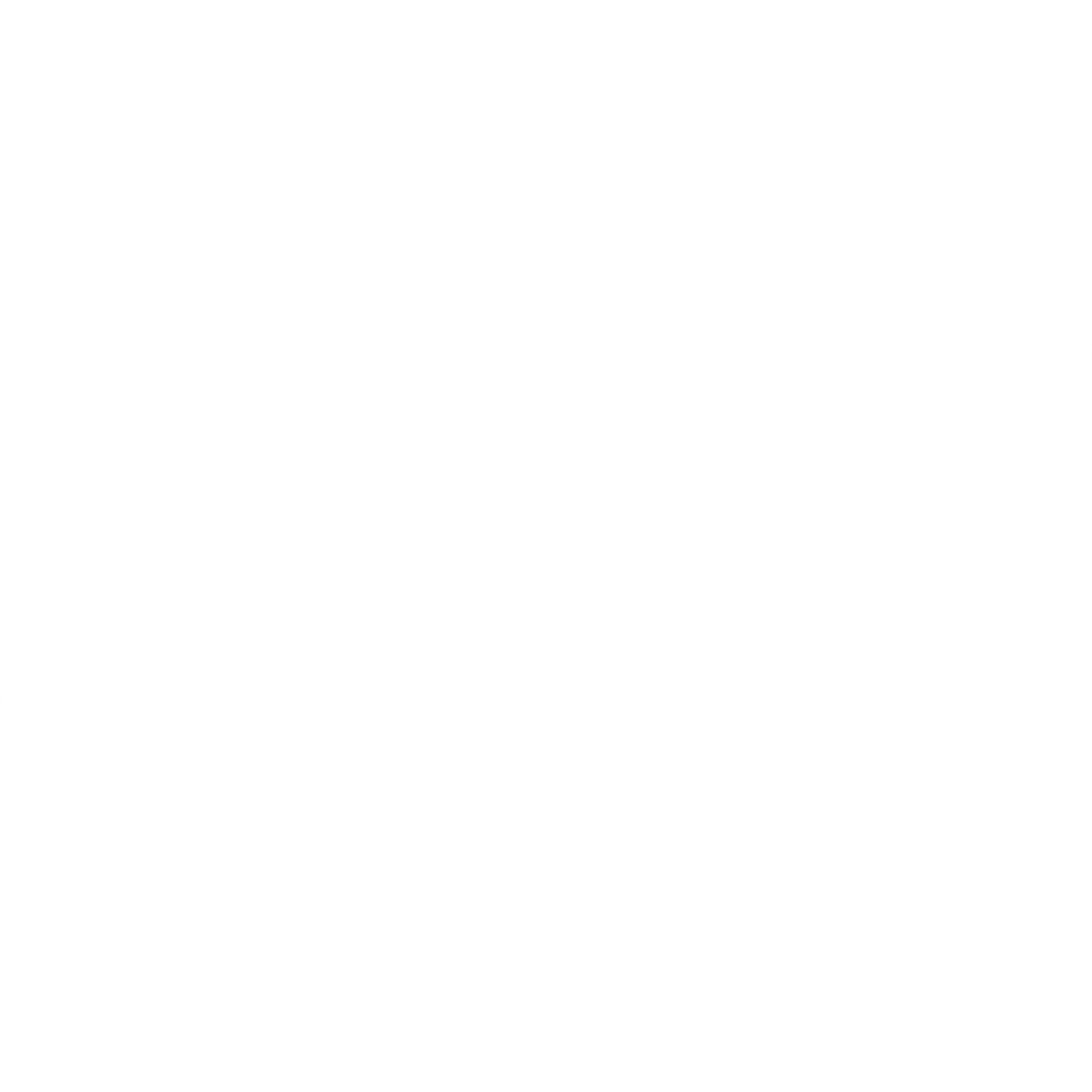 How frequently per year do customers visit Boars Head SK121TE versus its competitors?
% of customer numbers for Boars Head SK121TE and 97 Chains in 3 Miles from 06/09/2023 - 28/08/2024 and the number of visits made Per Annum
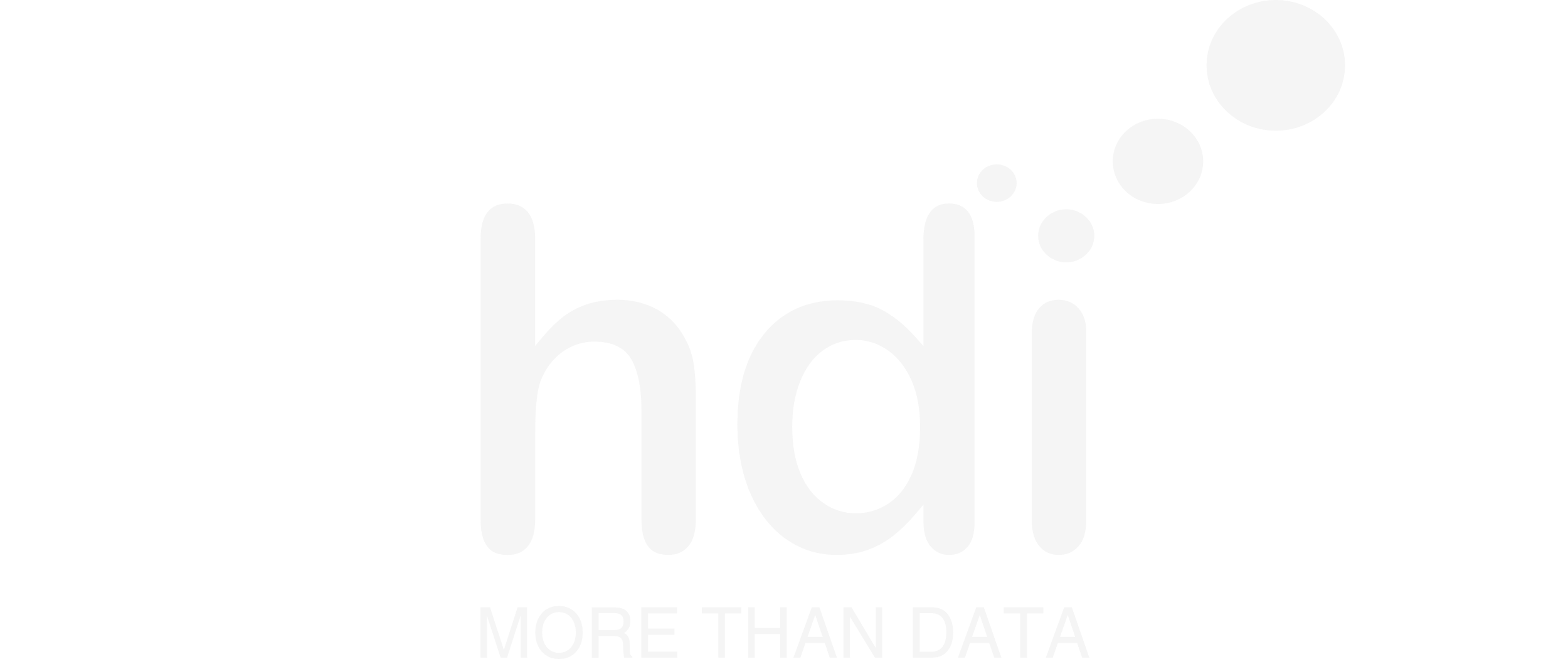 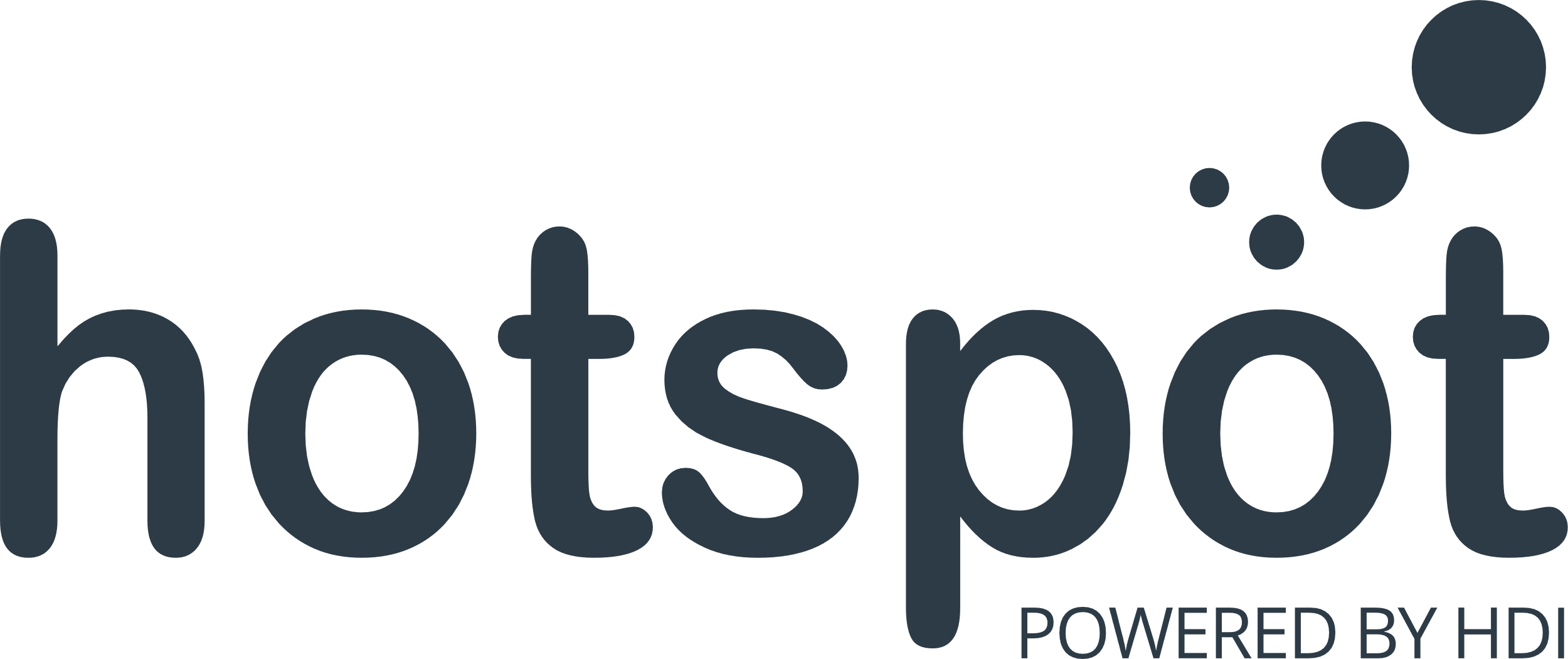 2744 Site Customers
56 Competitors
68475 Competitor Customers
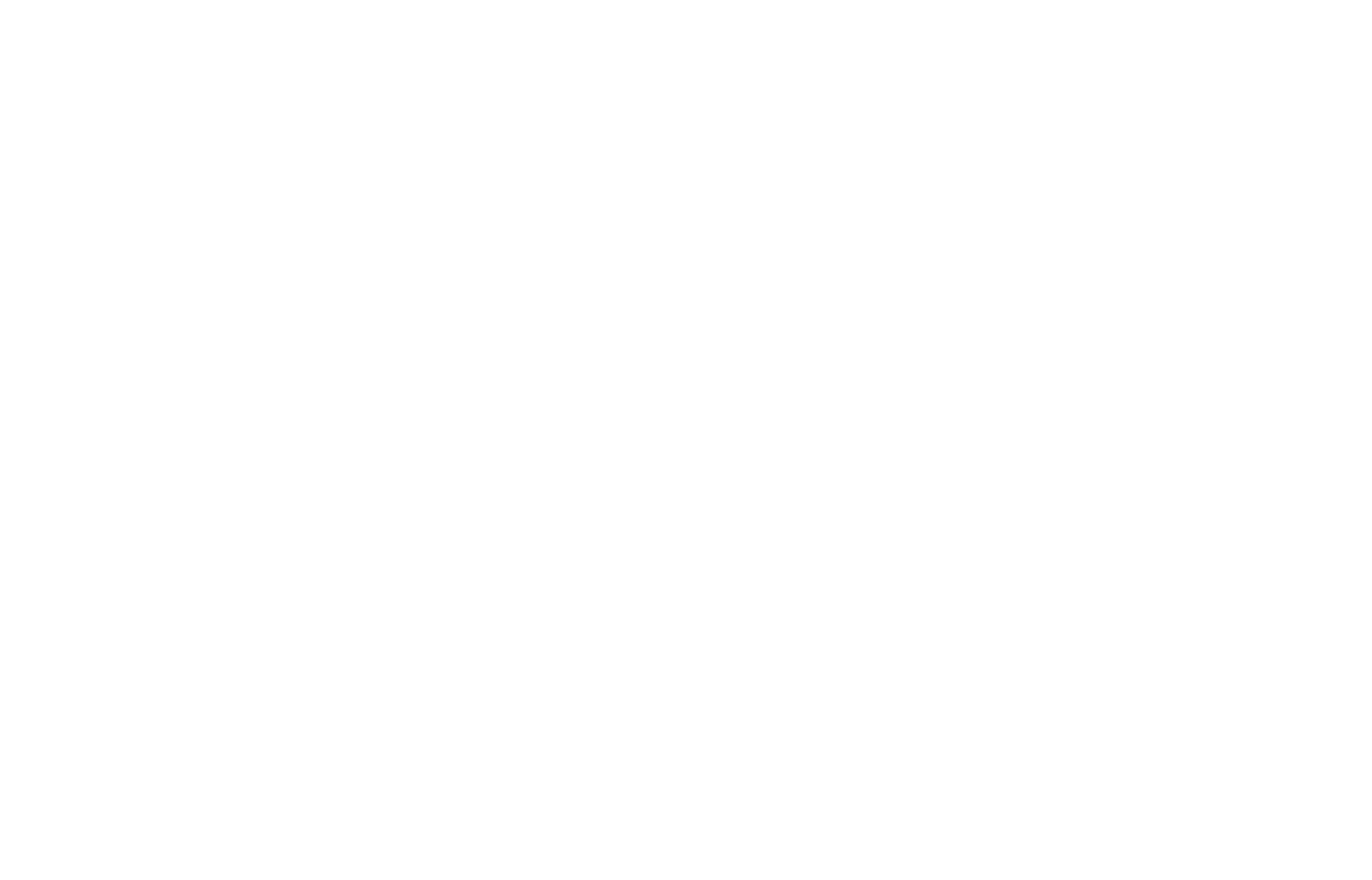 3 Miles
97 Chains
06/09/2023 - 28/08/2024
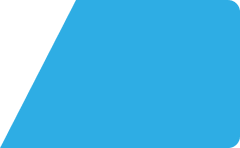 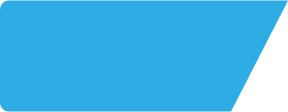 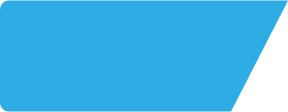 Boars Head SK121TE
Site Intel
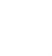 ATV Change
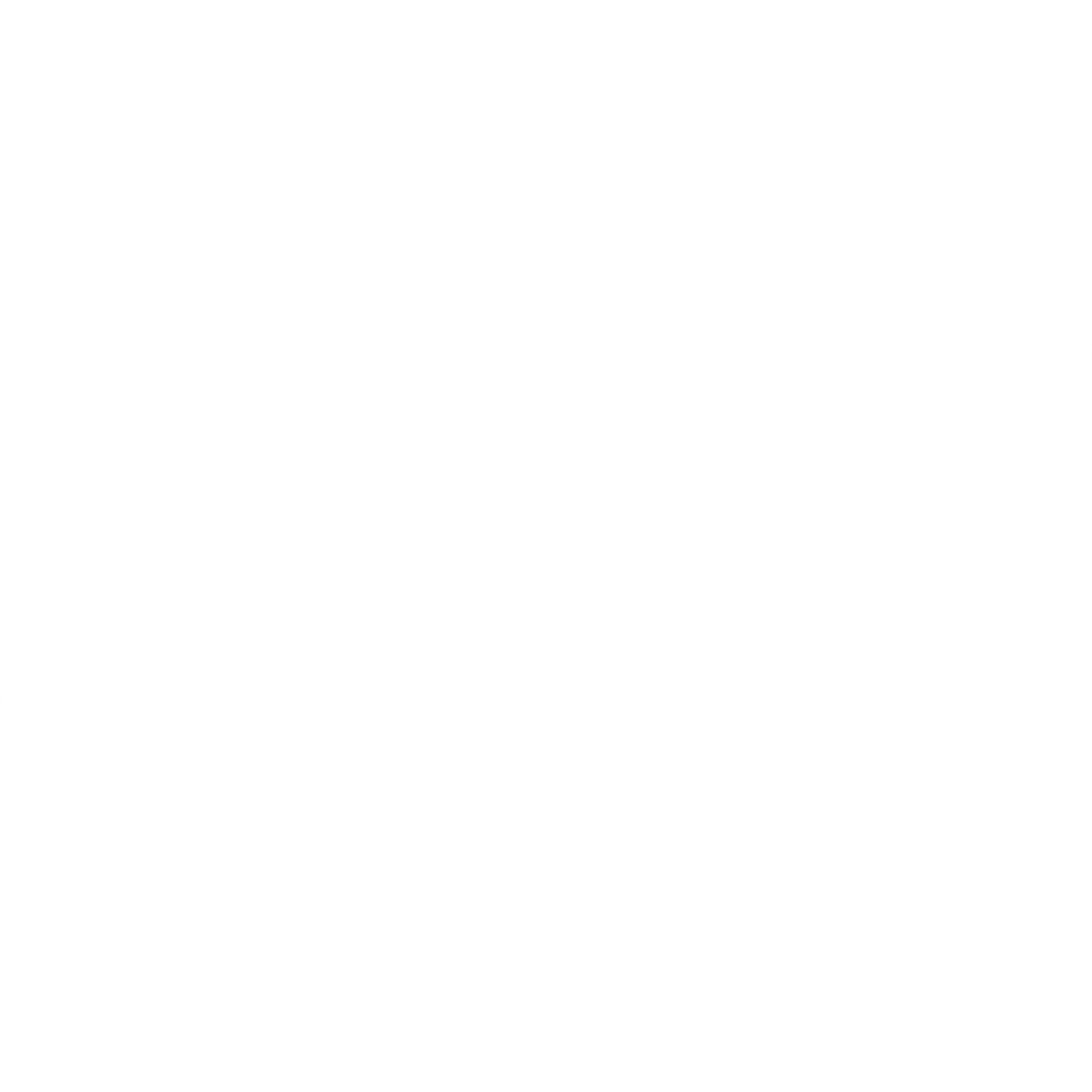 How has ATV changed between two date ranges?
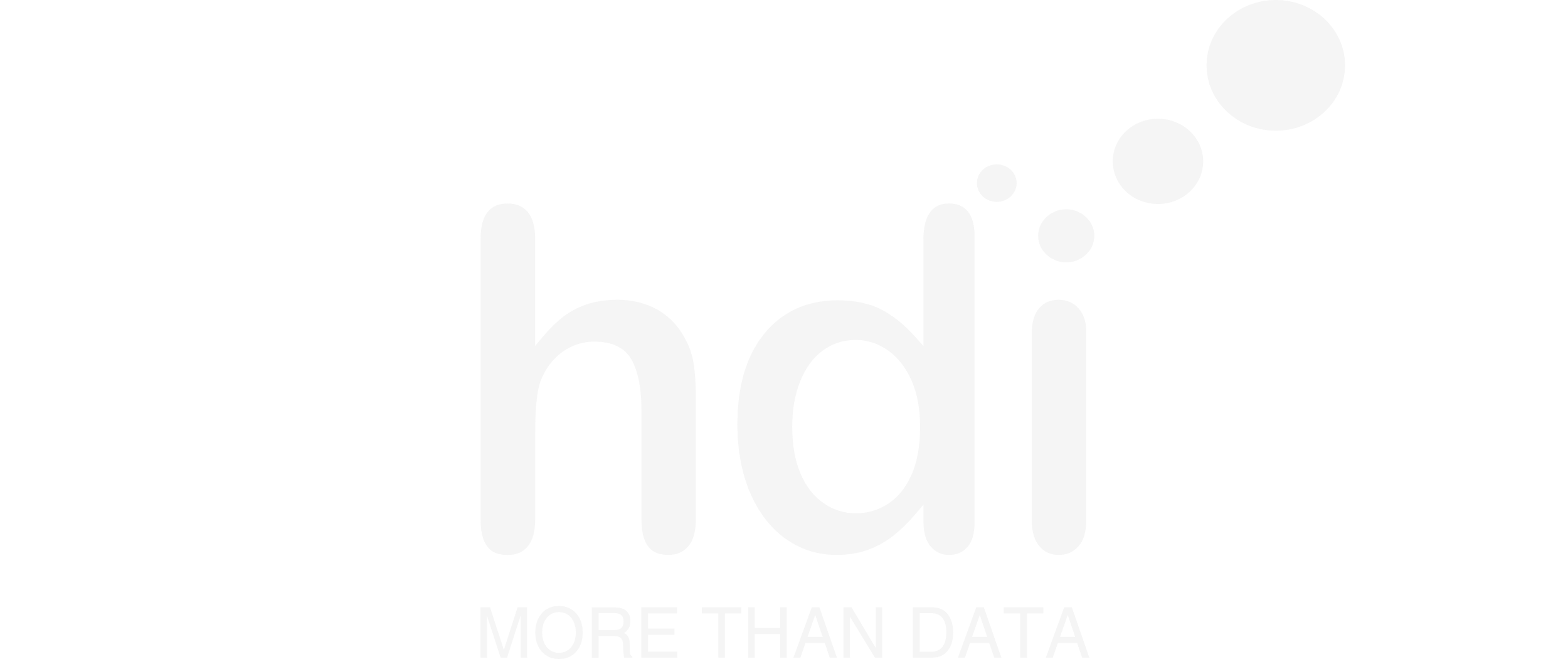 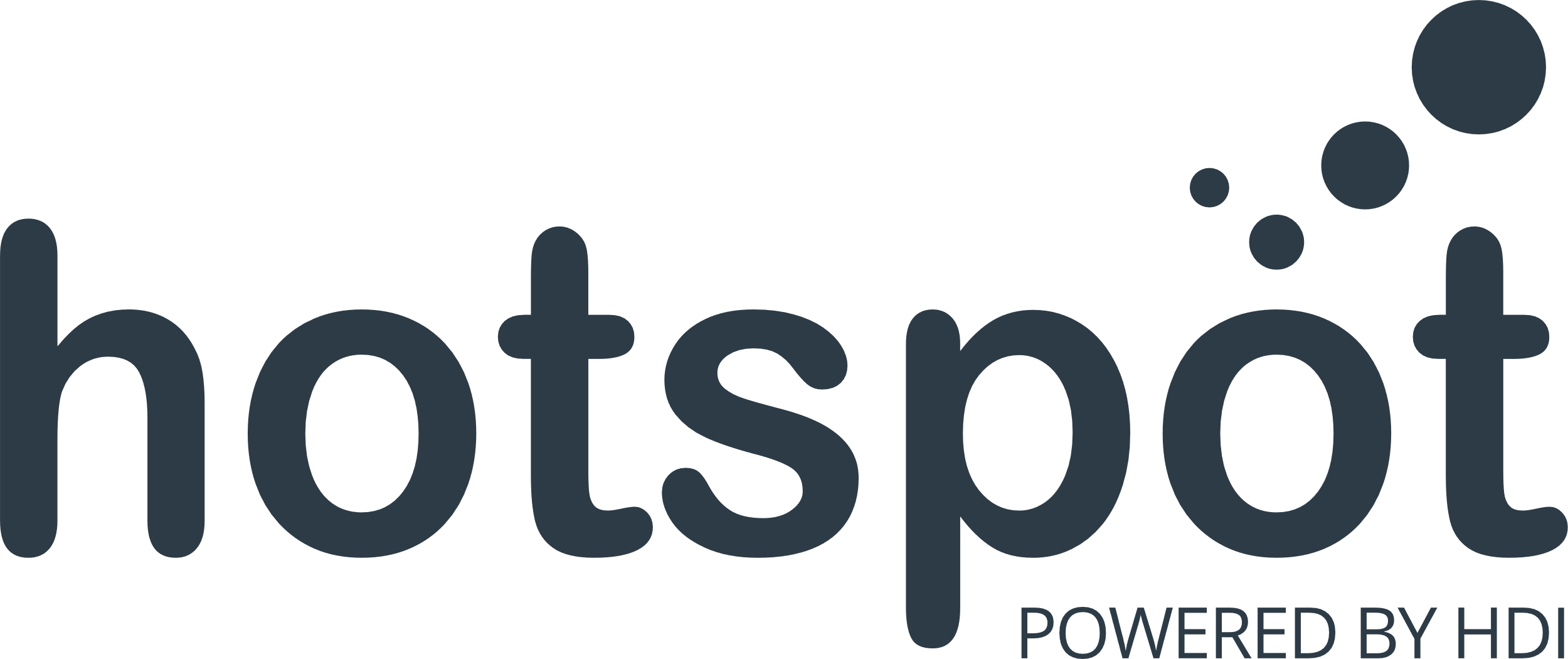 2744 Site Customers
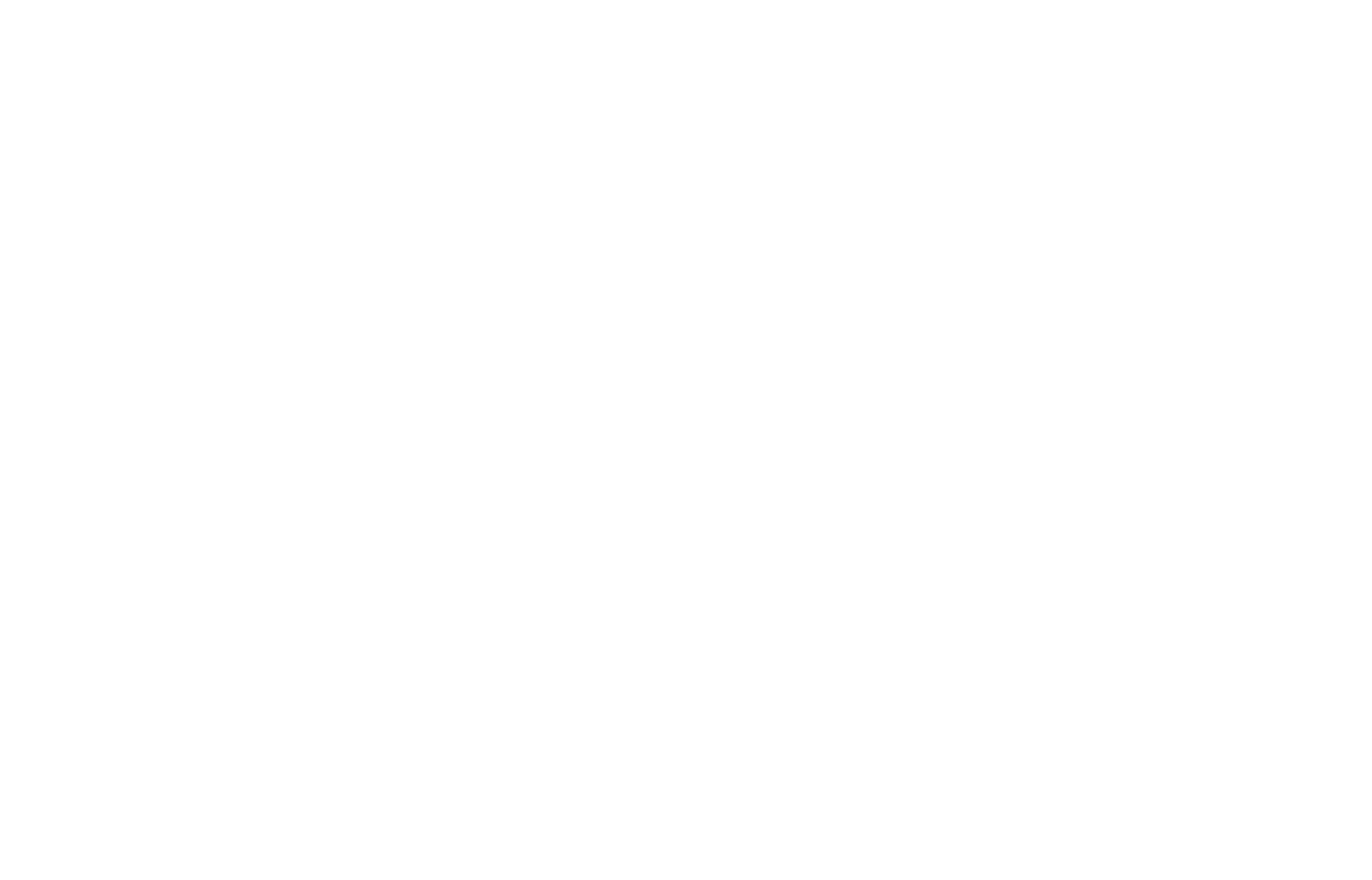 3 Miles
97 Chains
06/09/2023 - 28/08/2024
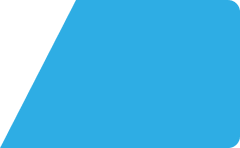 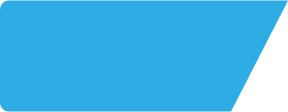 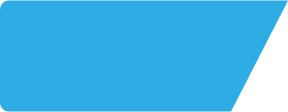 Boars Head SK121TE
Site Intel
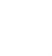 Market Share Change
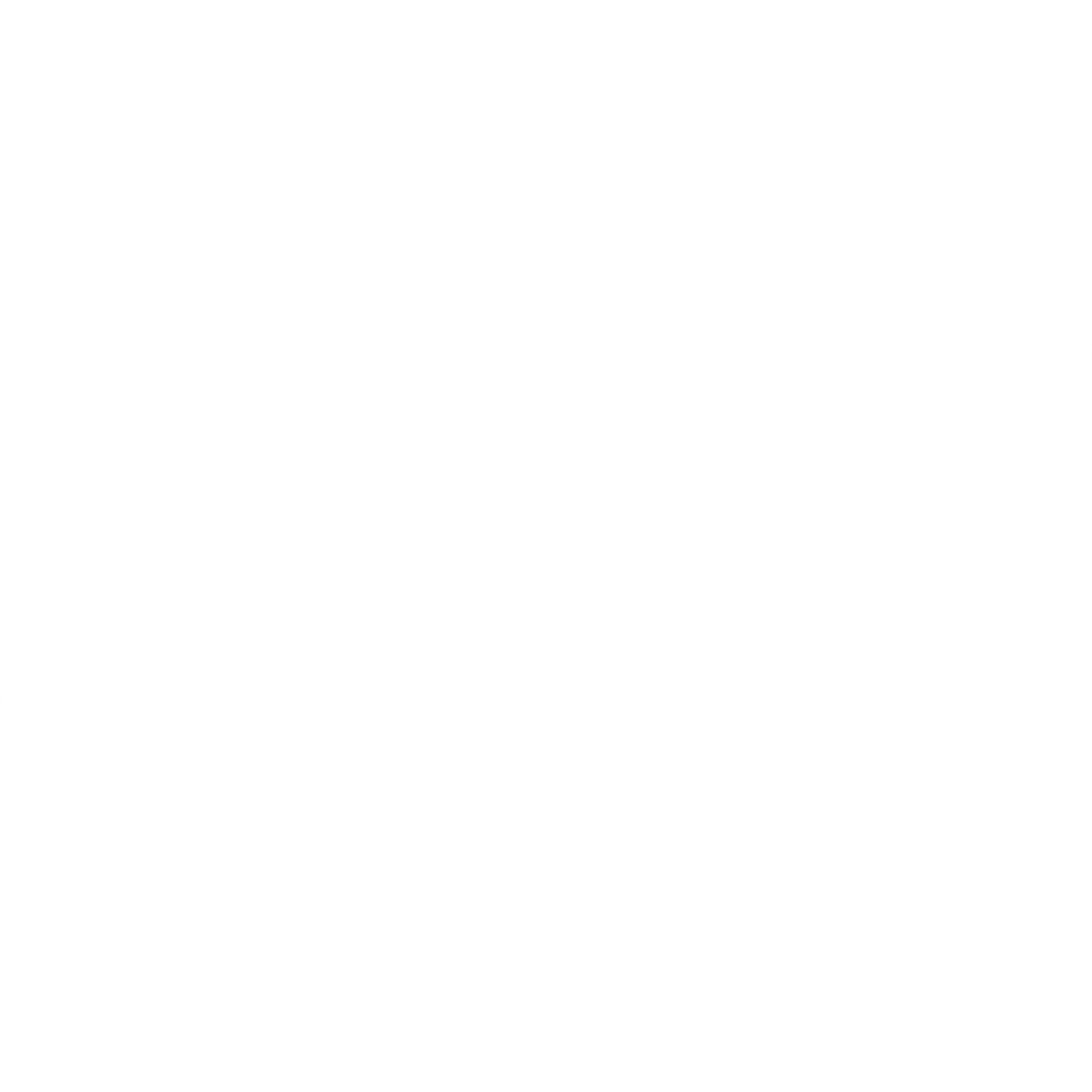 How has market share changed between two date ranges?
% of market share spend for Boars Head SK121TE and 97 Chains in 3 Miles from 06/09/2023 - 28/08/2024
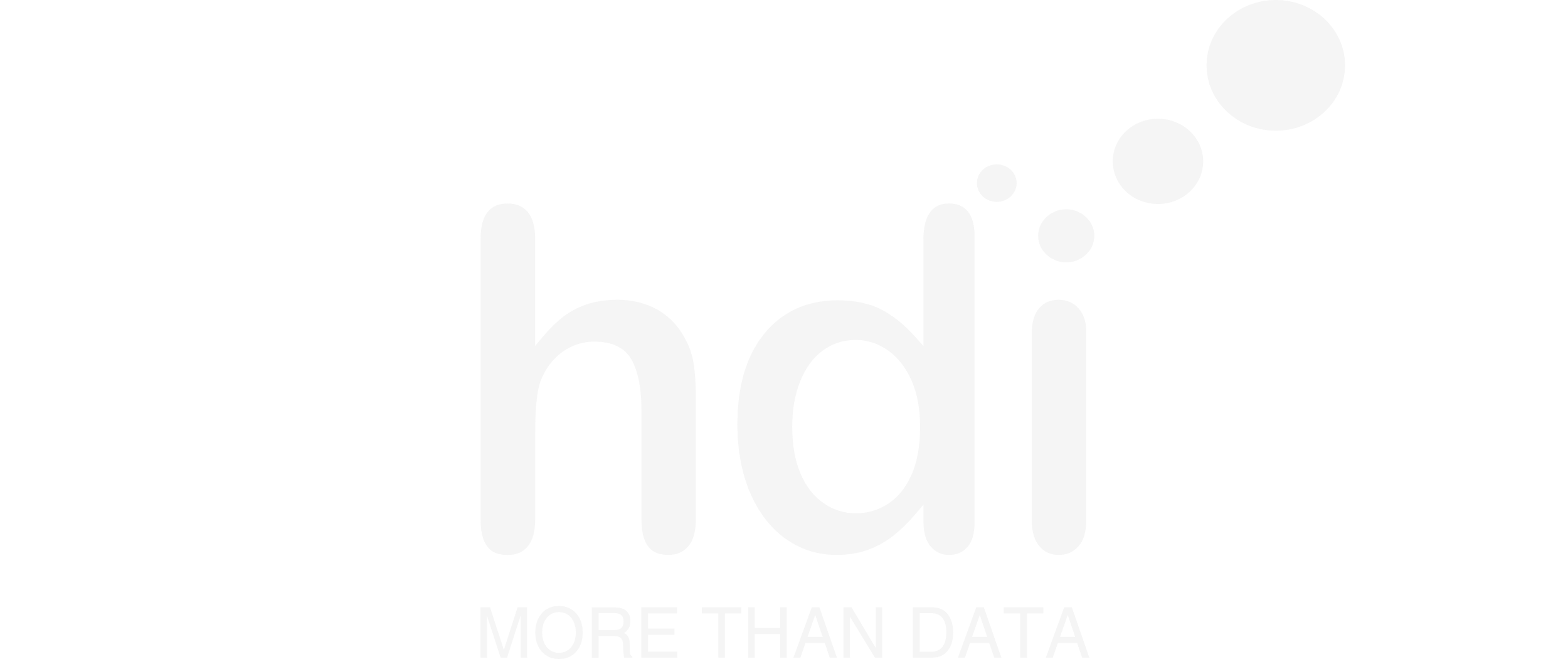 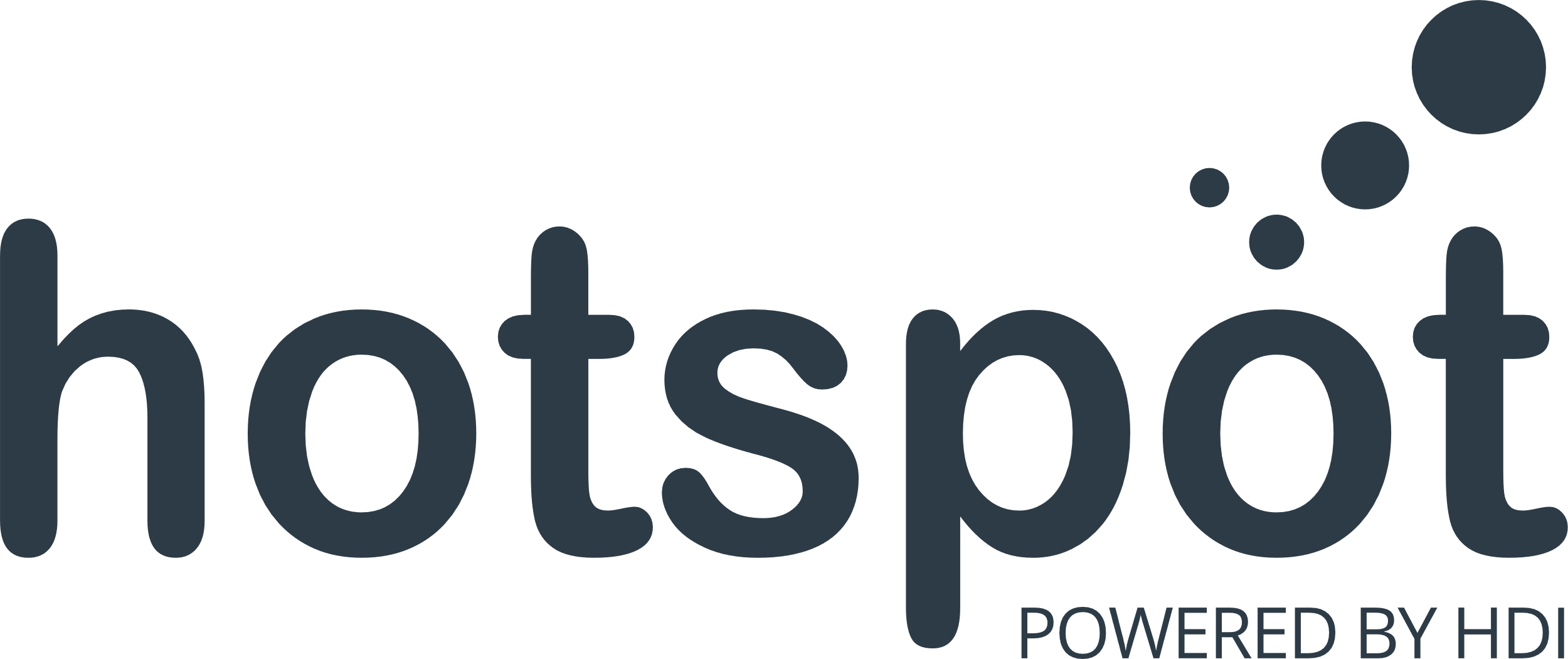 2744 Site Customers
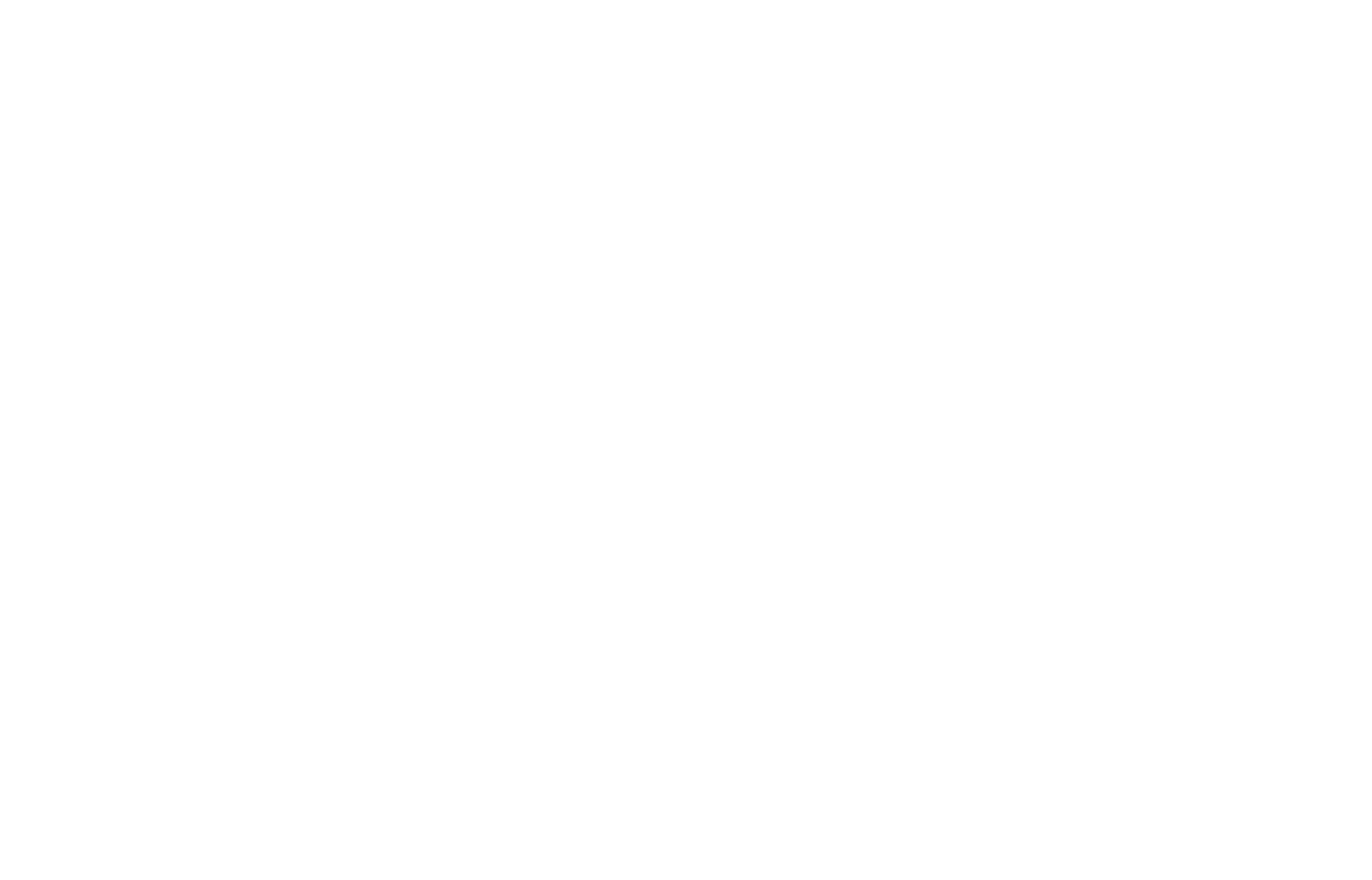 3 Miles
97 Chains
06/09/2023 - 28/08/2024
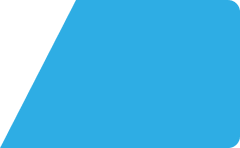 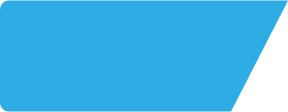 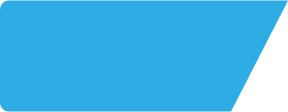 Boars Head SK121TE
Site Intel
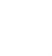 Age
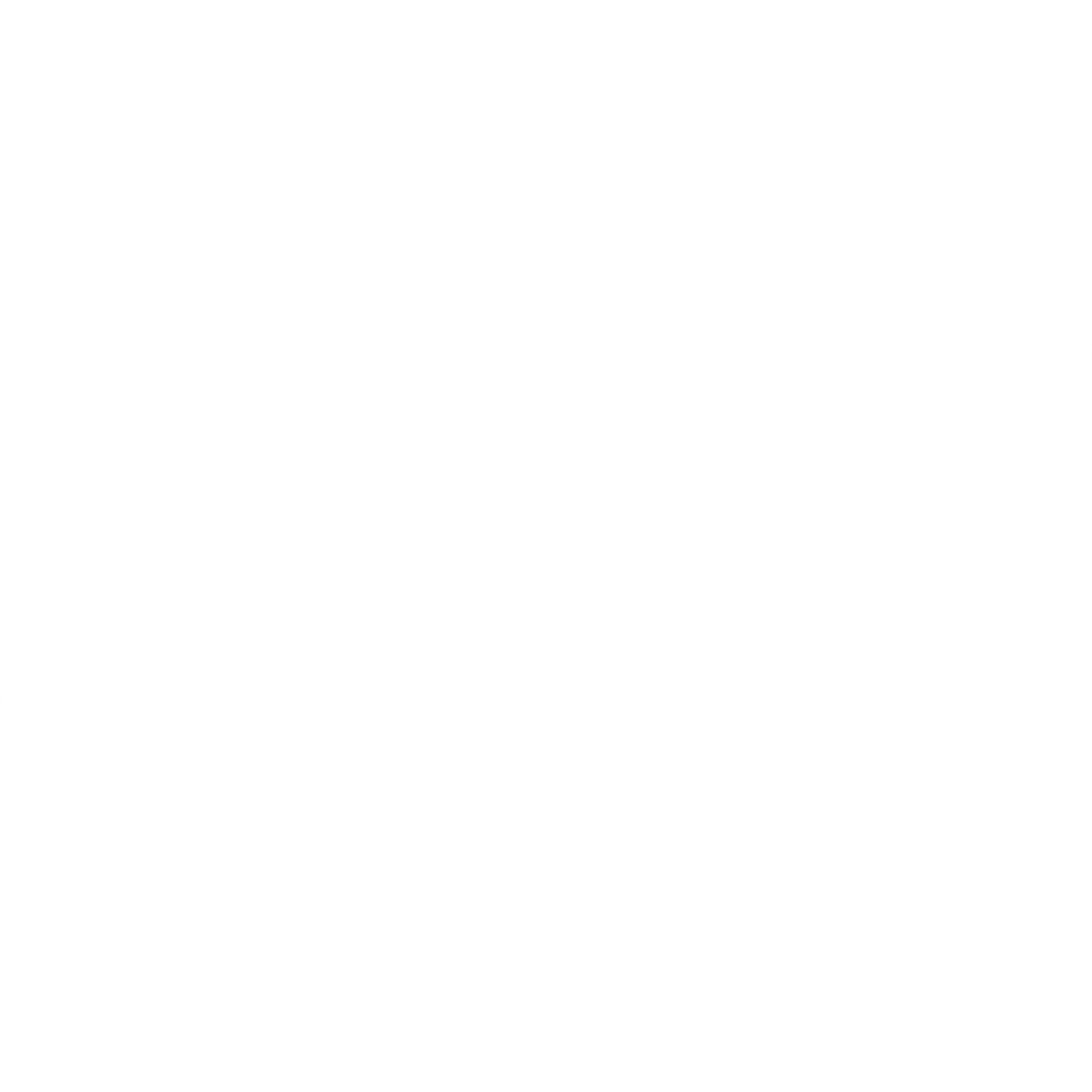 How does the age profile of customers who visit Boars Head SK121TE compare versus its competitors?
% of spend for Boars Head SK121TE and 97 Chains in 3 Miles from 06/09/2023 - 28/08/2024 split by Age Range
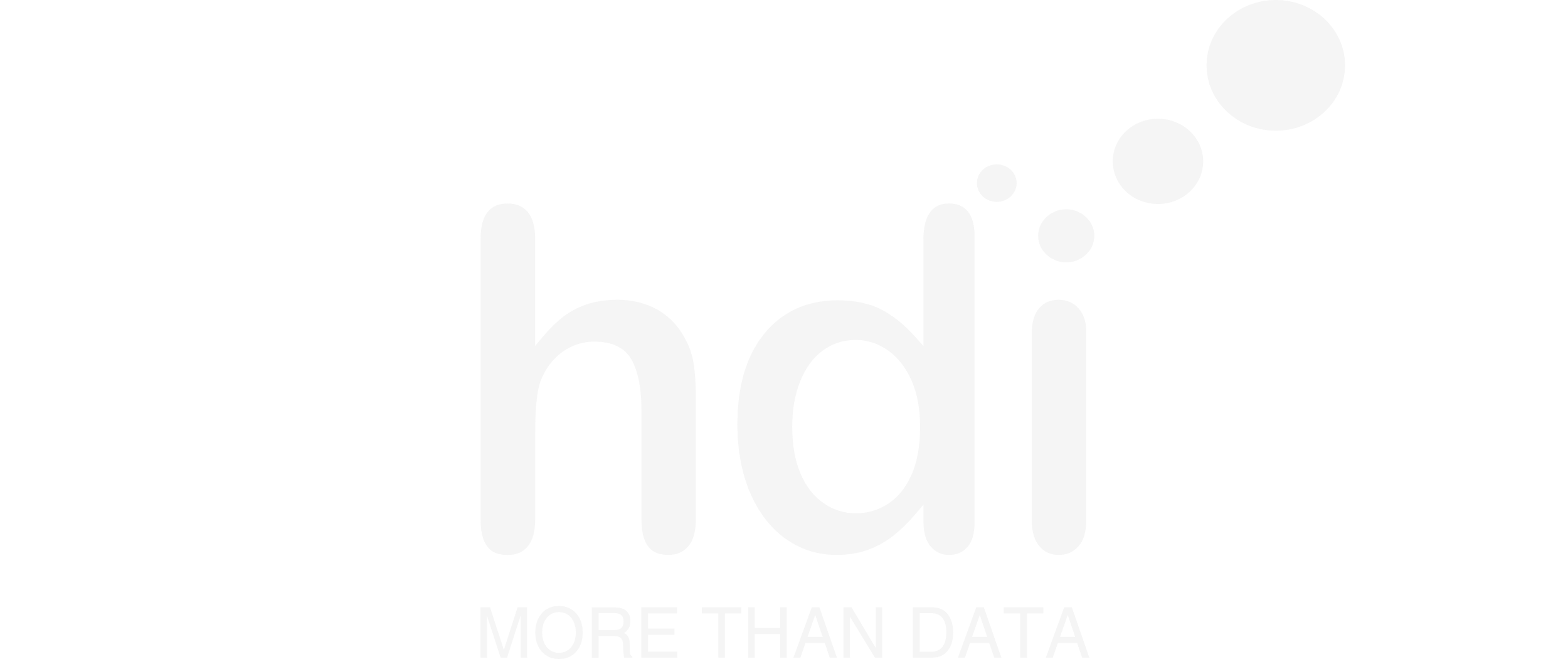 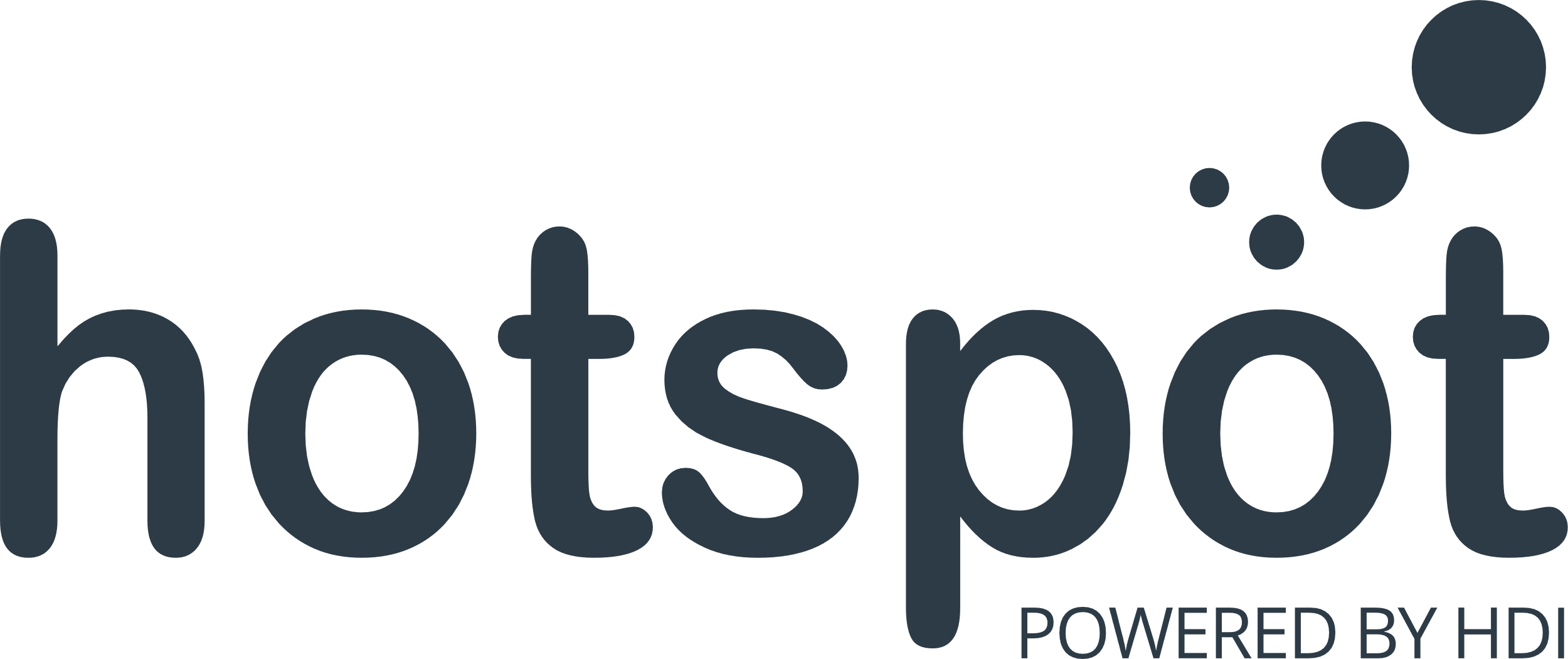 1223 Site Customers
56 Competitors
29294 Competitor Customers
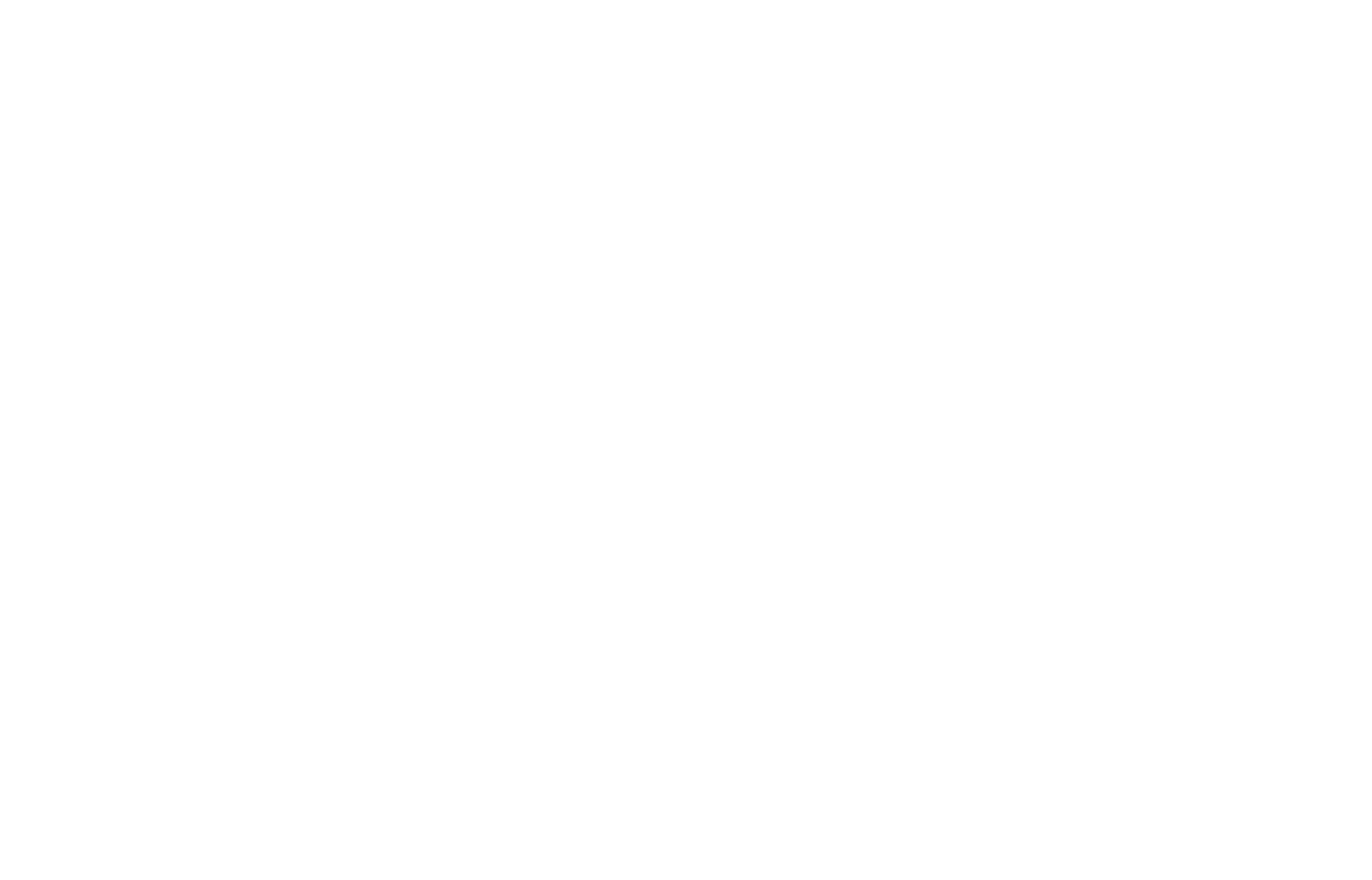 3 Miles
97 Chains
06/09/2023 - 28/08/2024
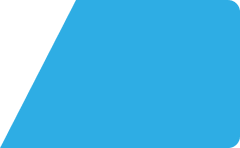 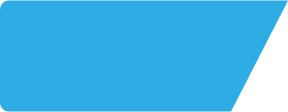 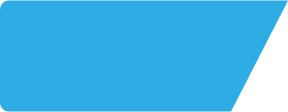 Boars Head SK121TE
Site Intel
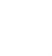 Affluence
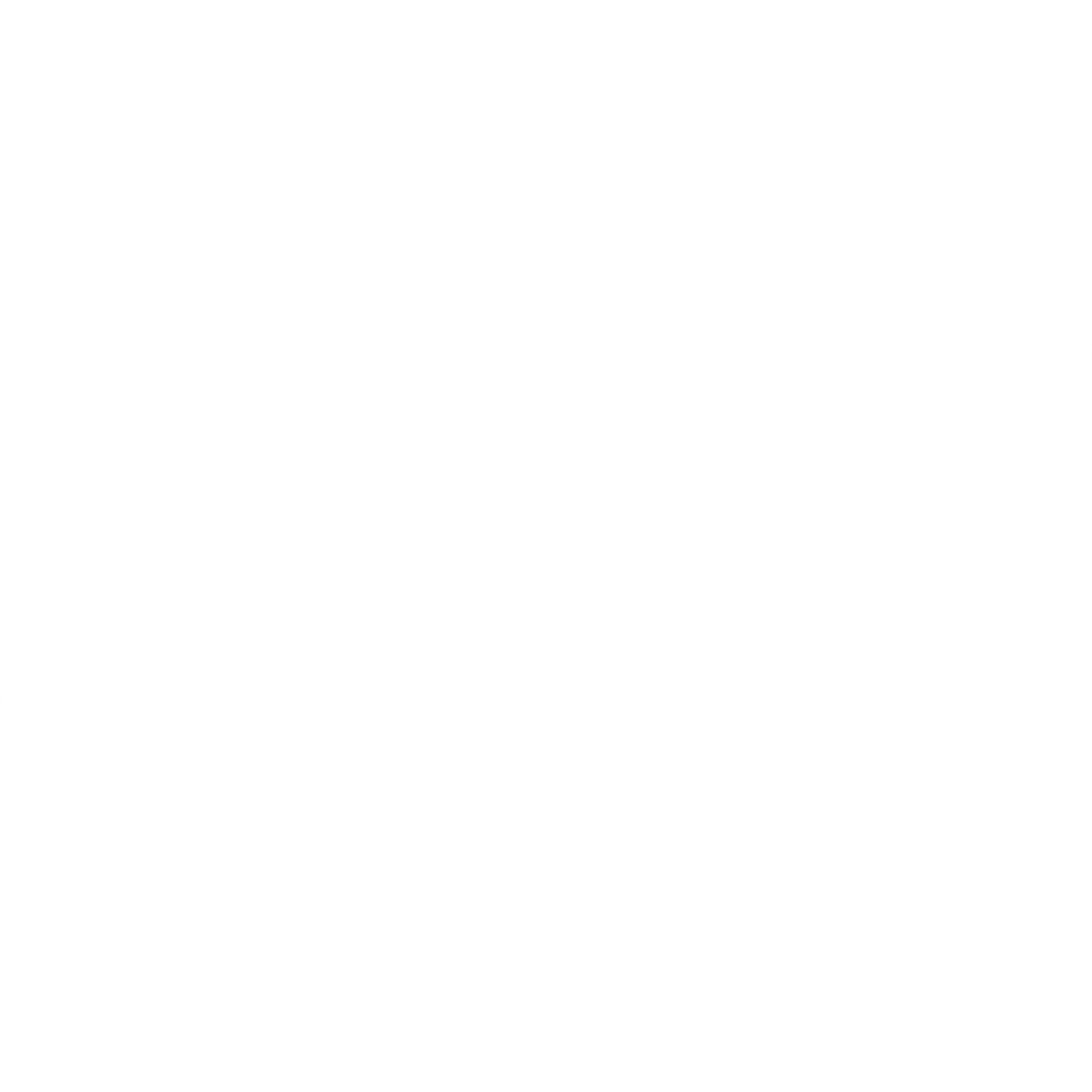 How does the affluence of customers who visit Boars Head SK121TE compare versus its competitors?
% of spend for Boars Head SK121TE and 97 Chains in 3 Miles from 06/09/2023 - 28/08/2024 split by Affluence
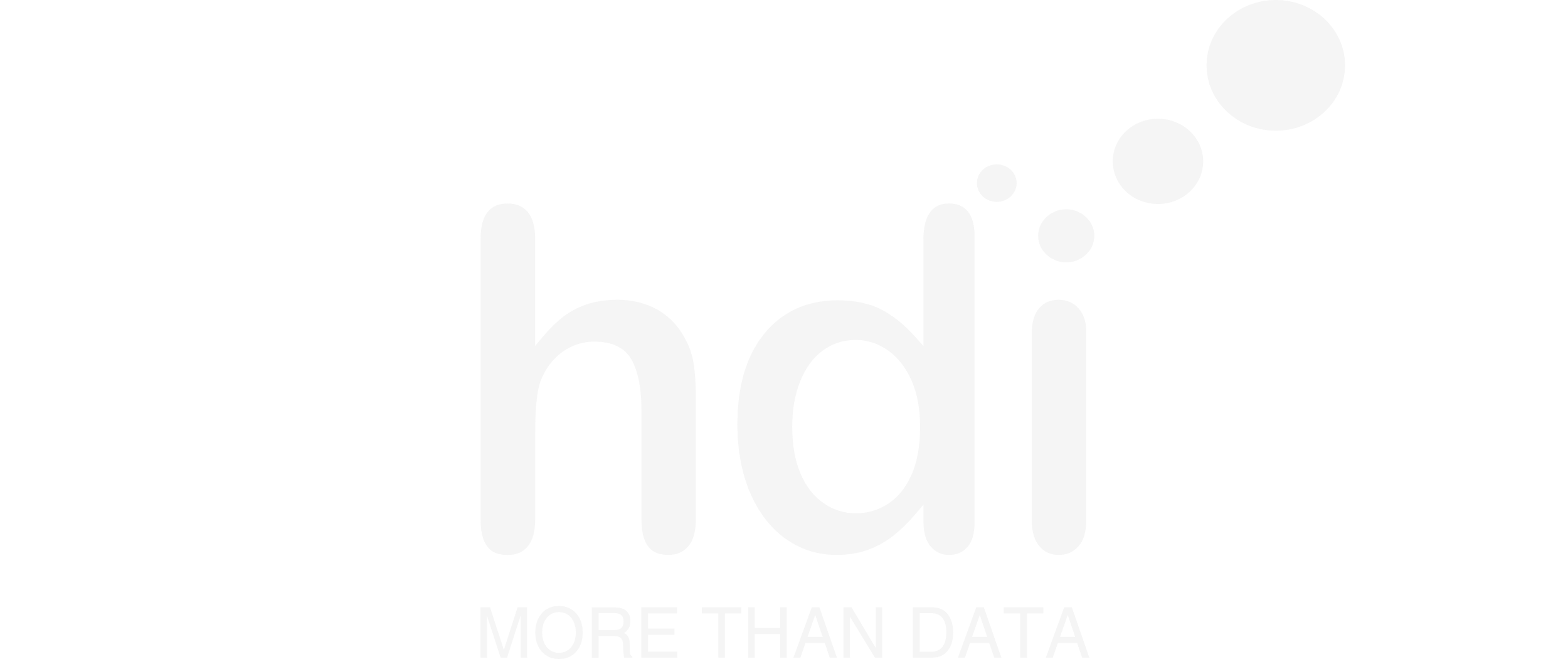 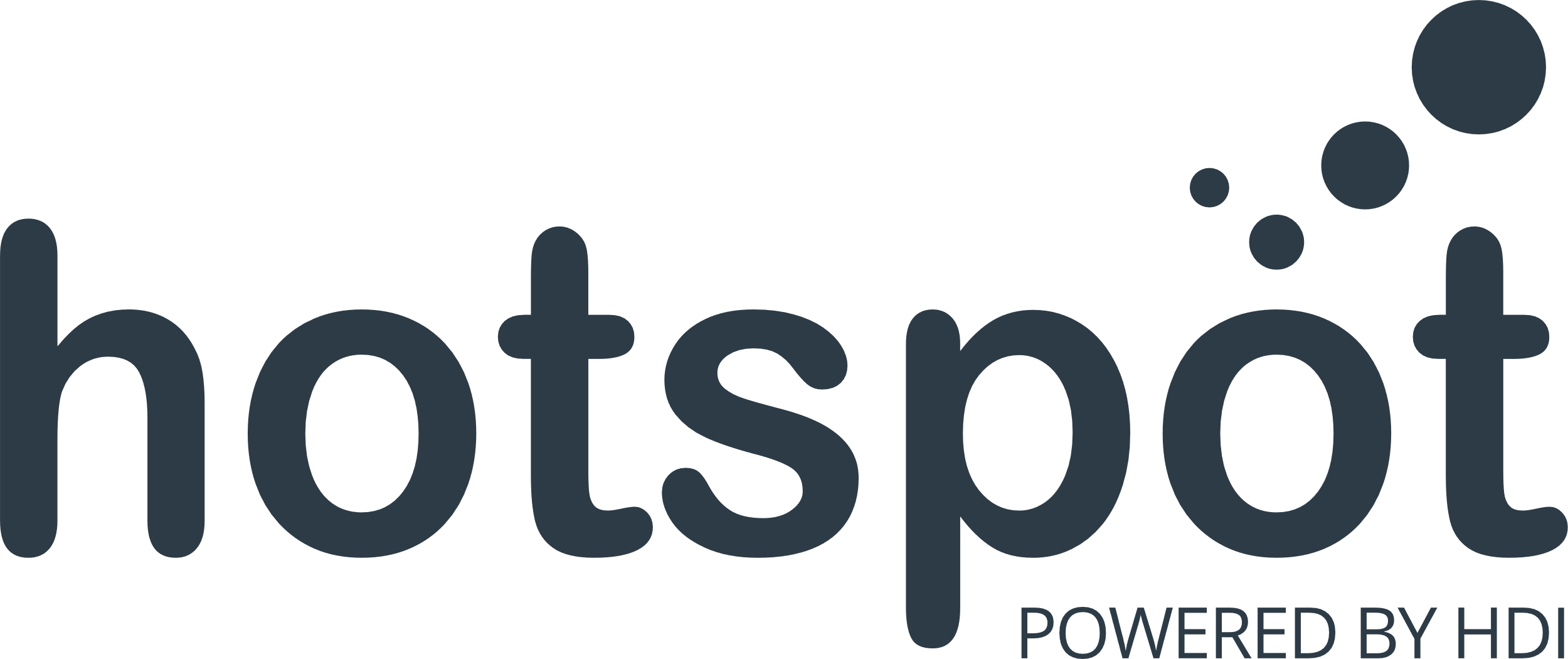 1229 Site Customers
56 Competitors
29615 Competitor Customers
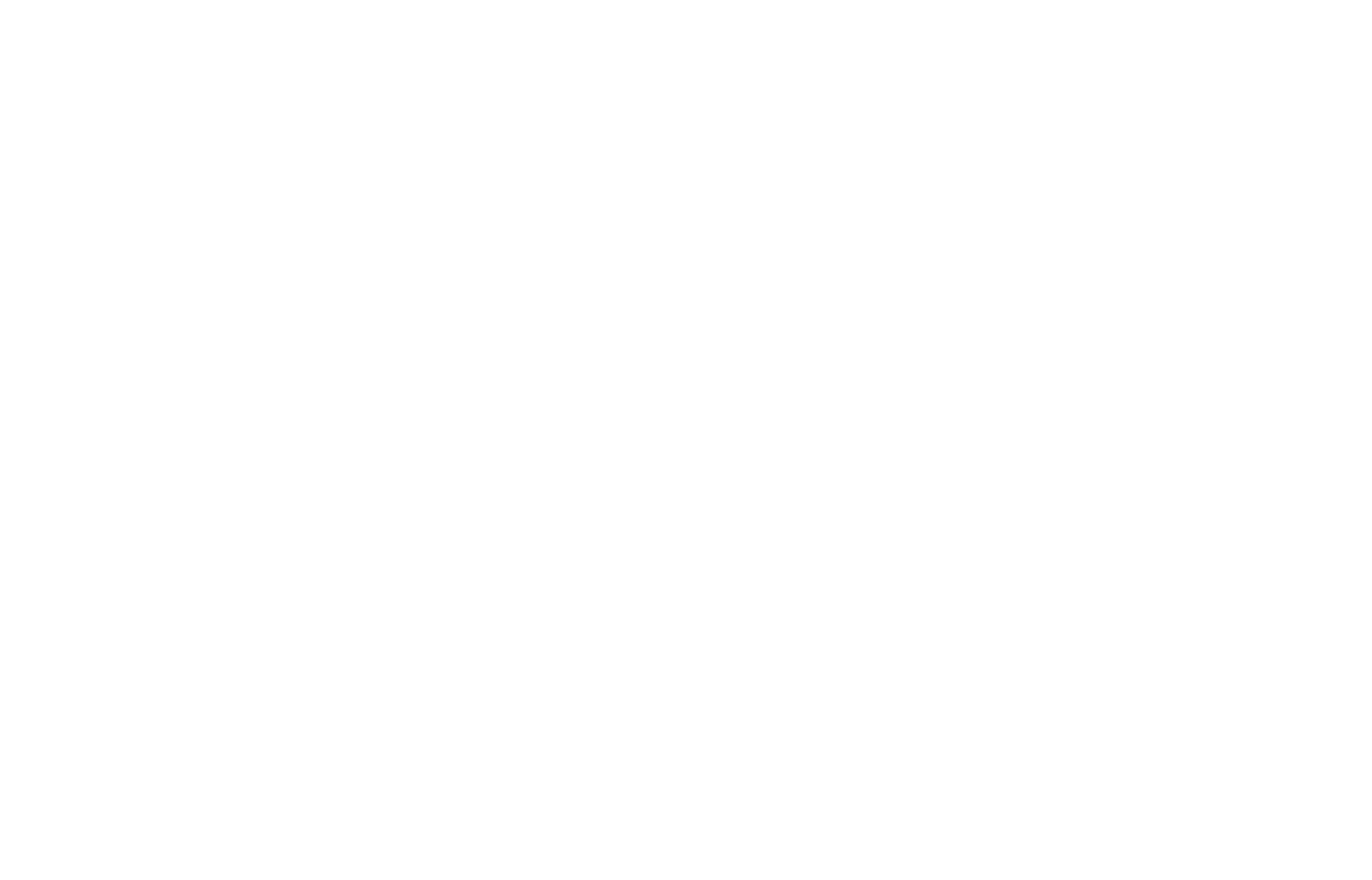 3 Miles
97 Chains
06/09/2023 - 28/08/2024
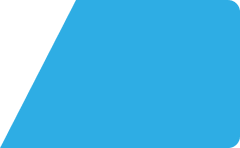 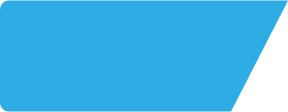 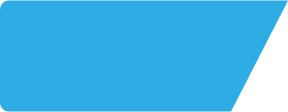 Boars Head SK121TE
Site Intel
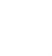 Gender
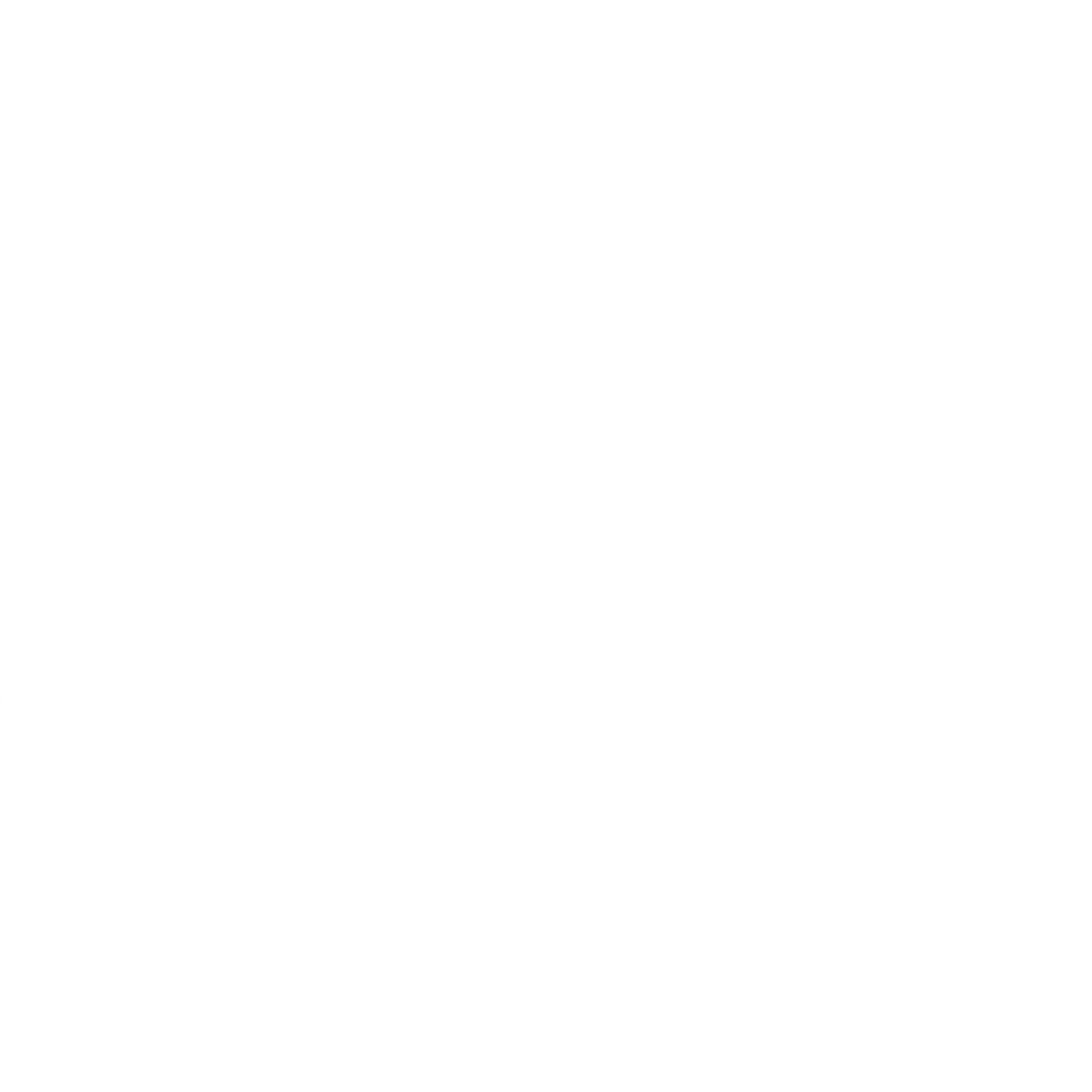 How does the gender profile of customers who visit Boars Head SK121TE compare versus its competitors?
% of spend for Boars Head SK121TE and 97 Chains in 3 Miles from 06/09/2023 - 28/08/2024 split by Gender
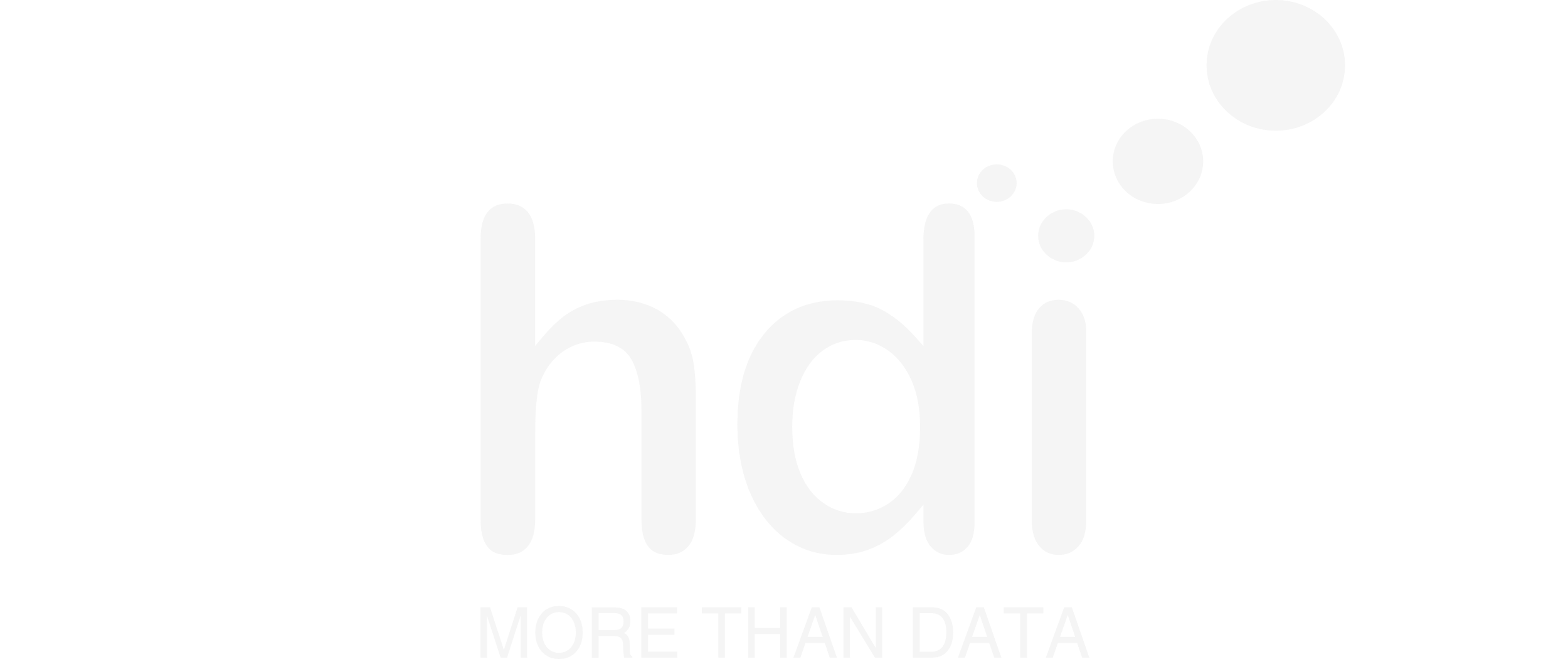 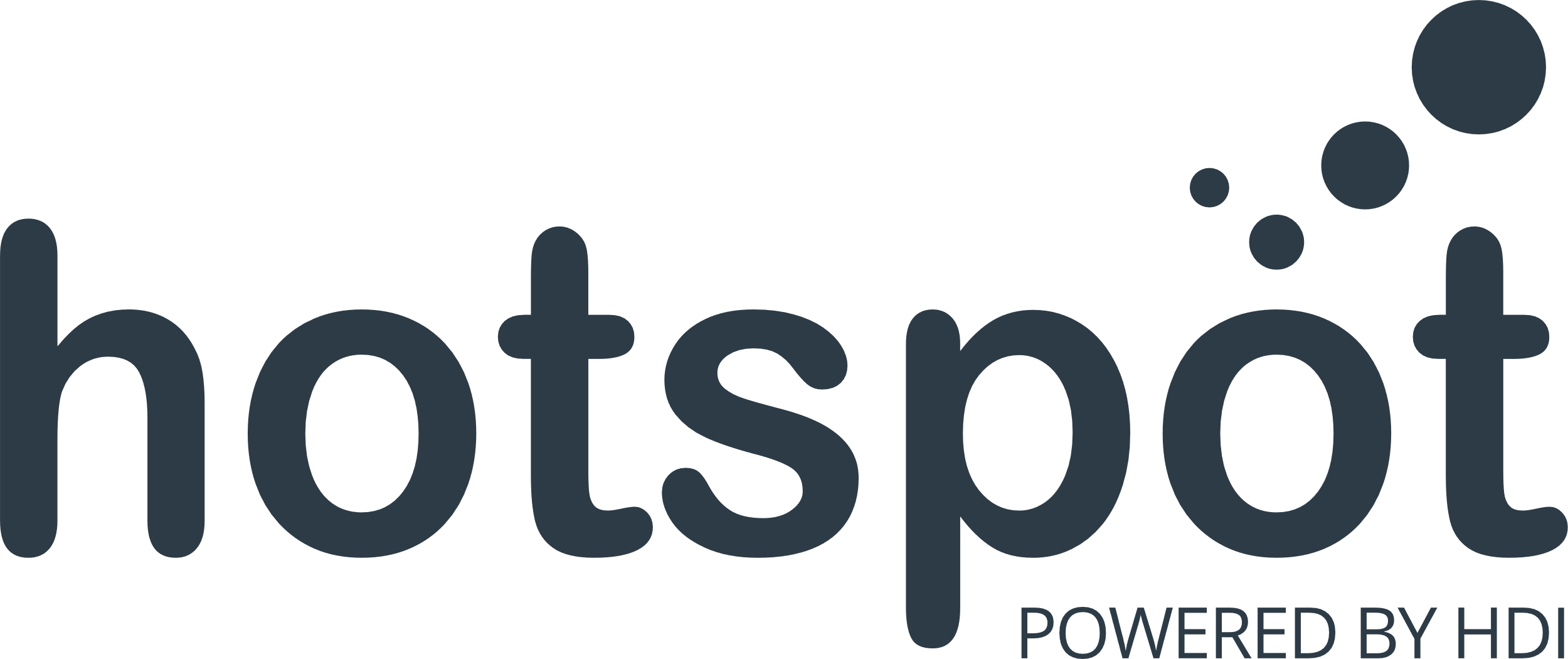 1229 Site Customers
56 Competitors
29615 Competitor Customers
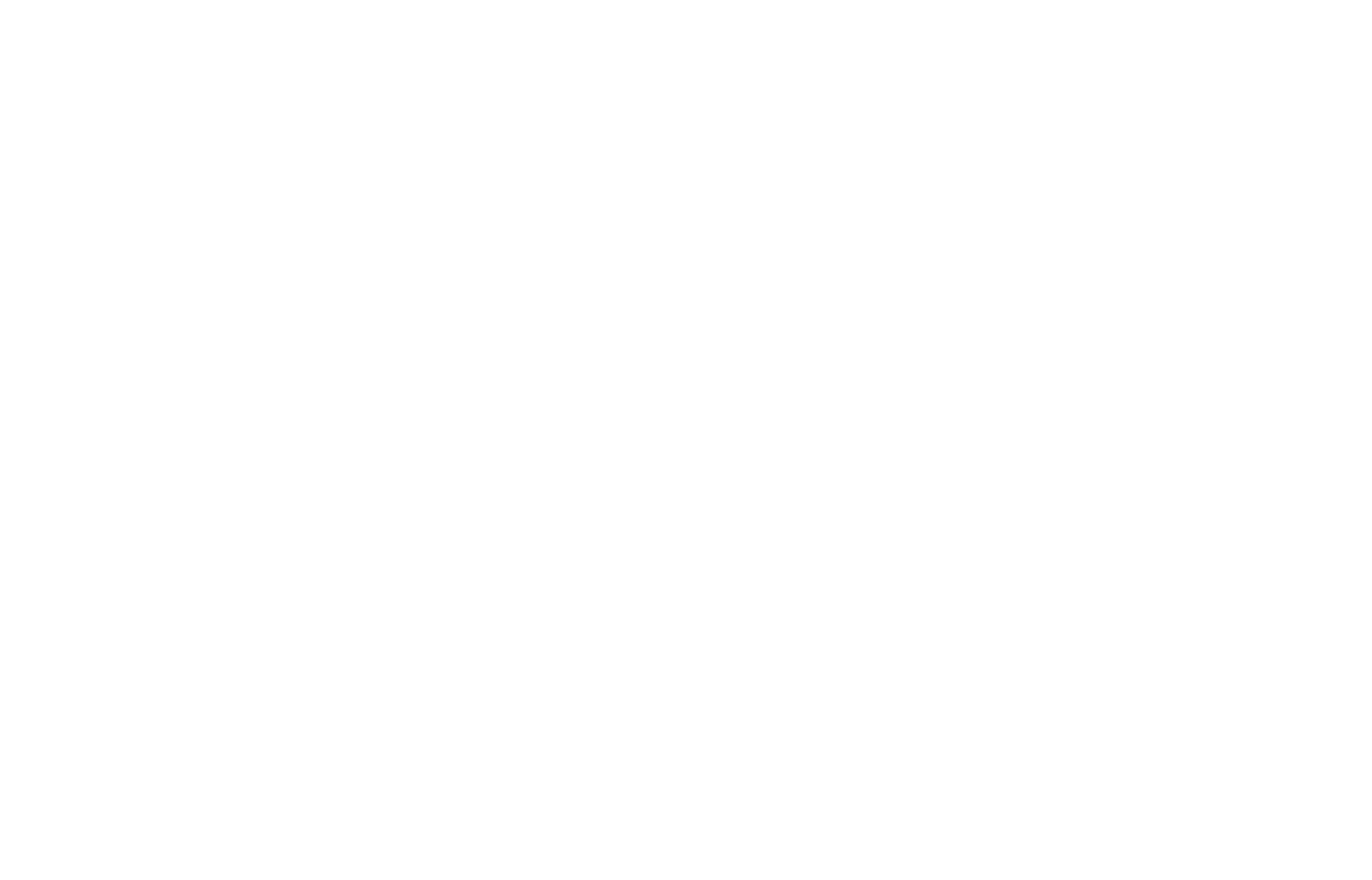 3 Miles
97 Chains
06/09/2023 - 28/08/2024
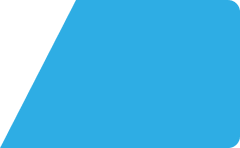 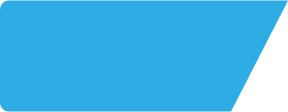 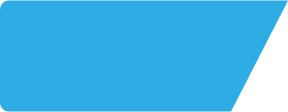 Boars Head SK121TE
Site Intel
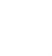 Punch Segmentation
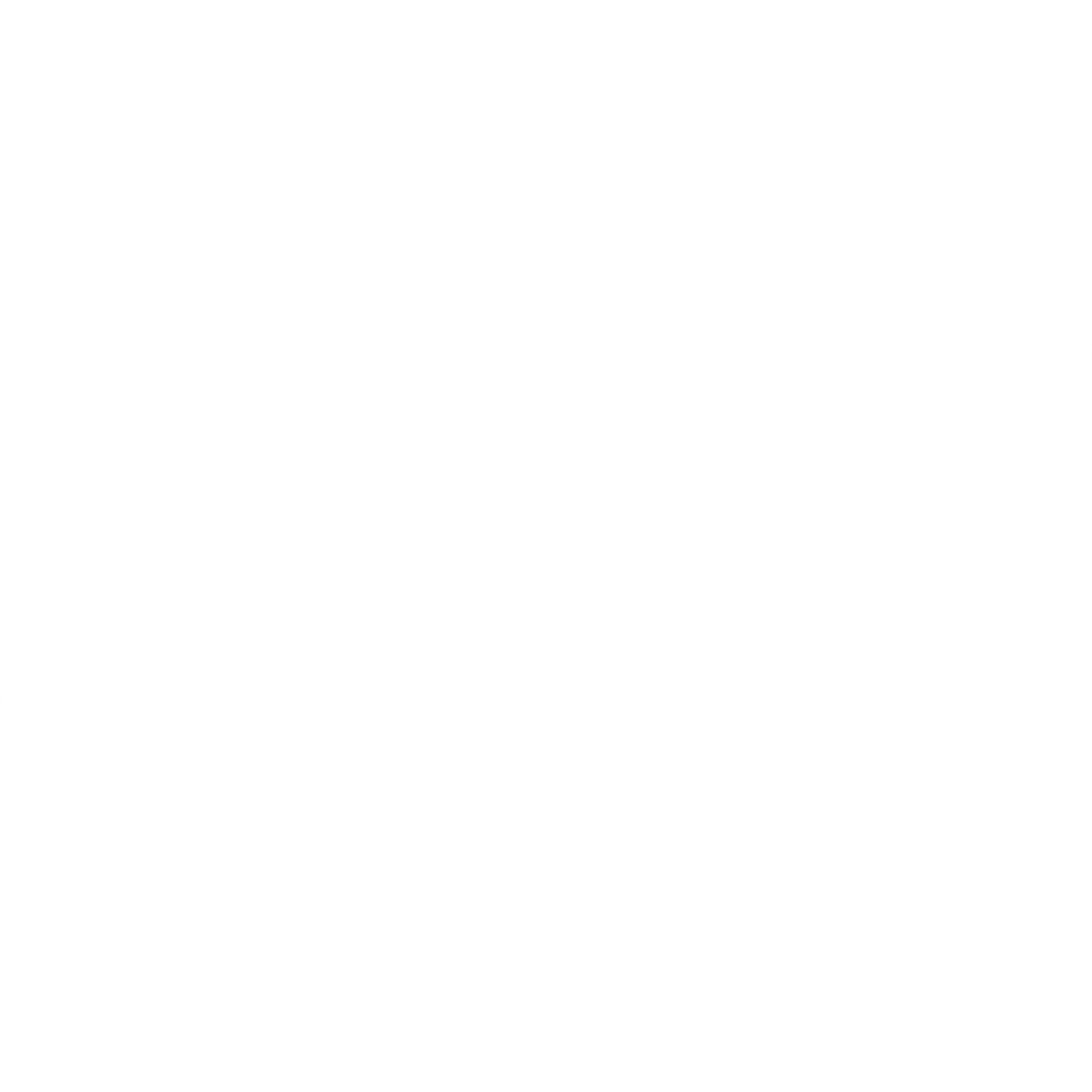 How does the Custom segmentation profile of customers who visit Boars Head SK121TE compare versus its competitors?
% of spend for Boars Head SK121TE and 97 Chains in 3 Miles from 06/09/2023 - 28/08/2024 split by Segment
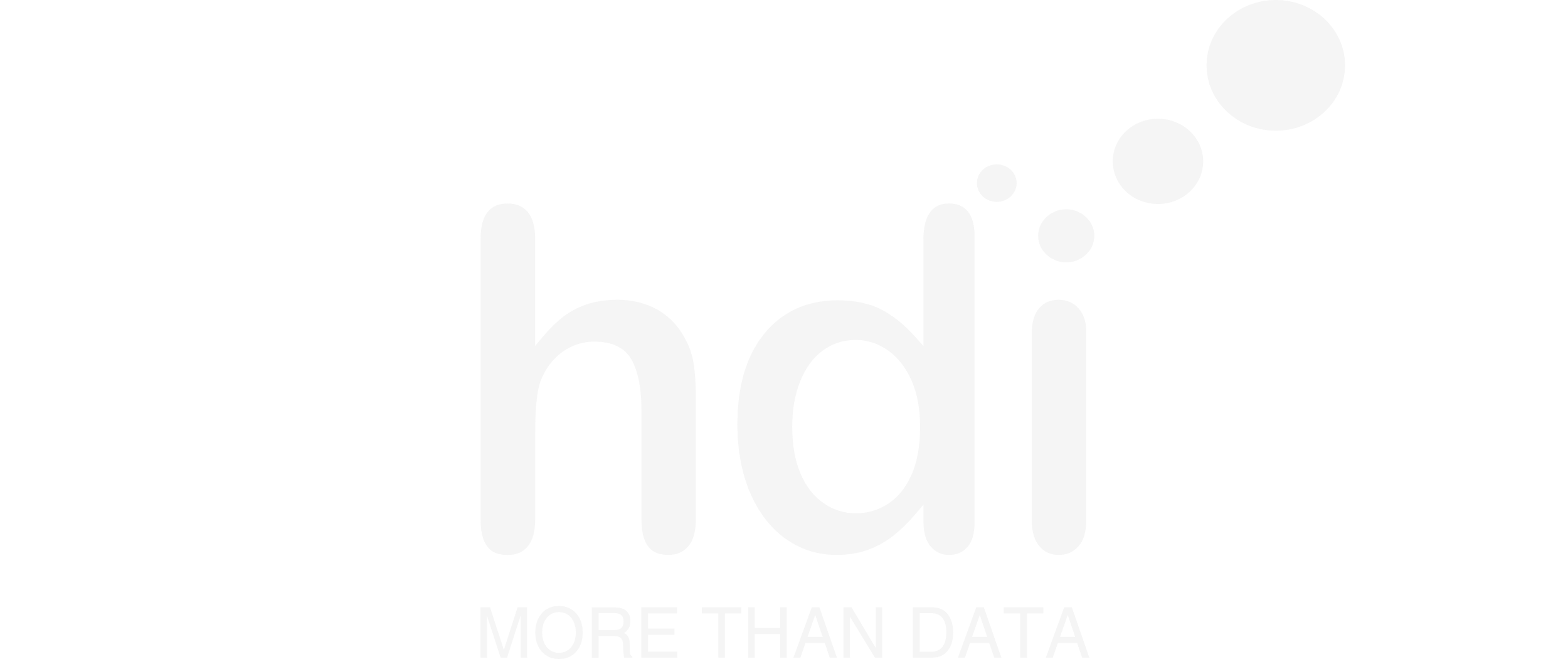 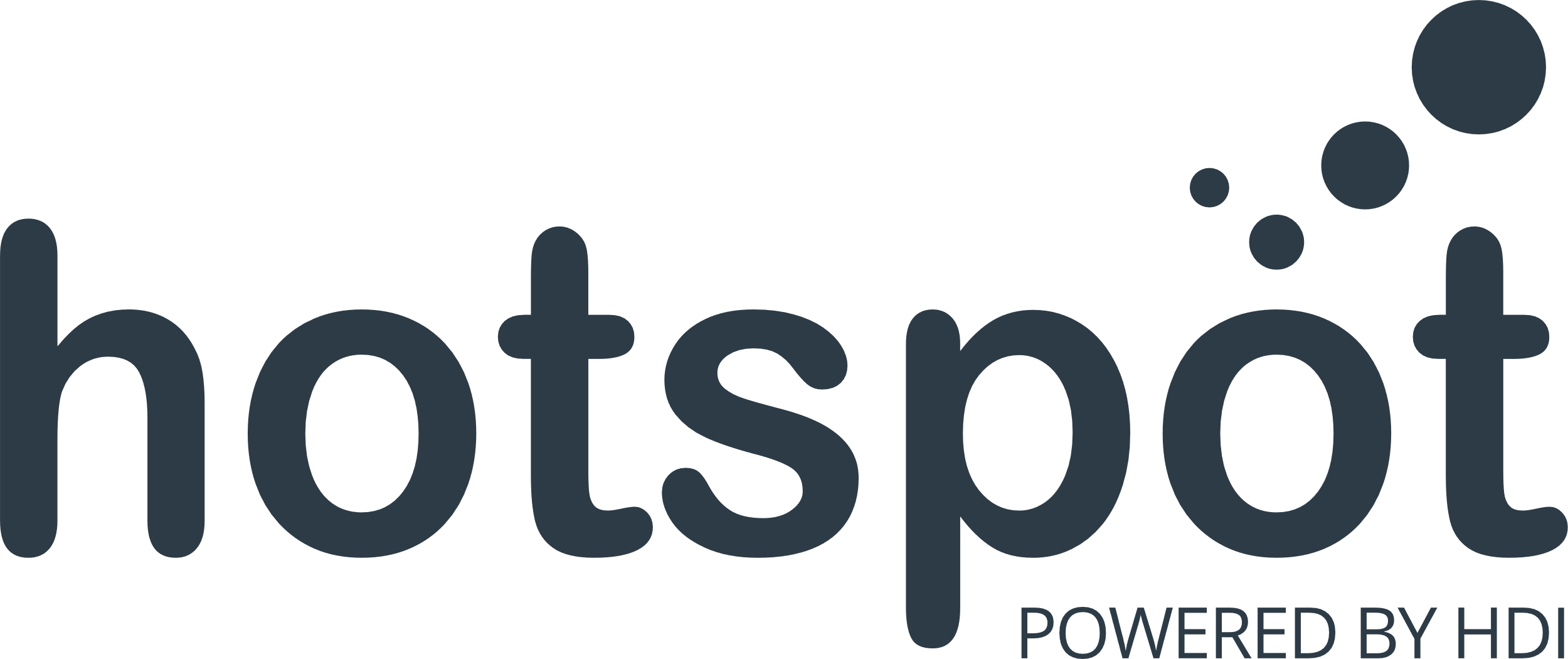 2744 Site Customers
56 Competitors
68475 Competitor Customers
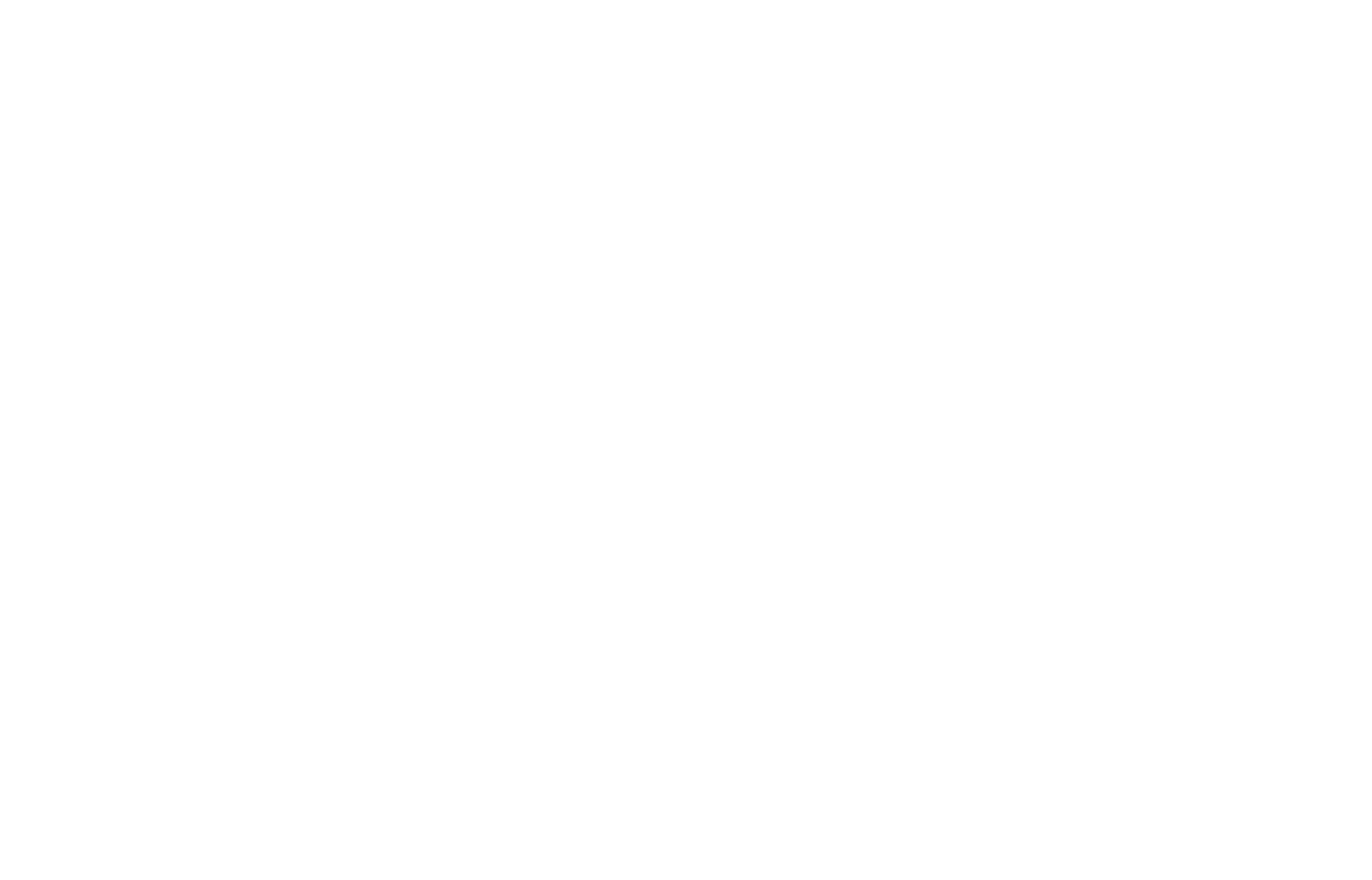 3 Miles
97 Chains
06/09/2023 - 28/08/2024
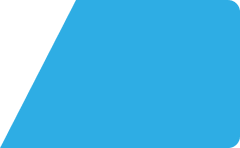 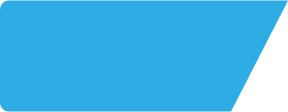 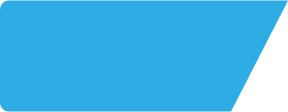 Boars Head SK121TE
Site Intel
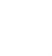 Spend by Distance
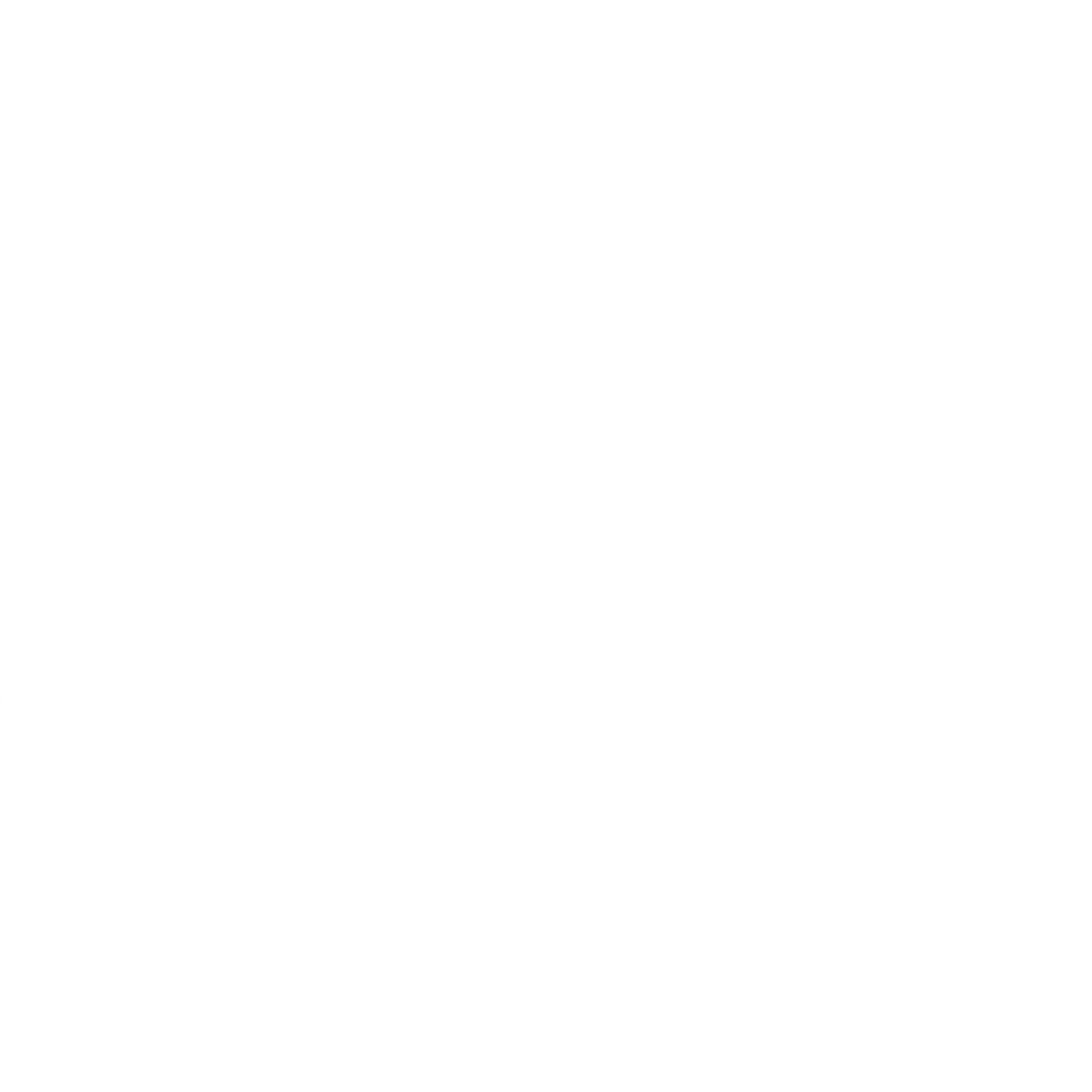 How does the spend profile of Boars Head SK121TE compare versus its competitors based on travel distances?
% of spend for Boars Head SK121TE and 97 Chains in 3 Miles from 06/09/2023 - 28/08/2024 split by Distance travelled
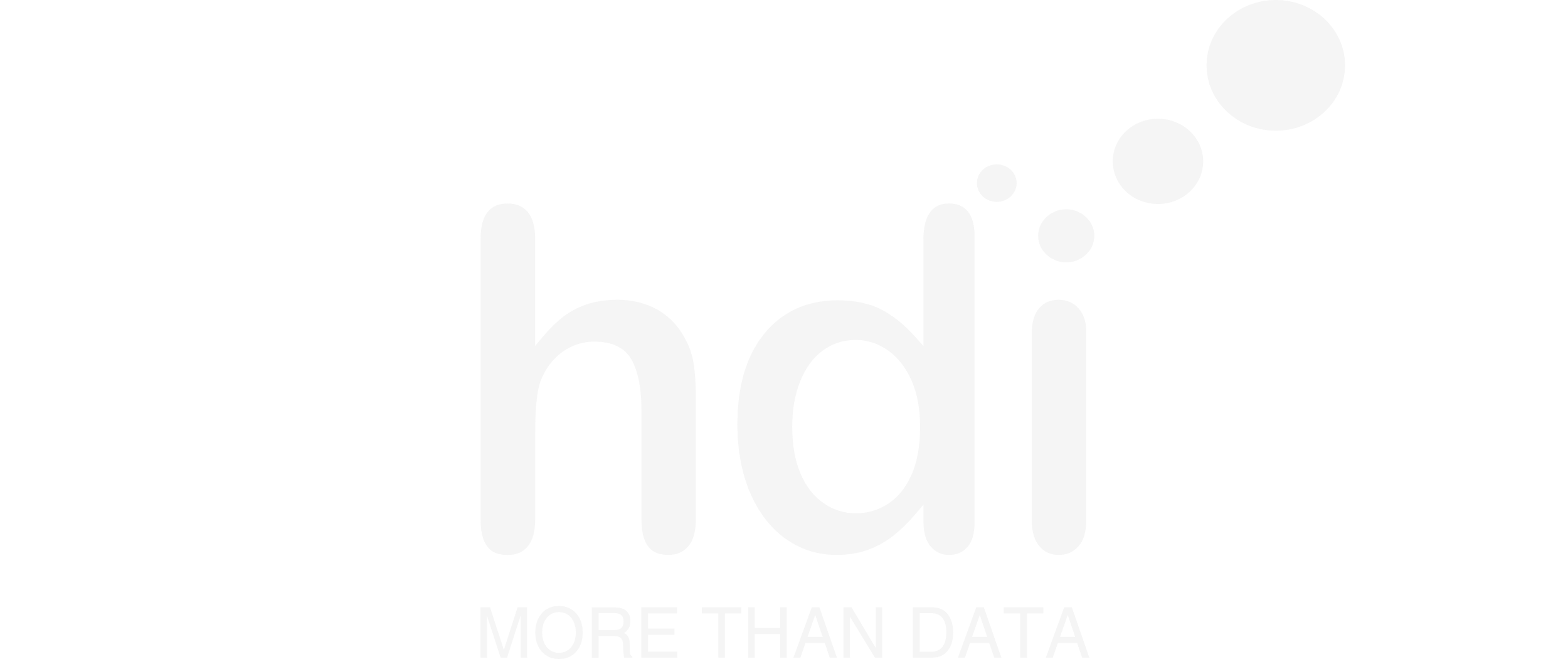 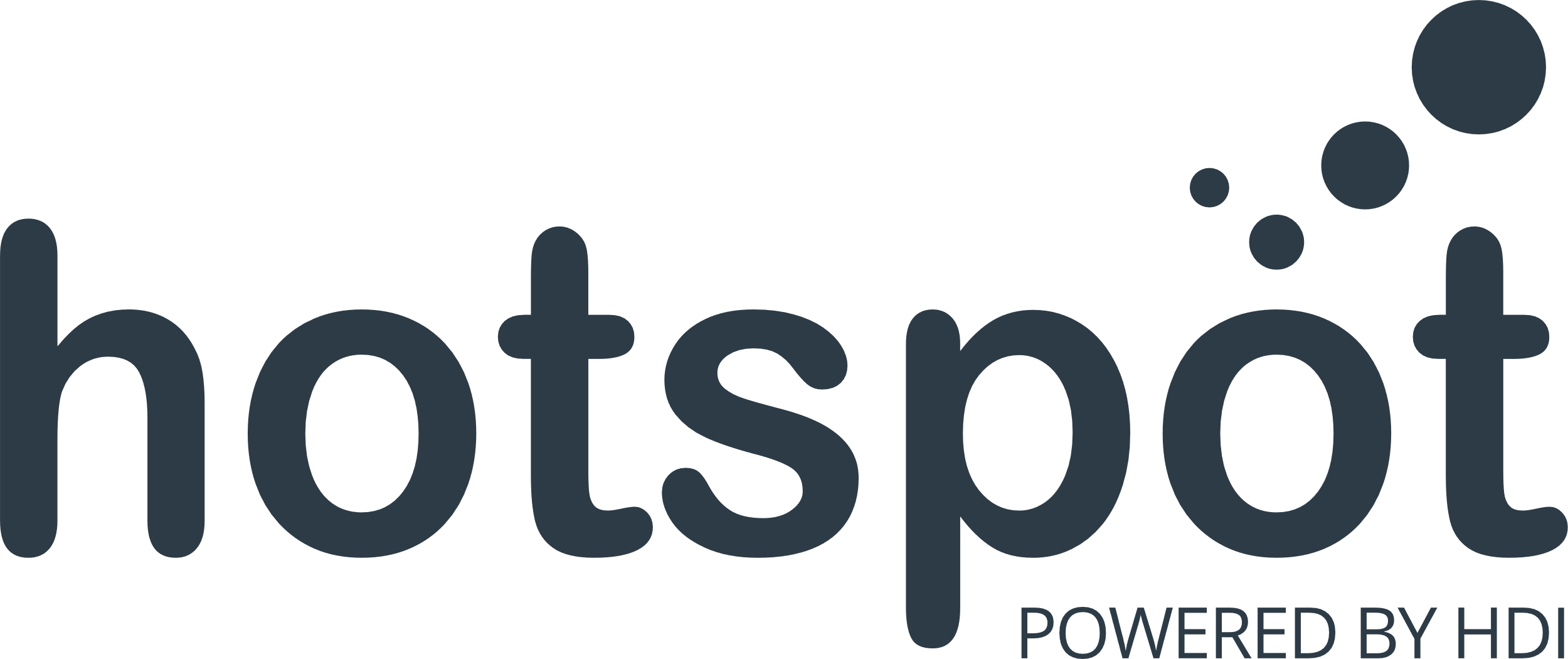 1198 Site Customers
56 Competitors
28812 Competitor Customers
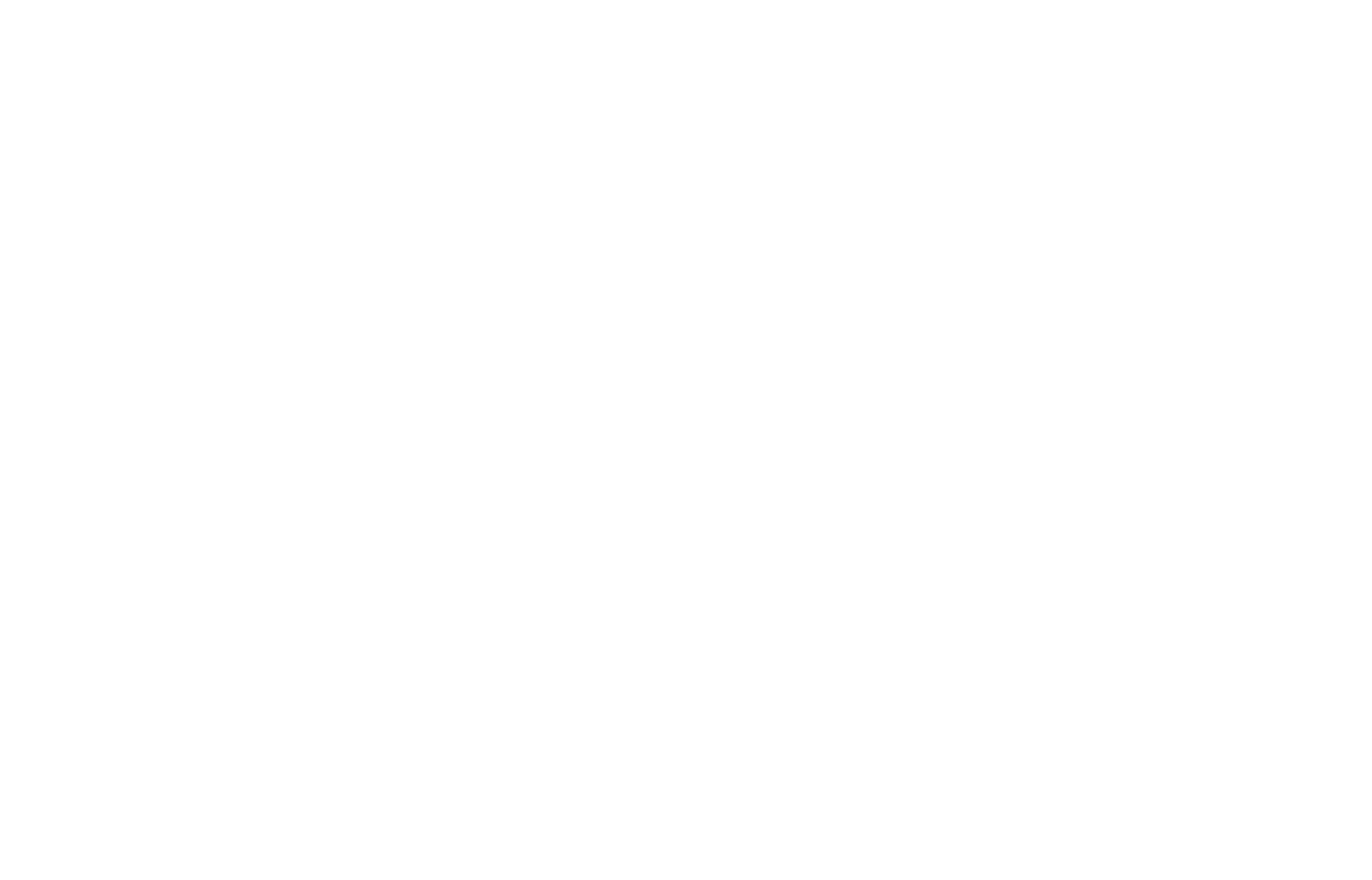 06/09/2023 - 28/08/2024
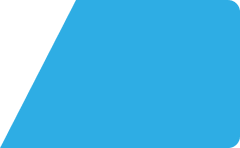 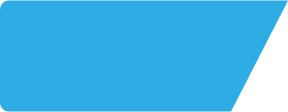 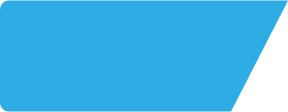 Boars Head SK121TE
Site Intel
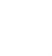 Map of Guest Origin
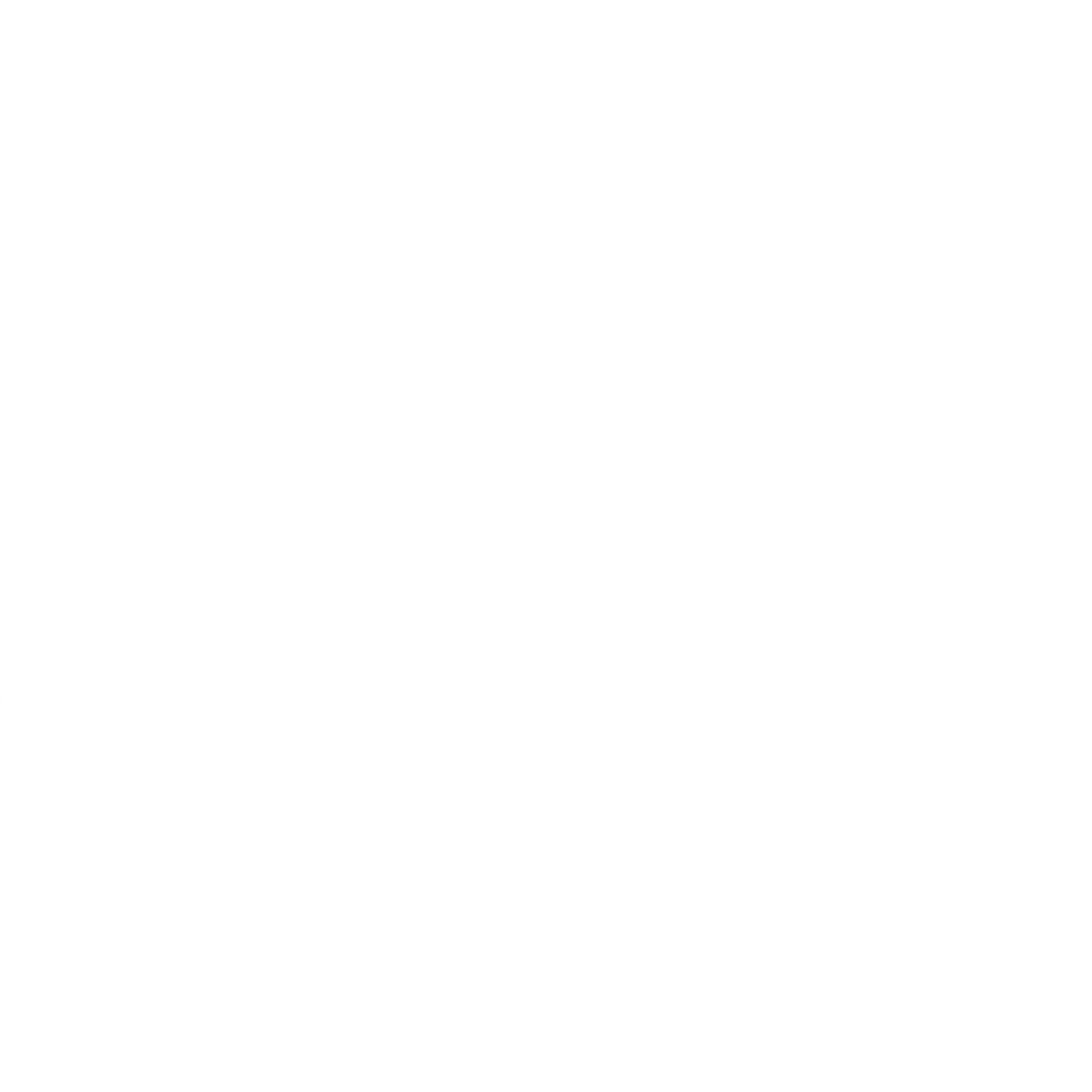 Where do customers of Boars Head SK121TE come from?
Where do customers of Boars Head SK121TE for 06/09/2023 - 28/08/2024 live
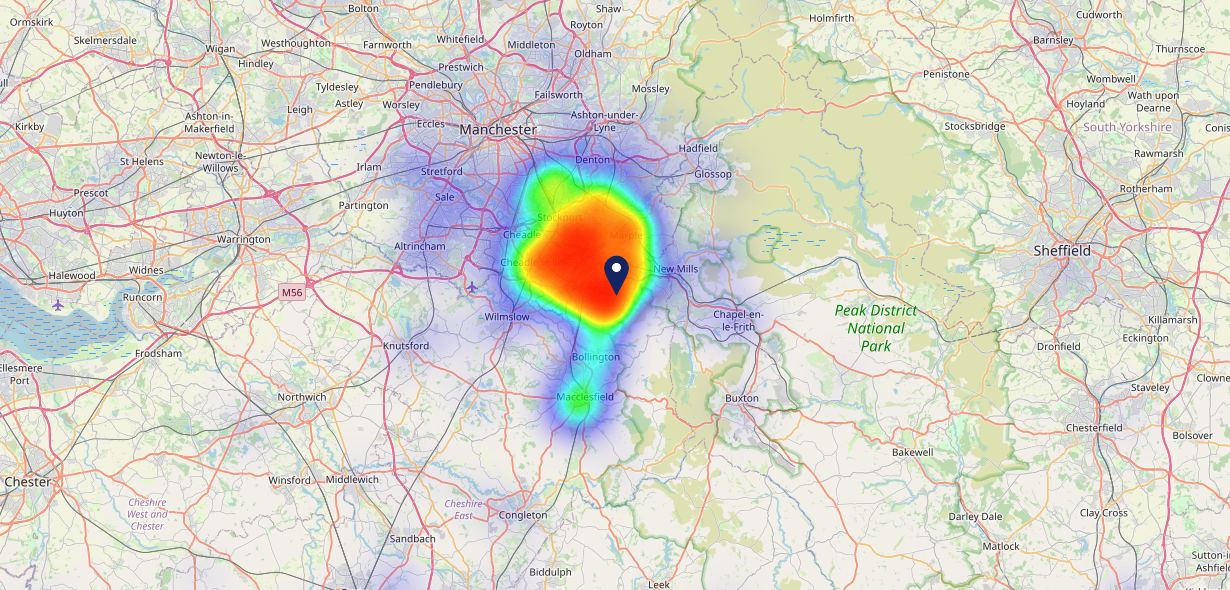 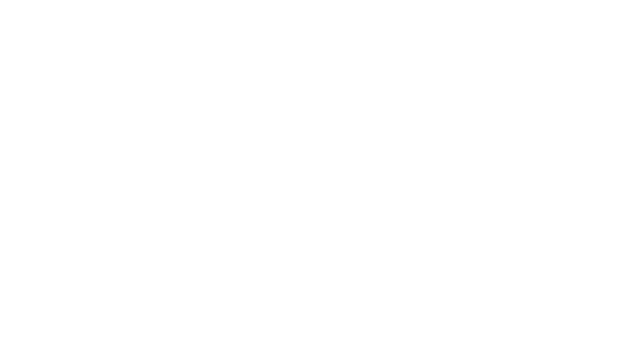 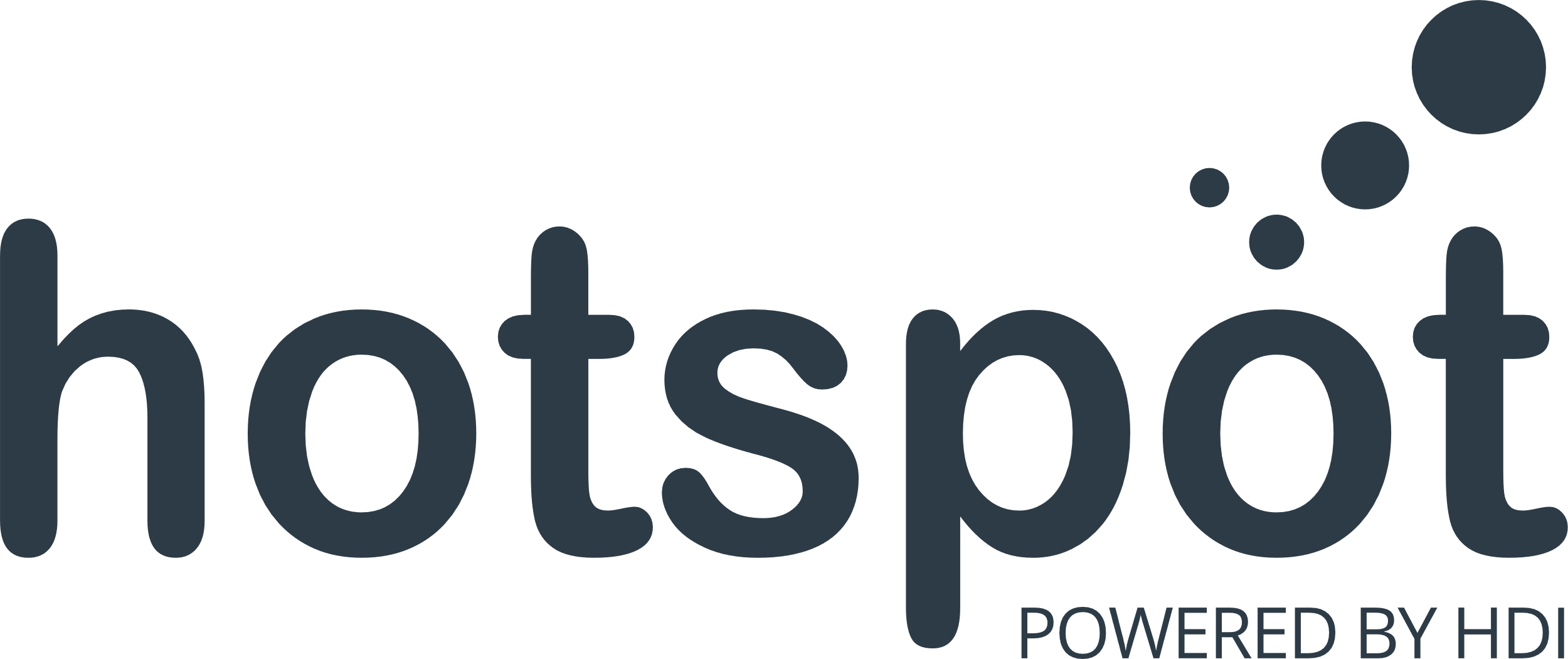 1198 Site Customers
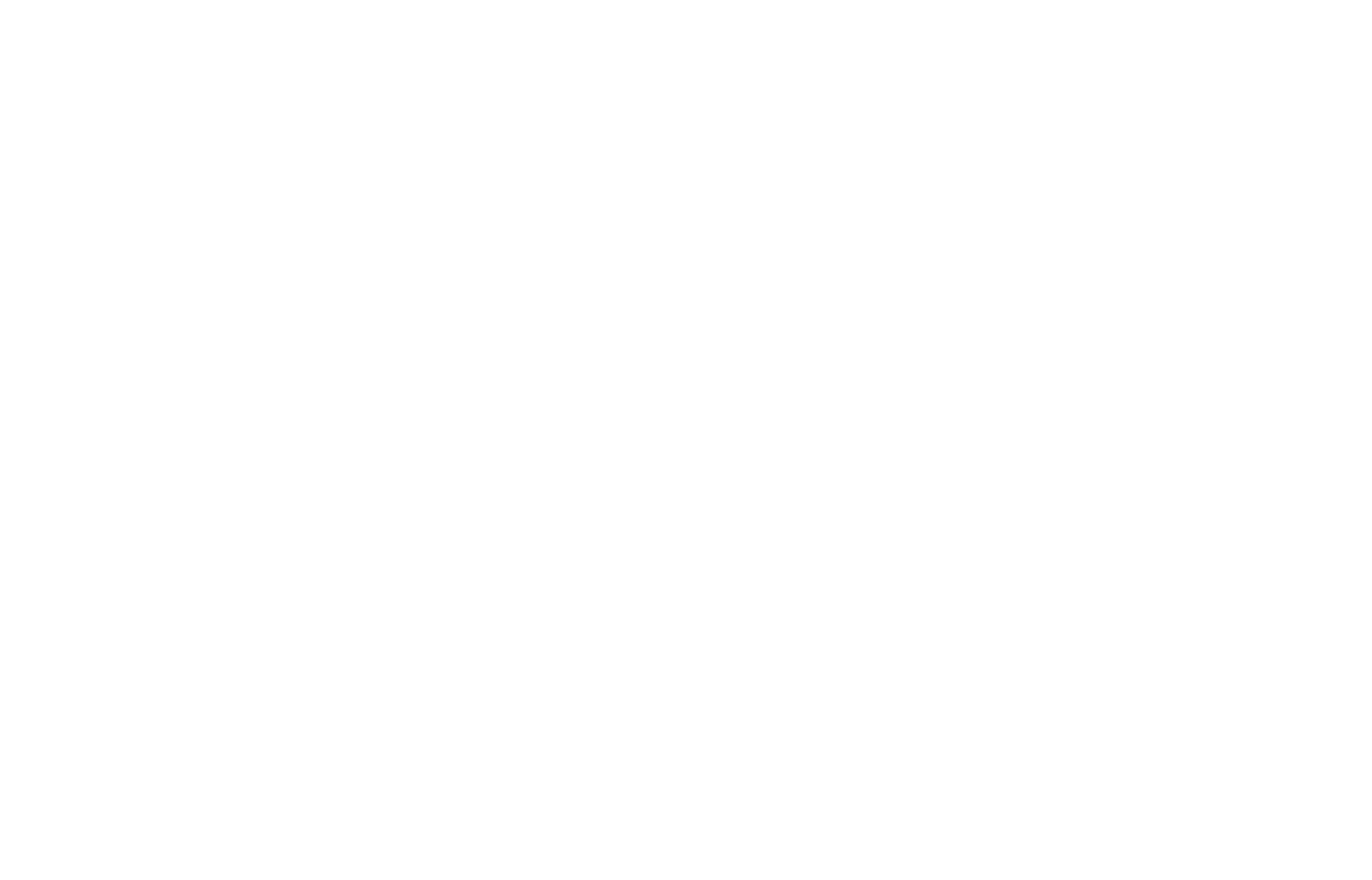 3 Miles
97 Chains
06/09/2023 - 28/08/2024
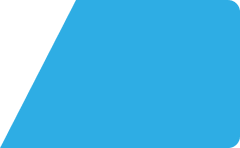 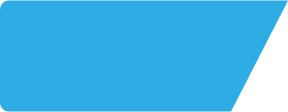 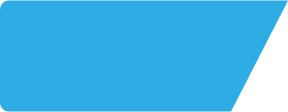 Boars Head SK121TE
Site Intel
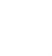 Share of Wallet
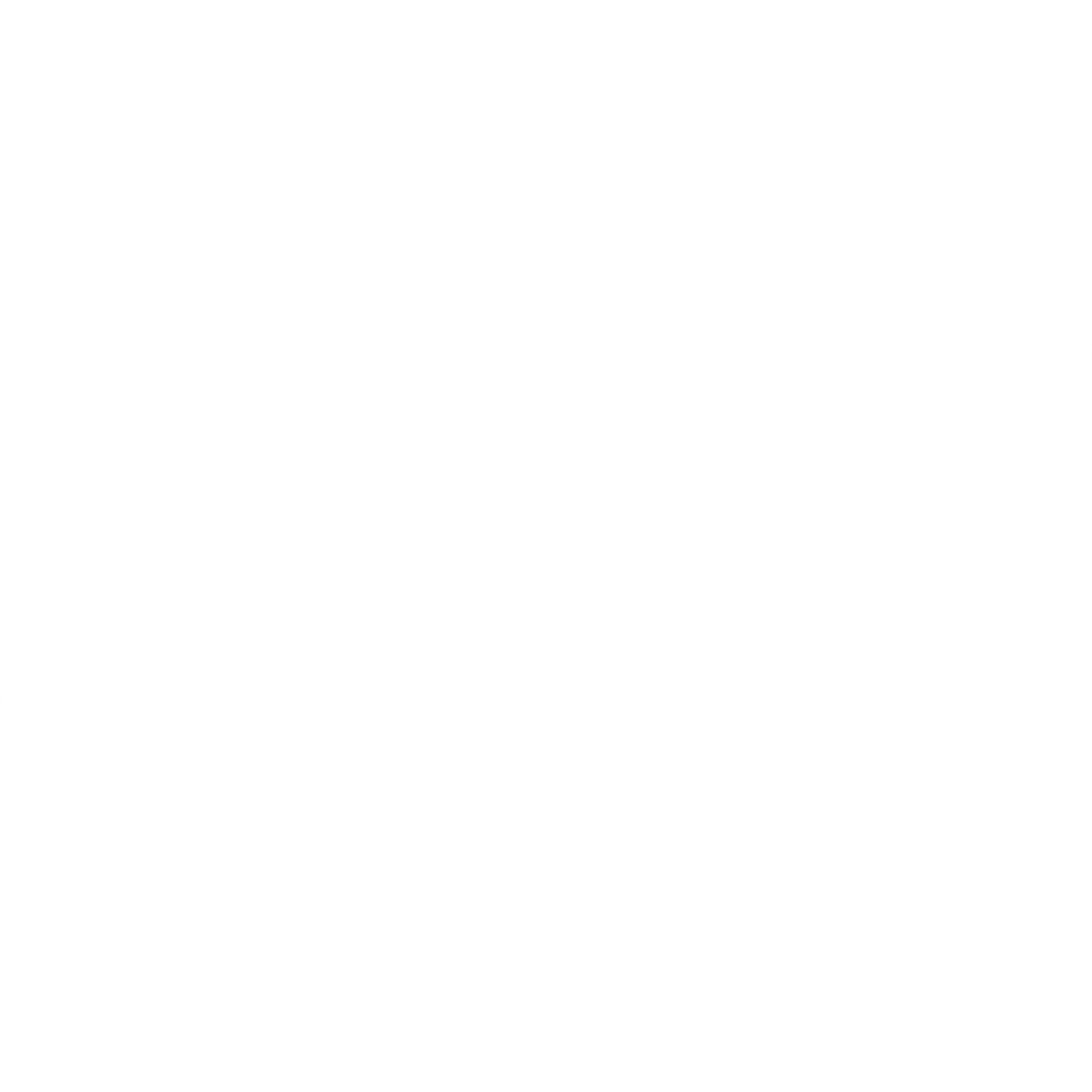 What are the Top 20 venues (by spend) that customers of Boars Head SK121TE also visit?
For customers of Boars Head SK121TE, who are the top 20 competitors from 97 Chains in 3 Miles for 06/09/2023 - 28/08/2024 split by Venue
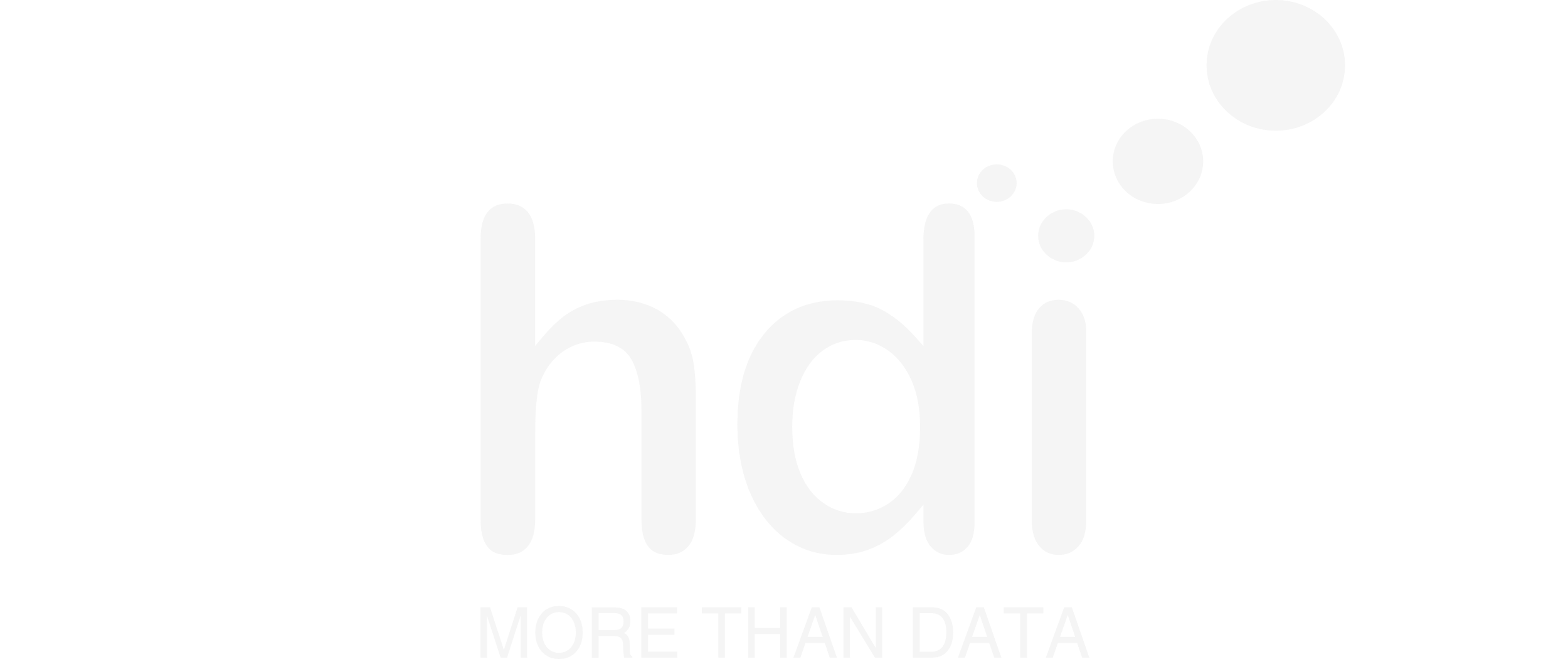 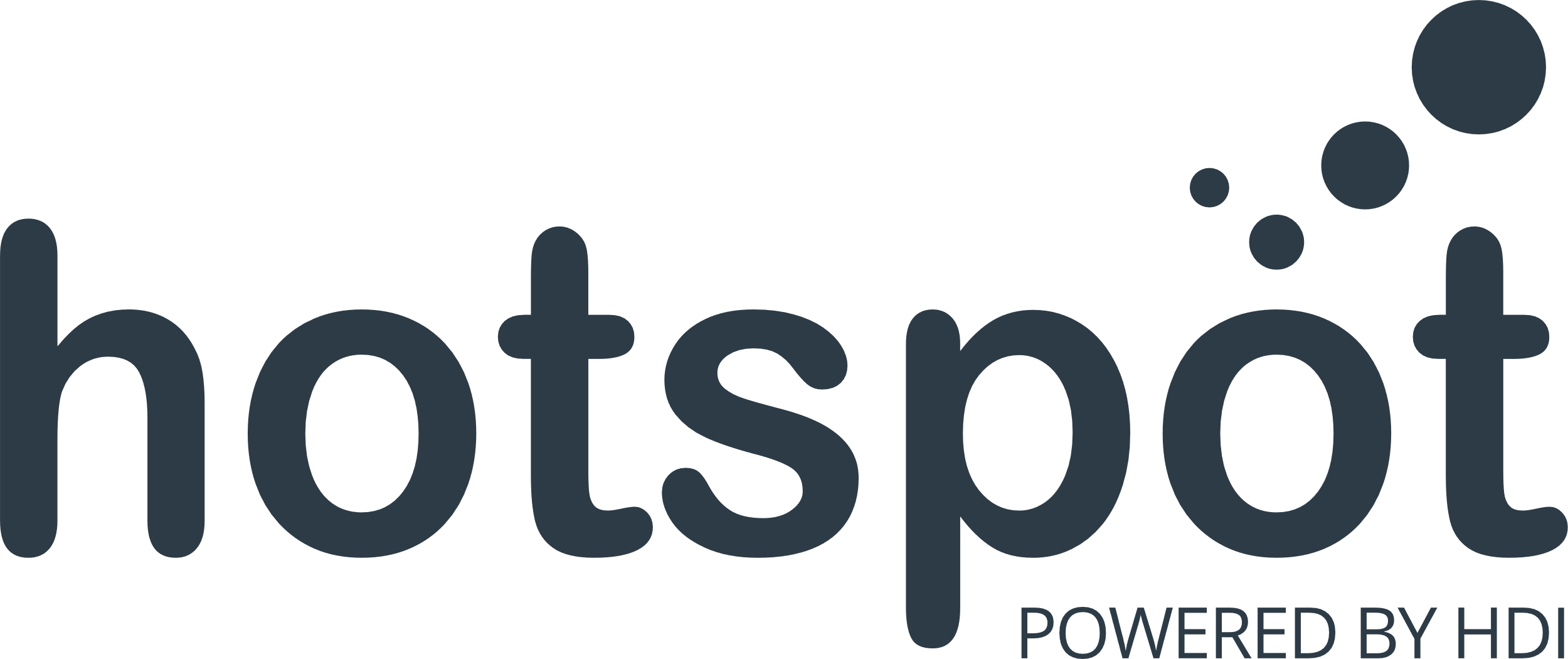 2744 Site Customers
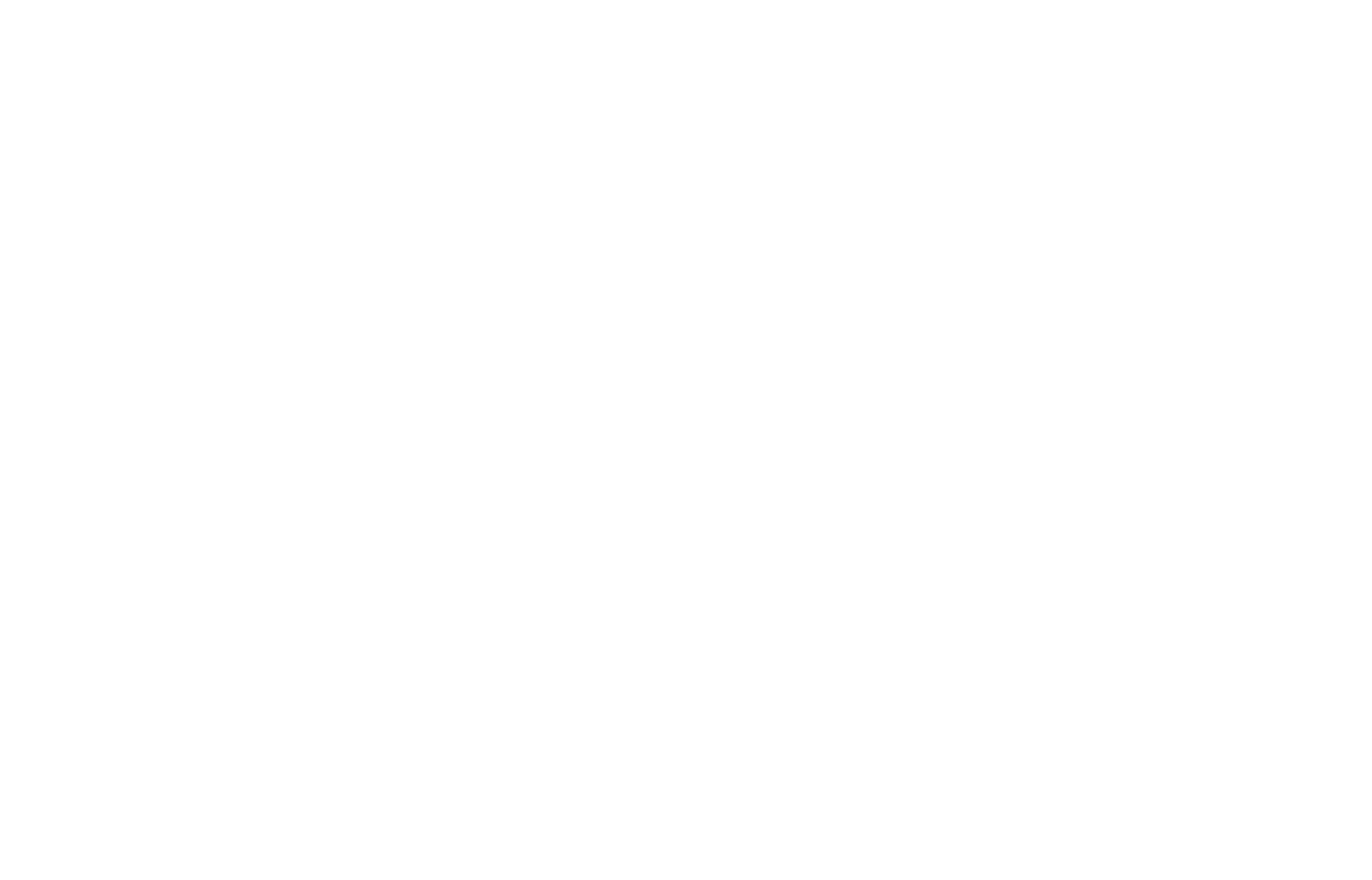 3 Miles
97 Chains
06/09/2023 - 28/08/2024
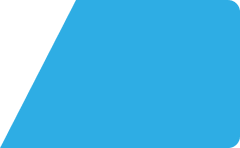 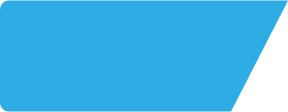 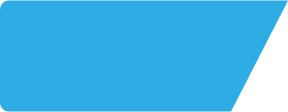 Boars Head SK121TE
Site Intel
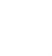 Share of Wallet Change
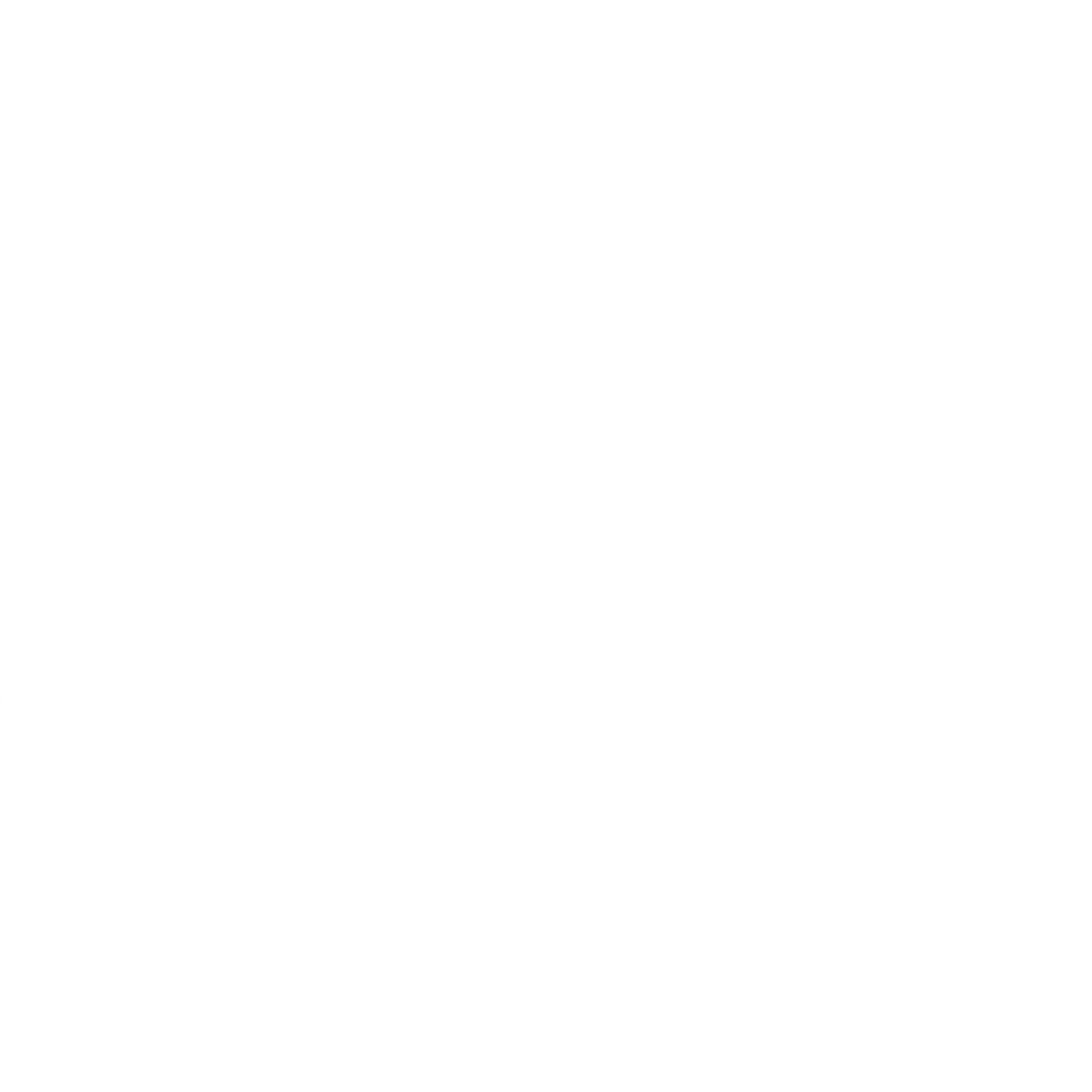 How has share of wallet of customers of Boars Head SK121TE changed between two date ranges?
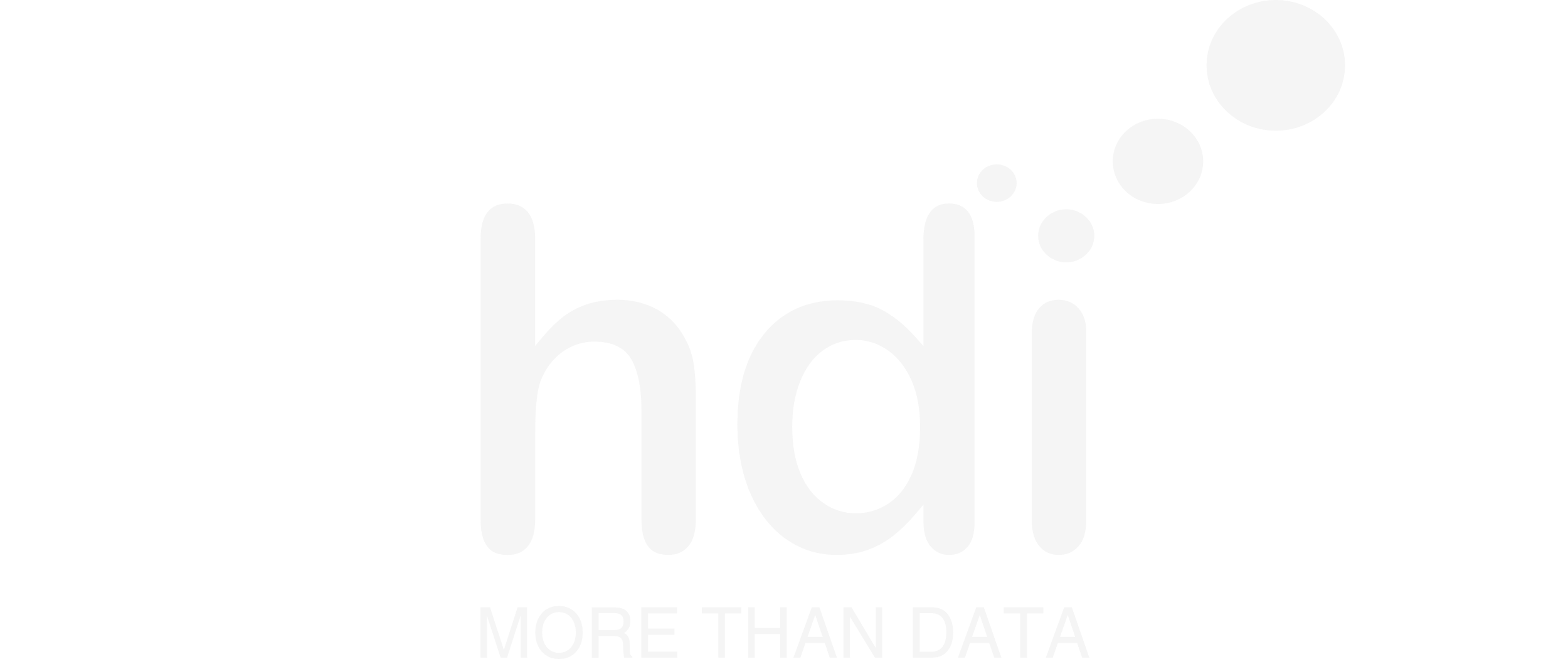 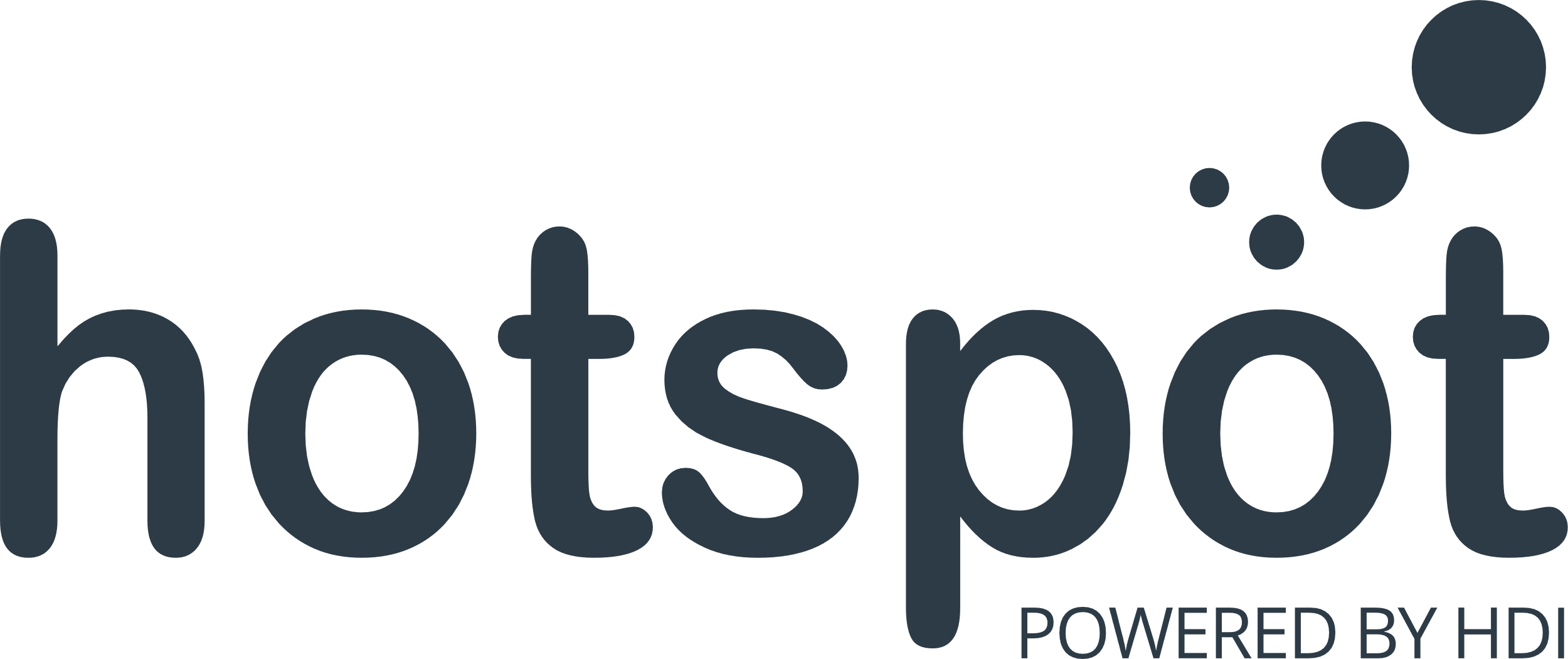 2744 Site Customers
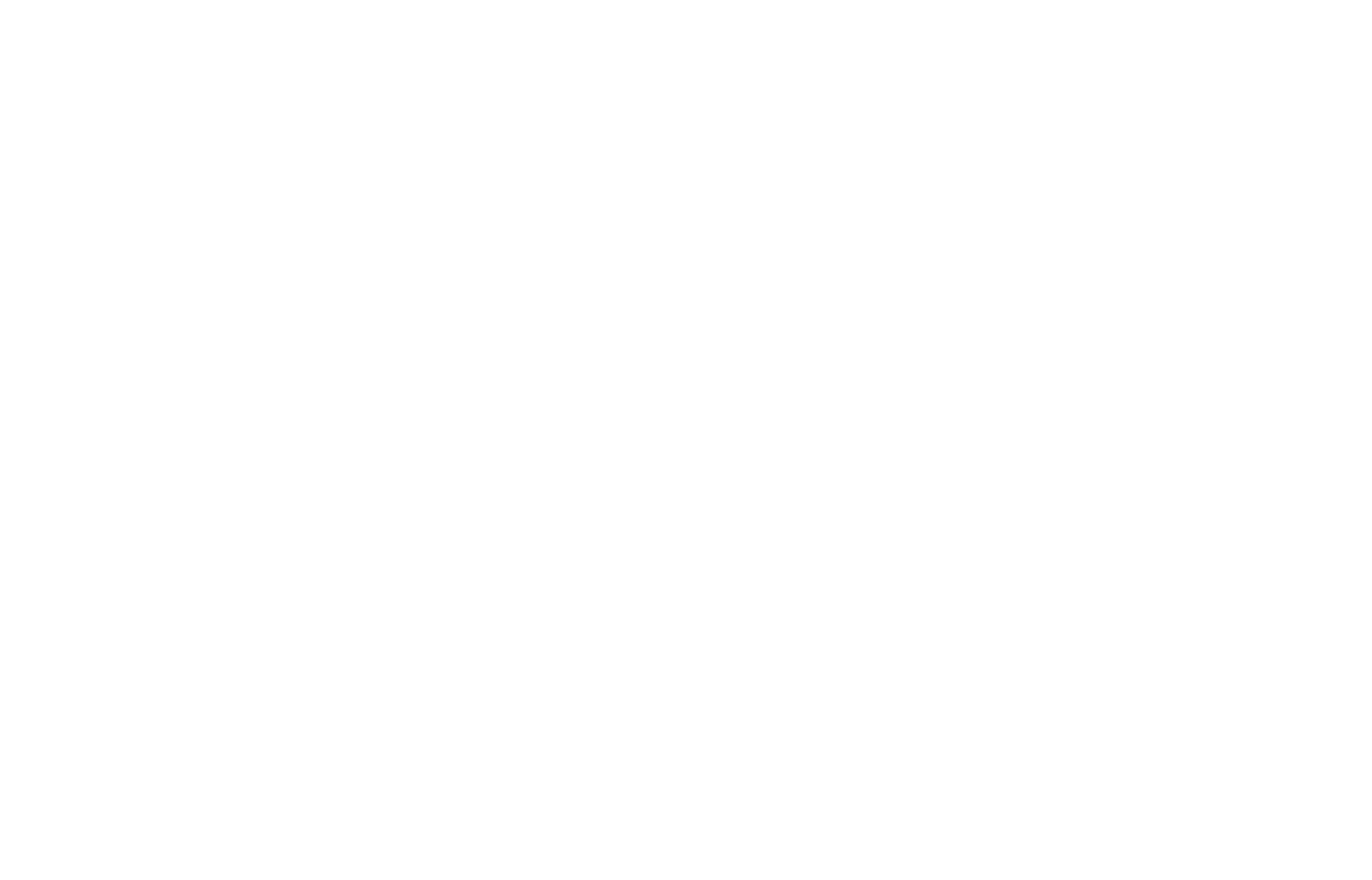 06/09/2023 - 28/08/2024
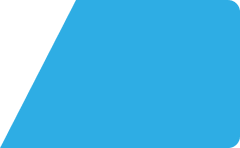 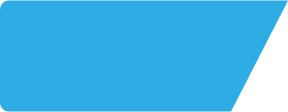 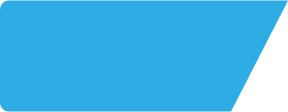 Boars Head SK121TE
Site Intel
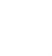 Market Summary
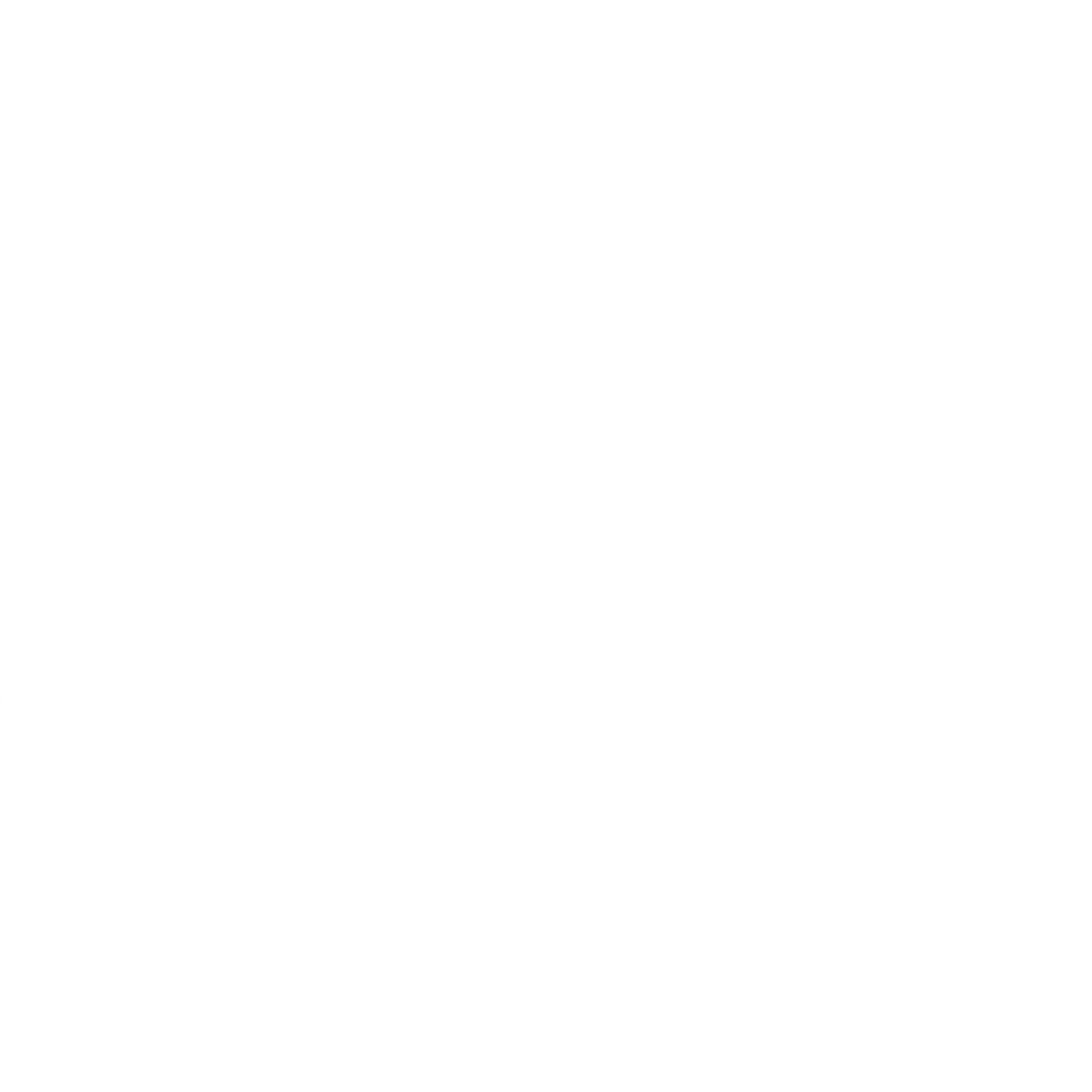 How does the local area for Boars Head SK121TE compare to the national average (1 = low, 10 = high)
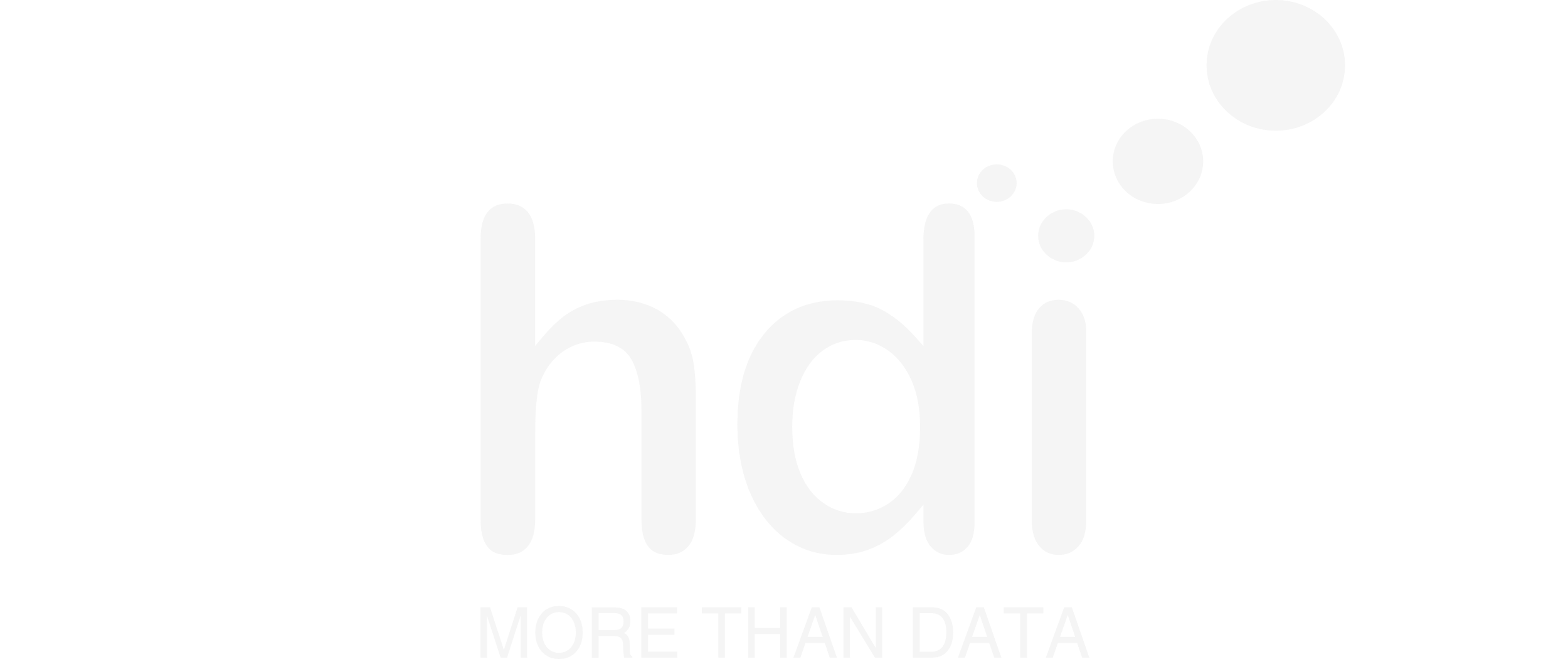 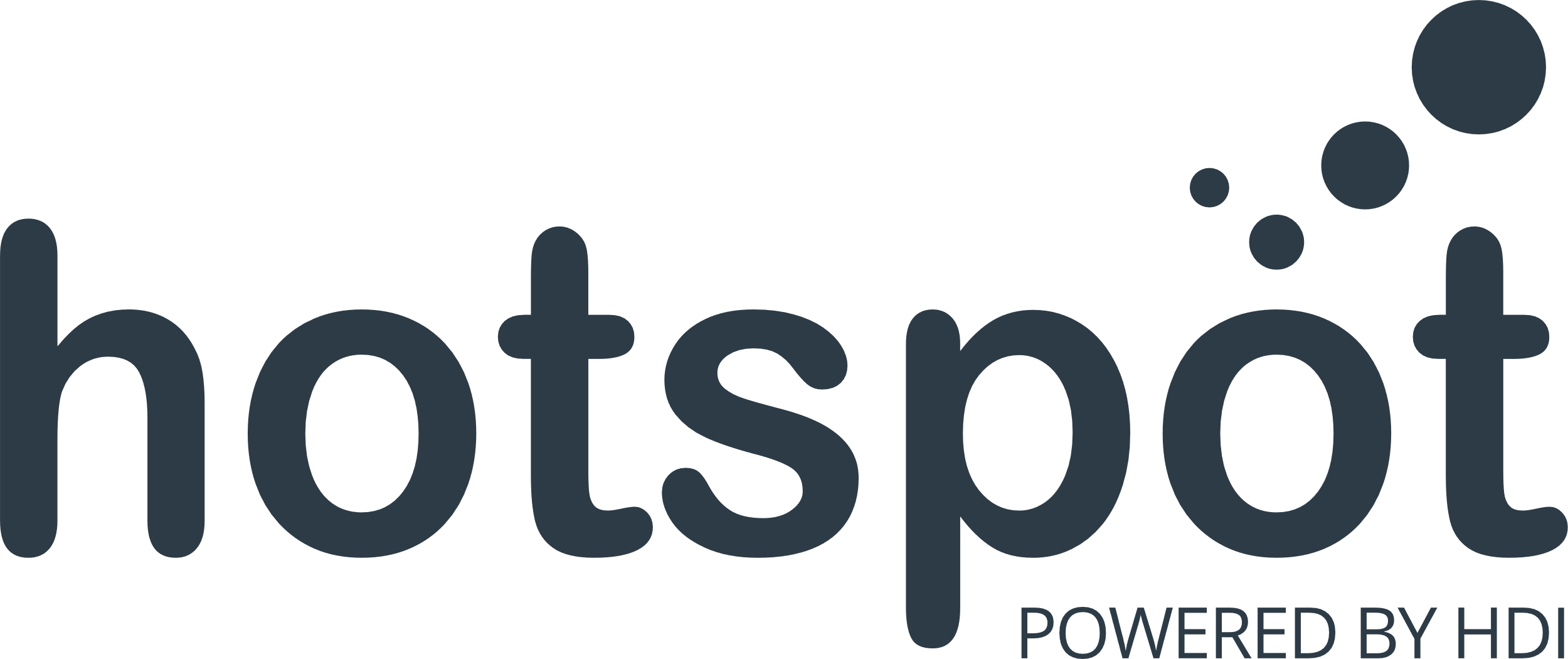 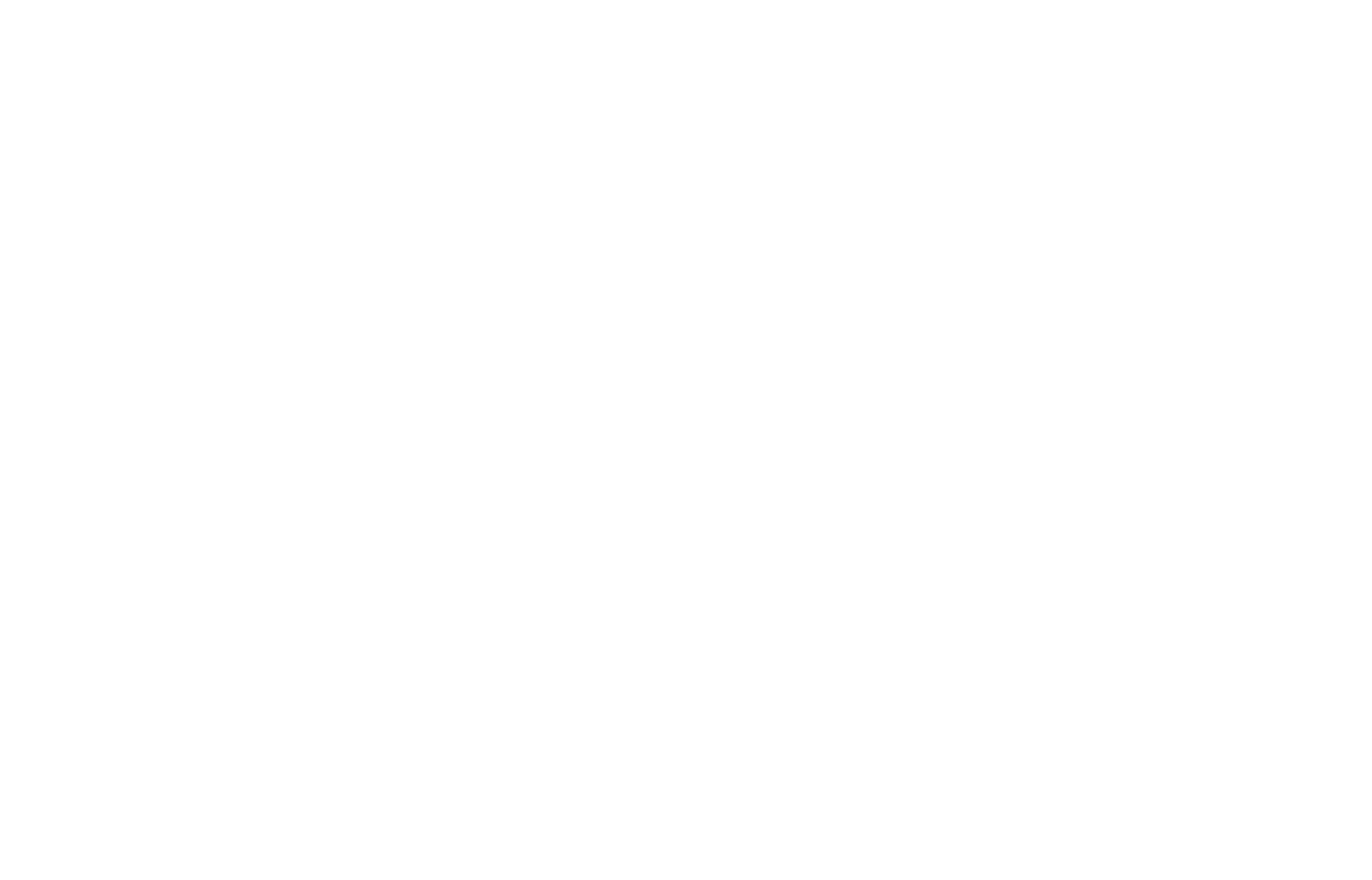 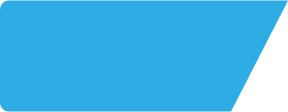 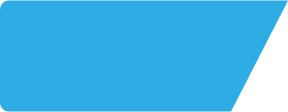 Boars Head SK121TE
Site Intel
Site Potential 1
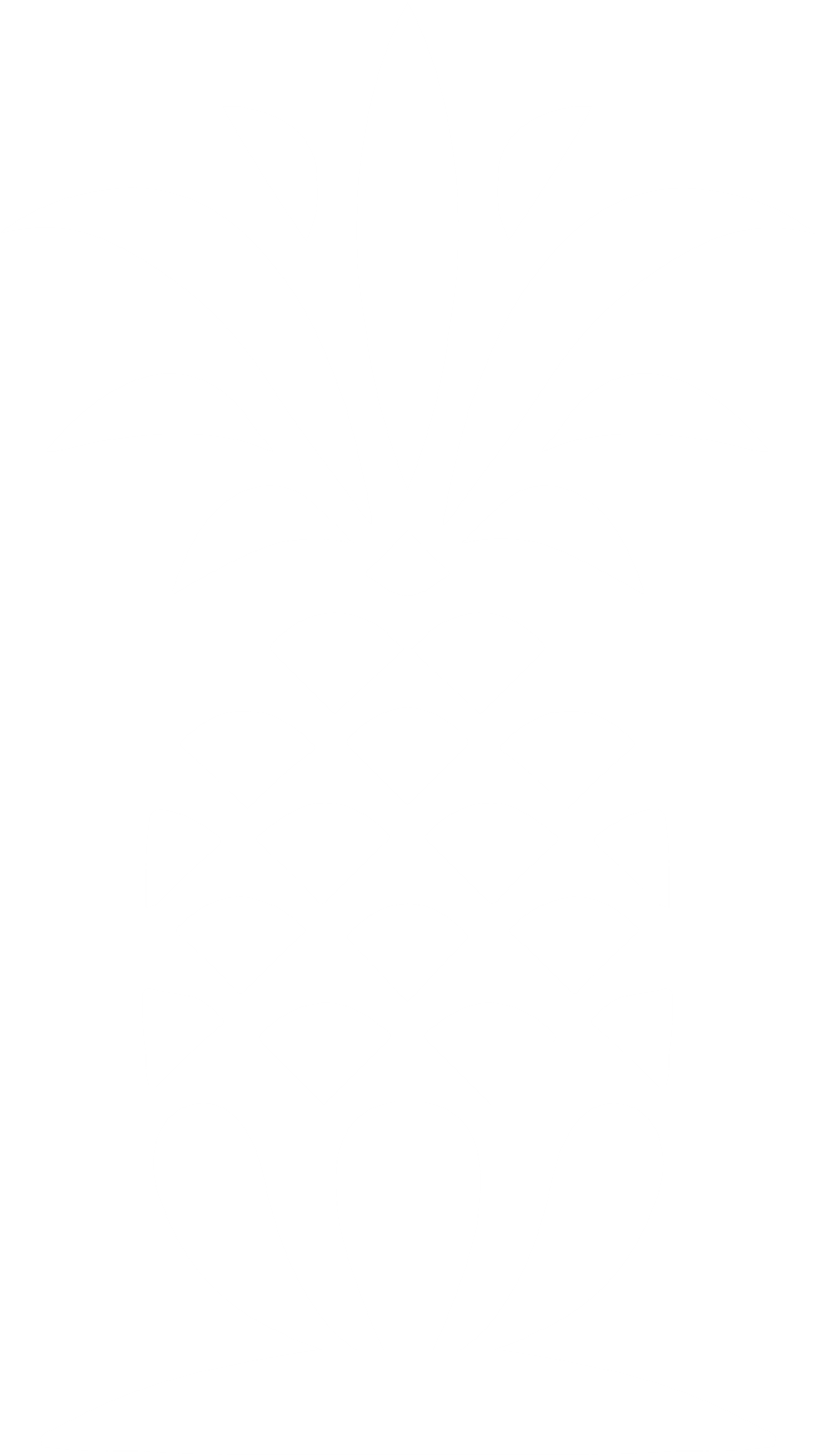 Site Characteristics
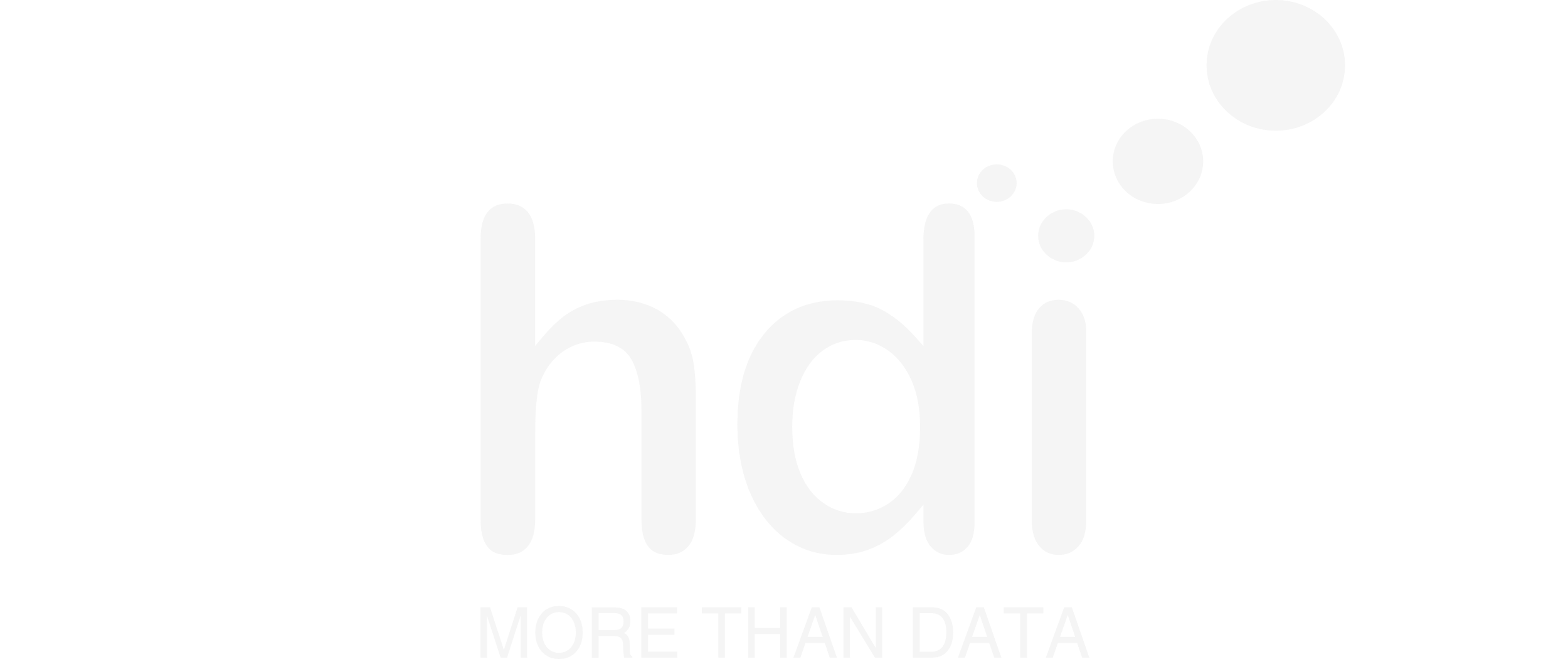 £3000
£18000
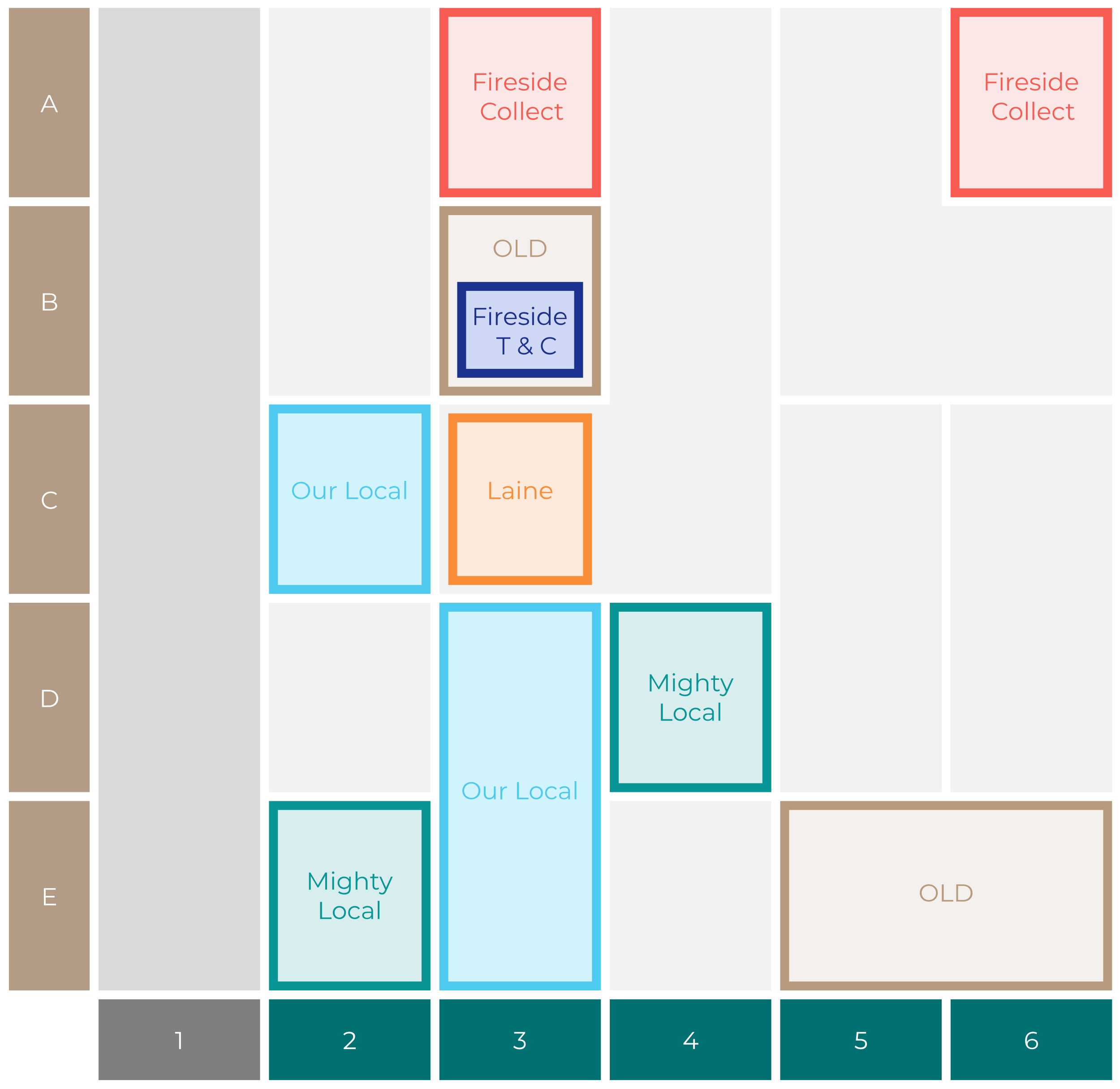 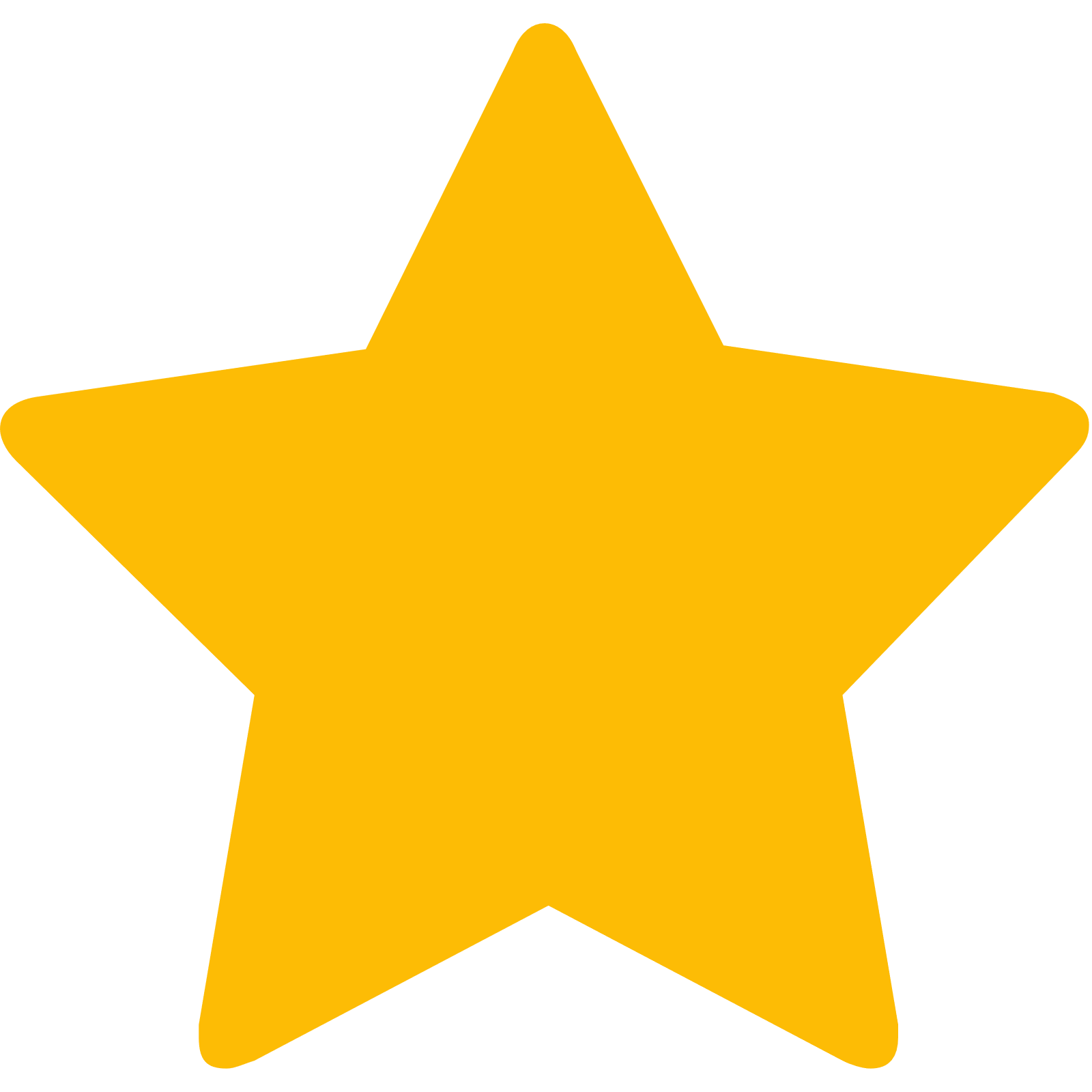 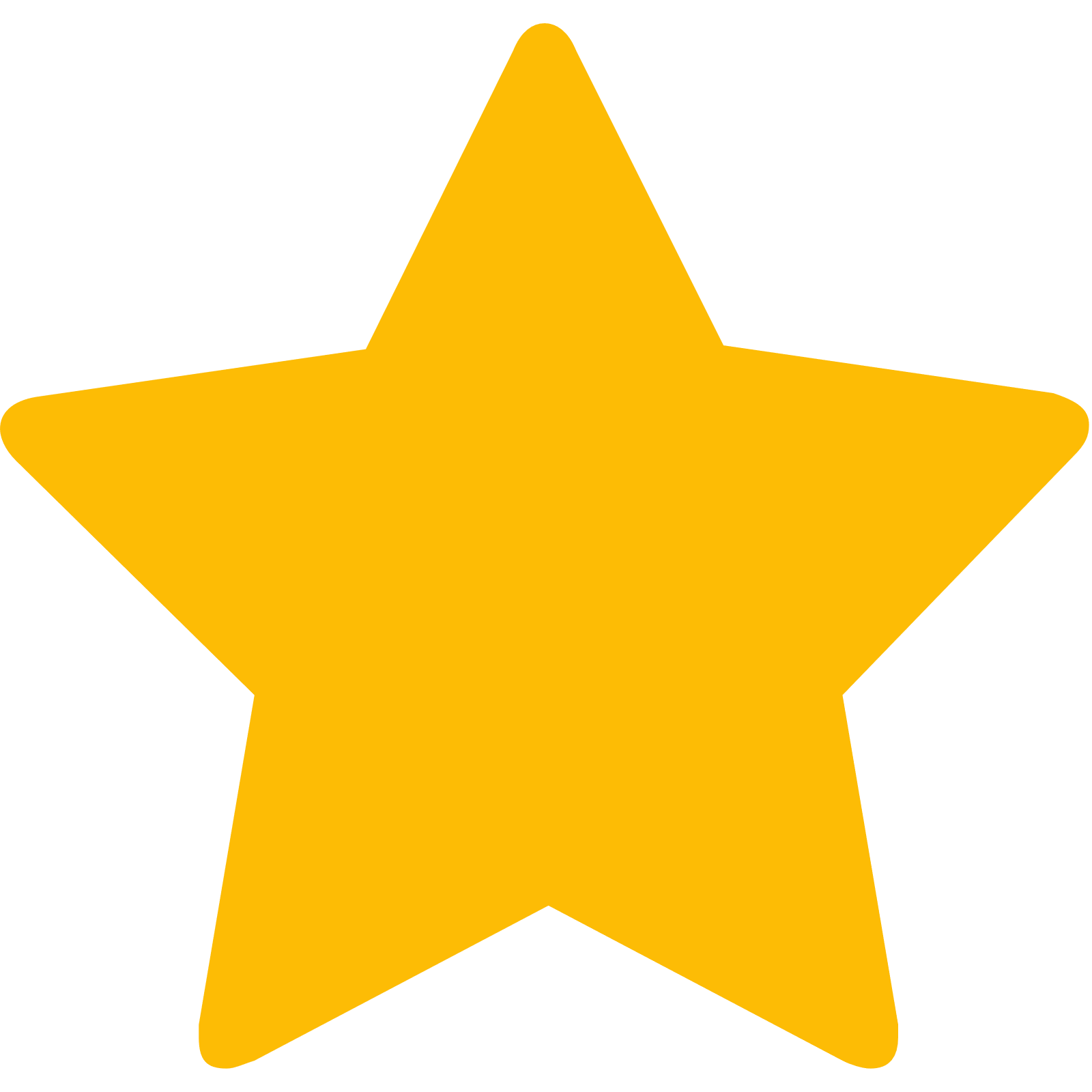 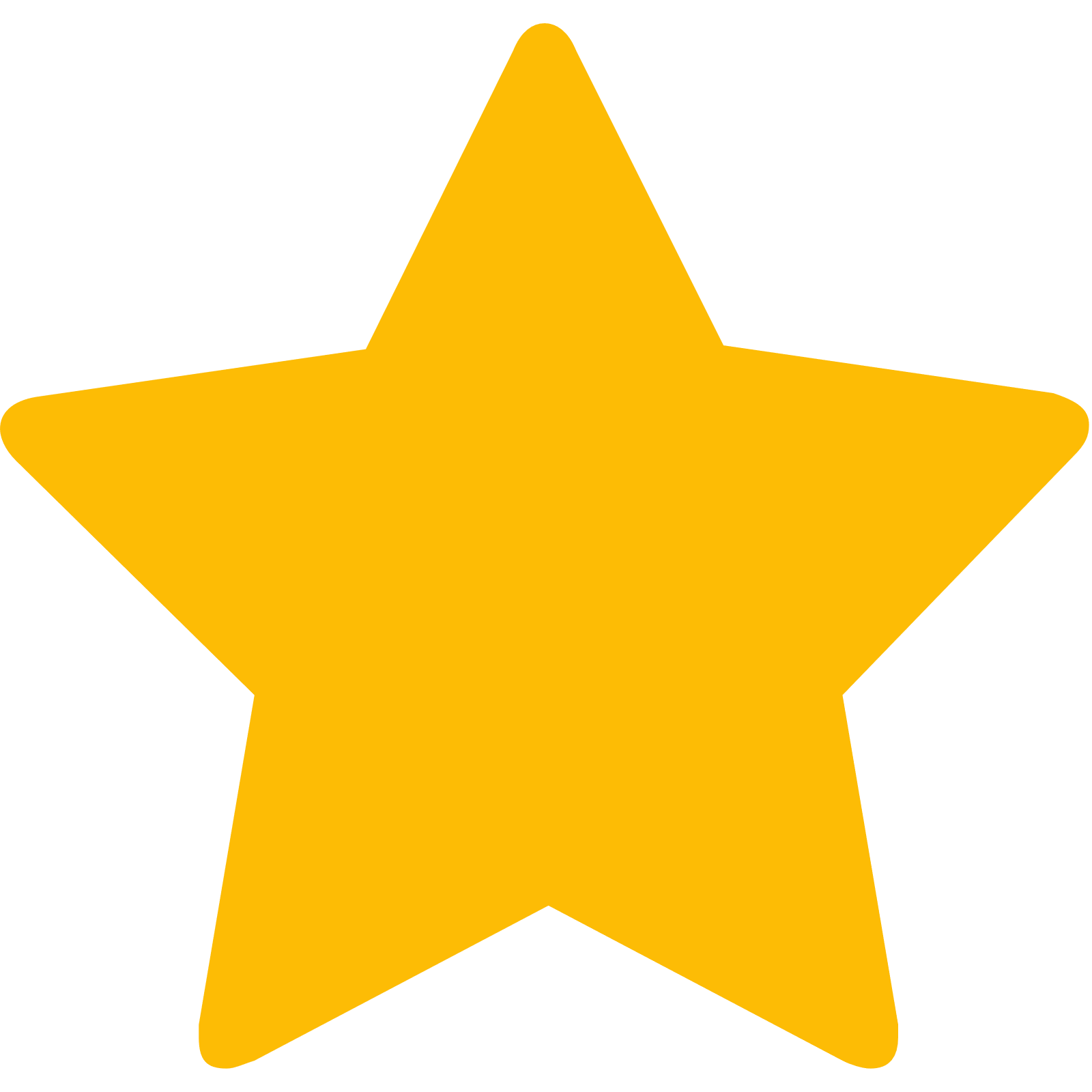 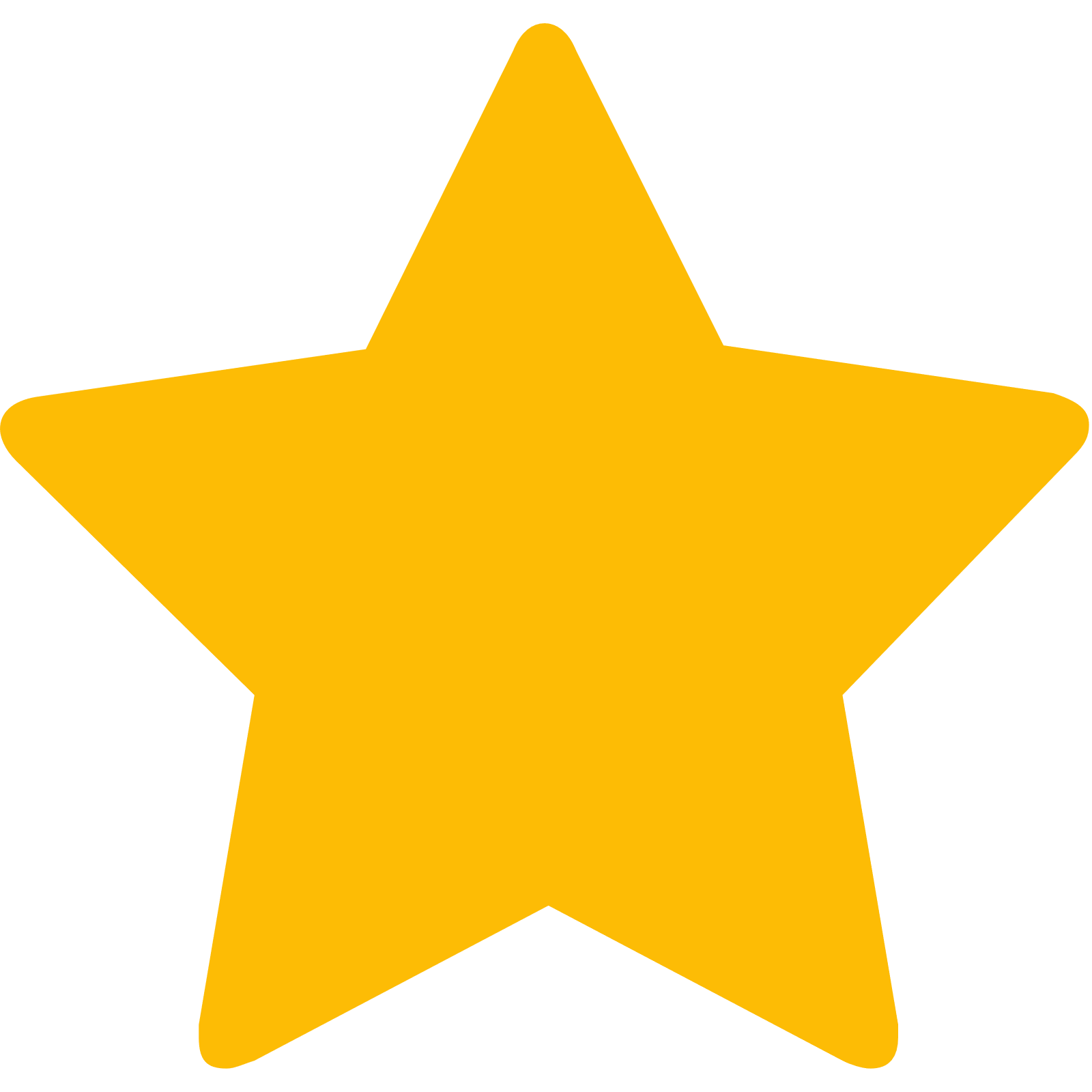 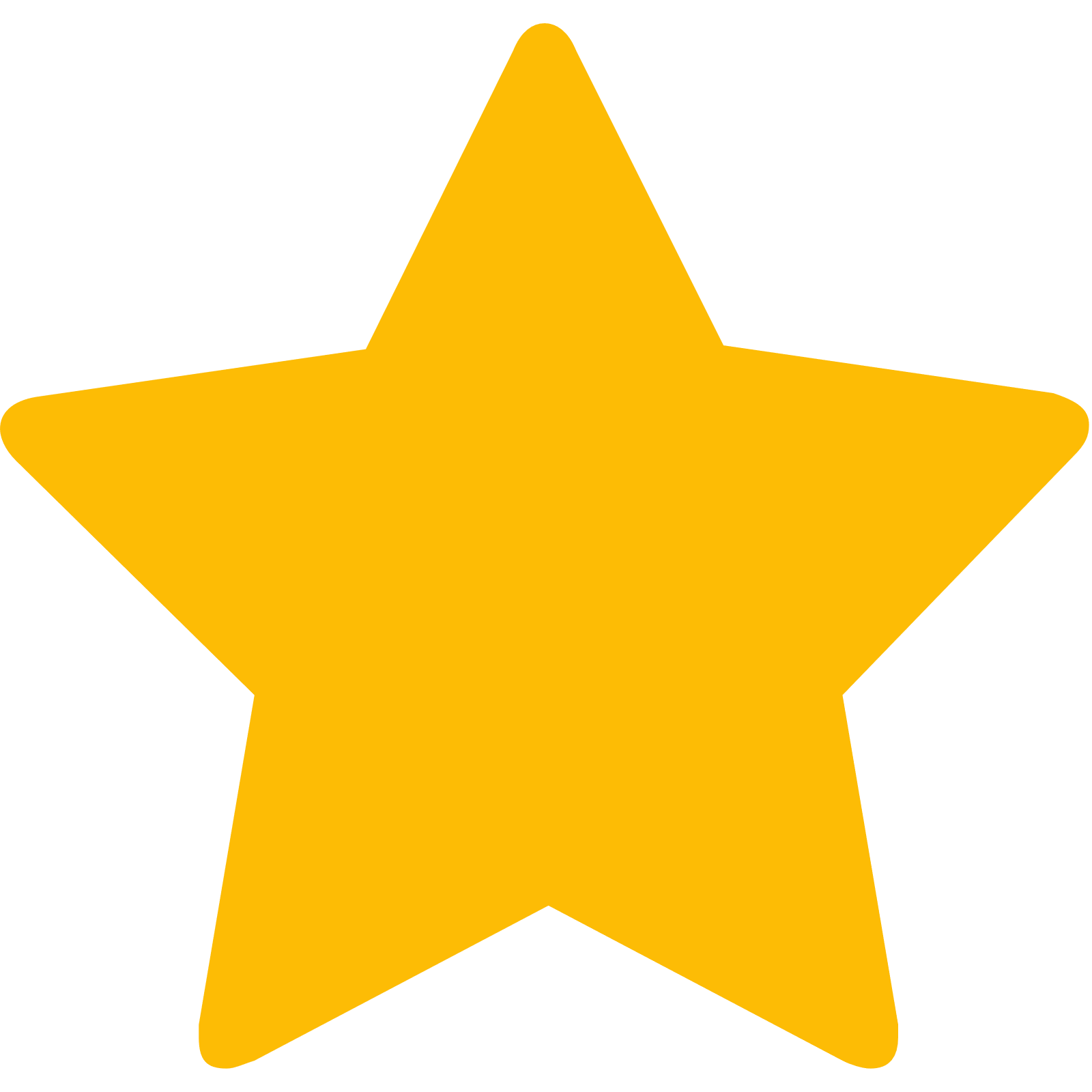 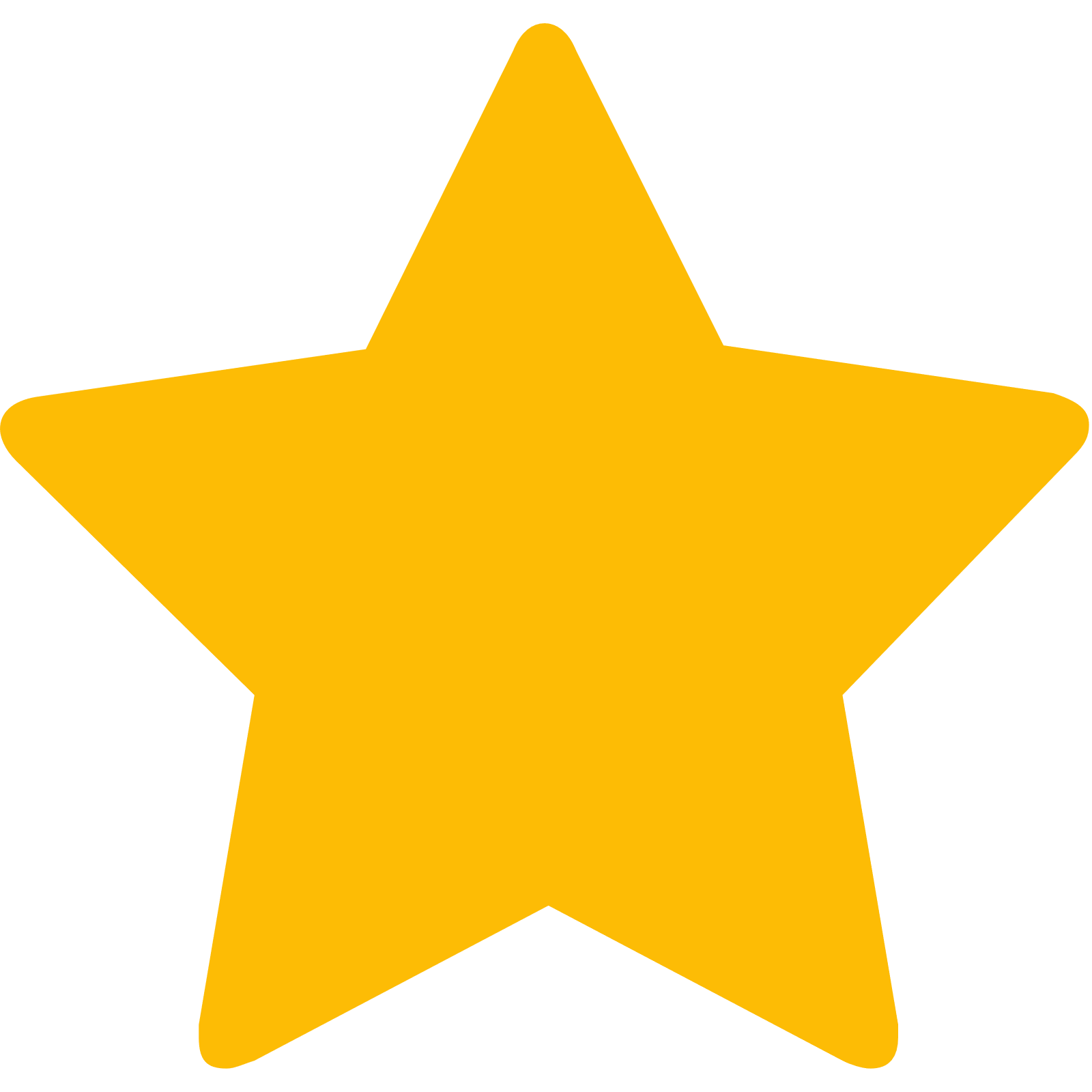 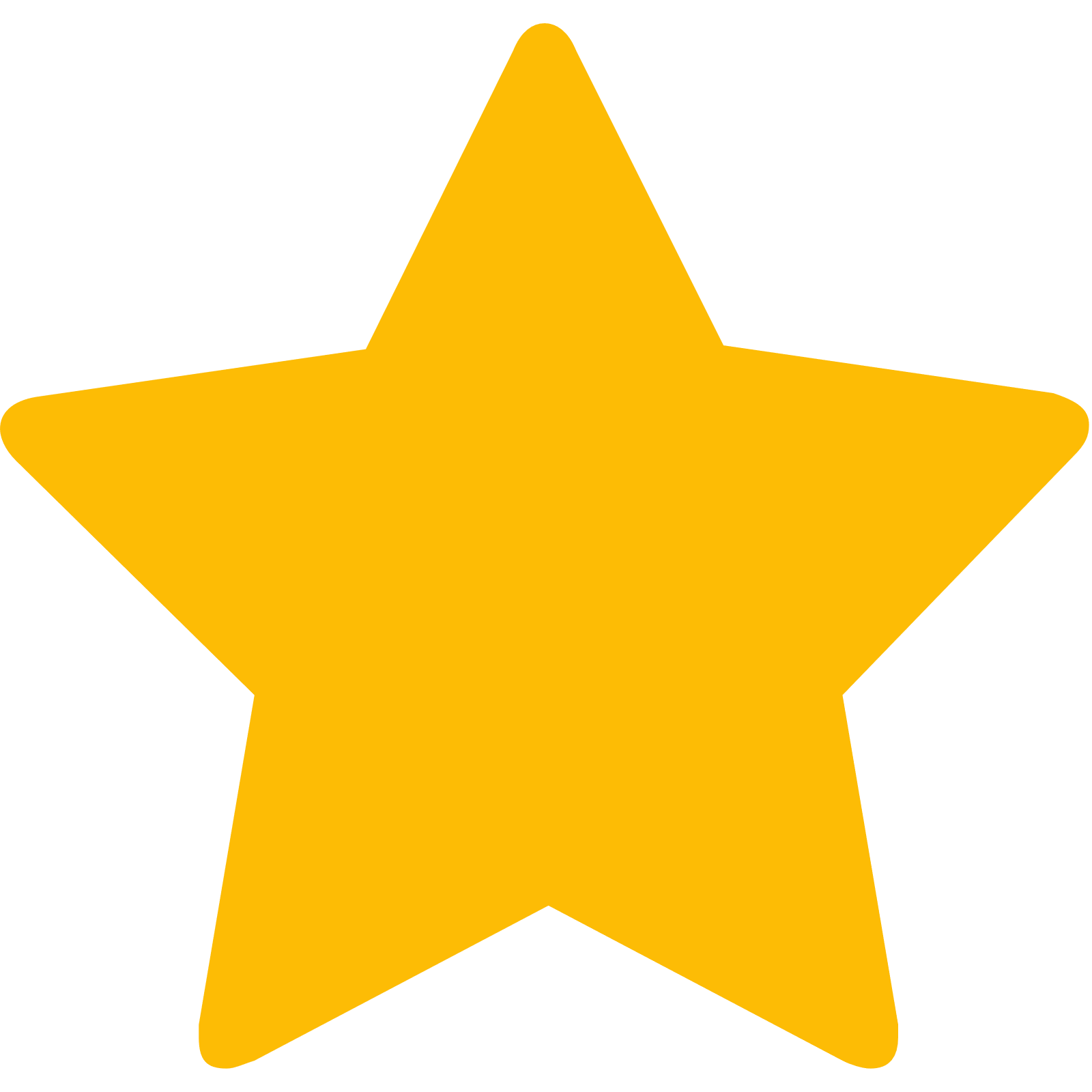 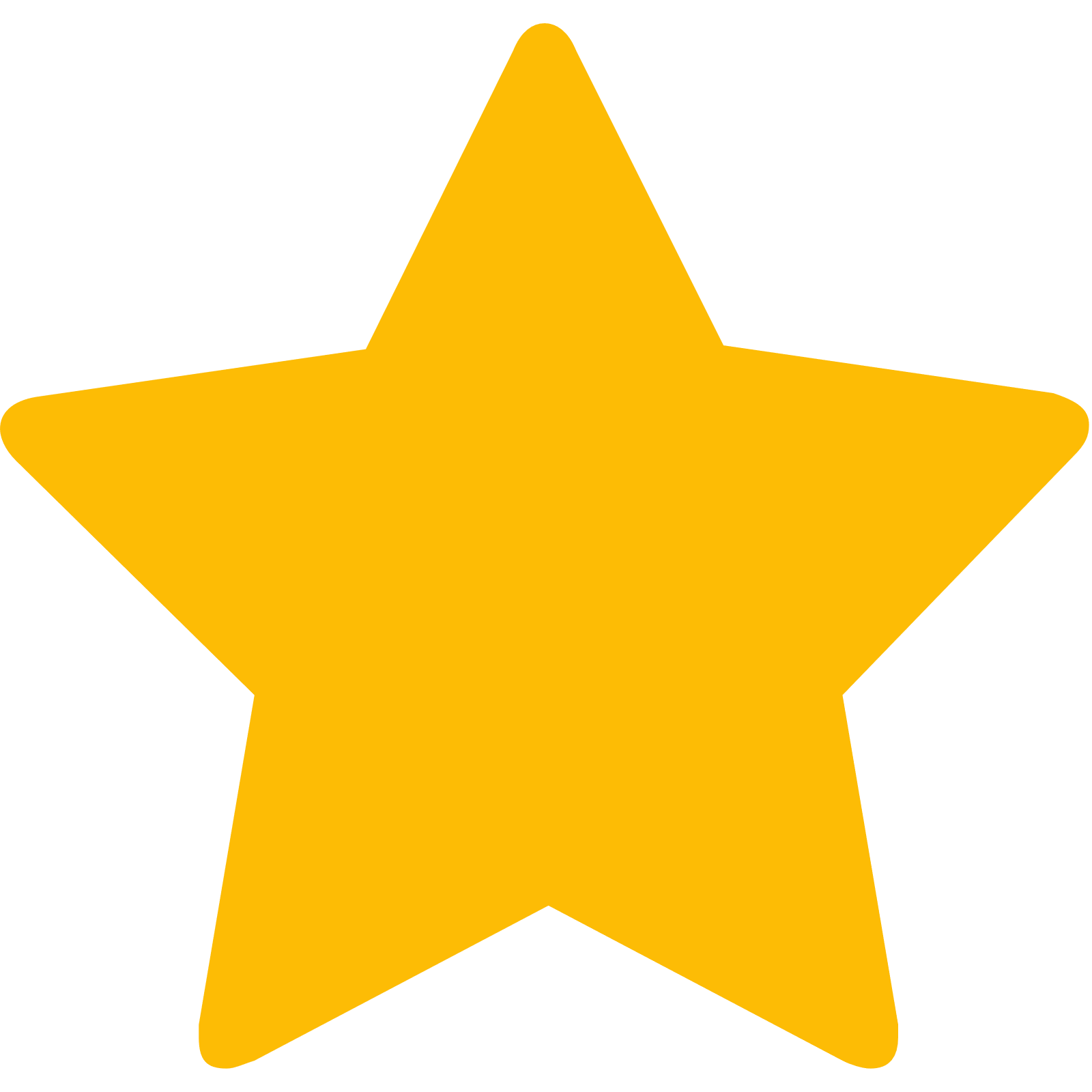 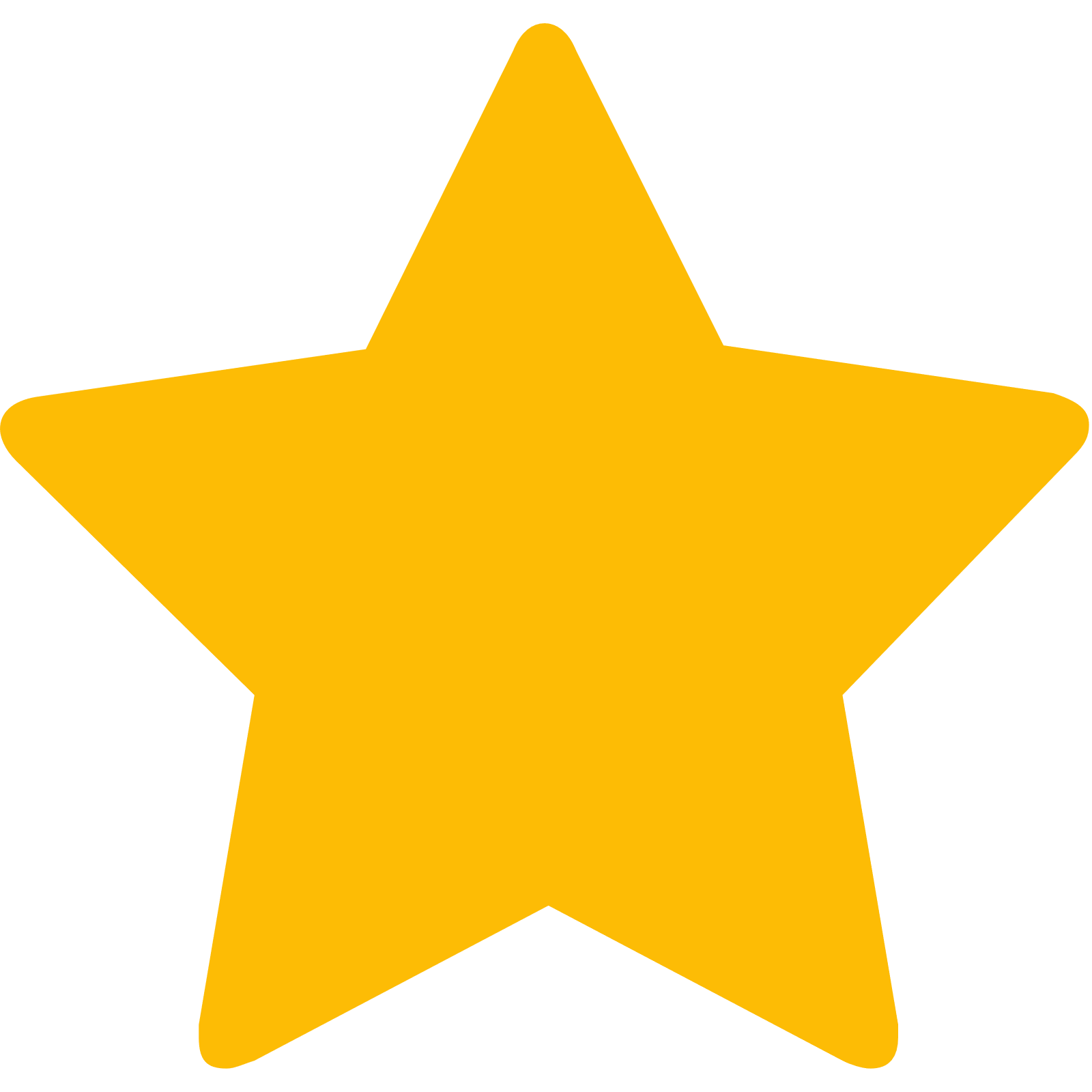 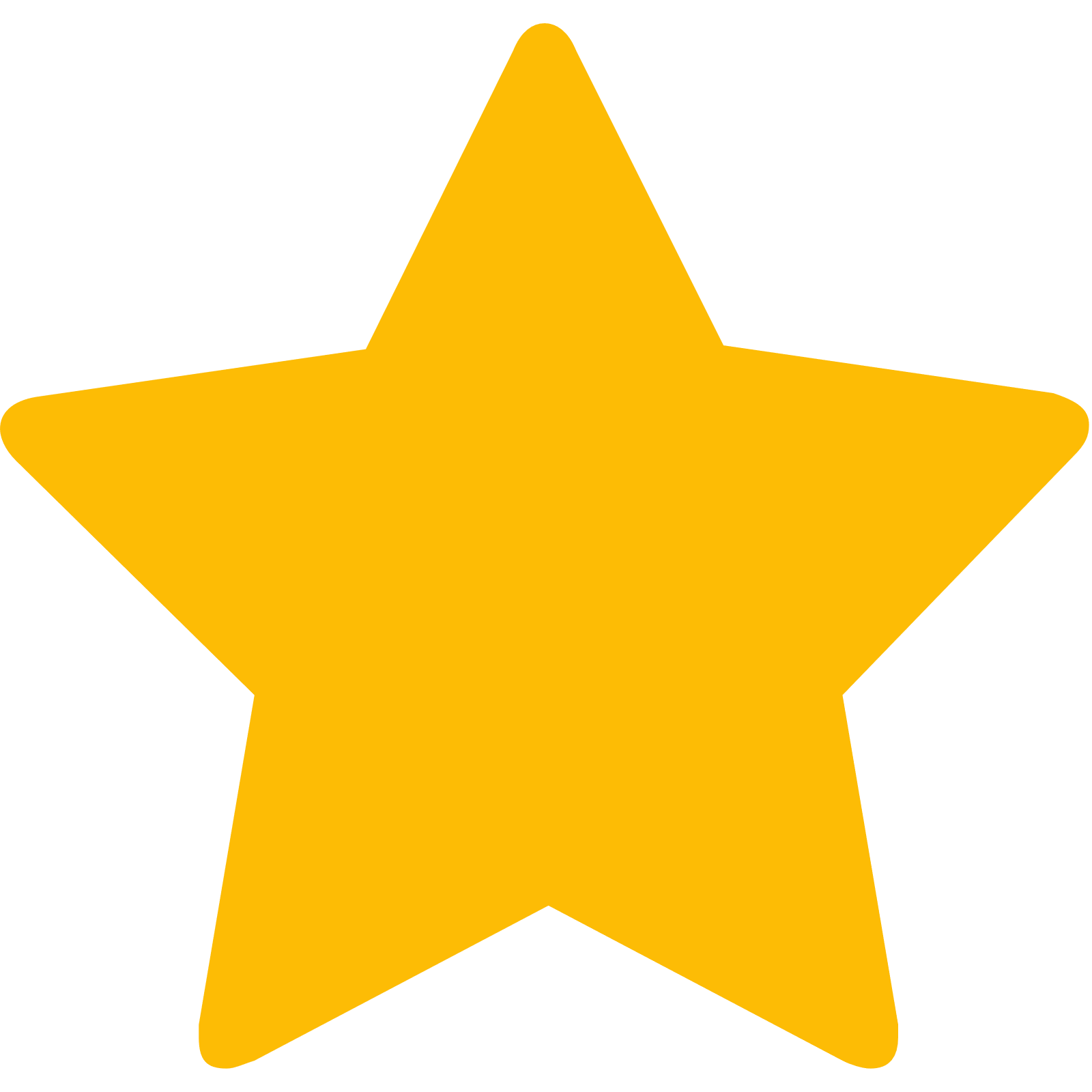 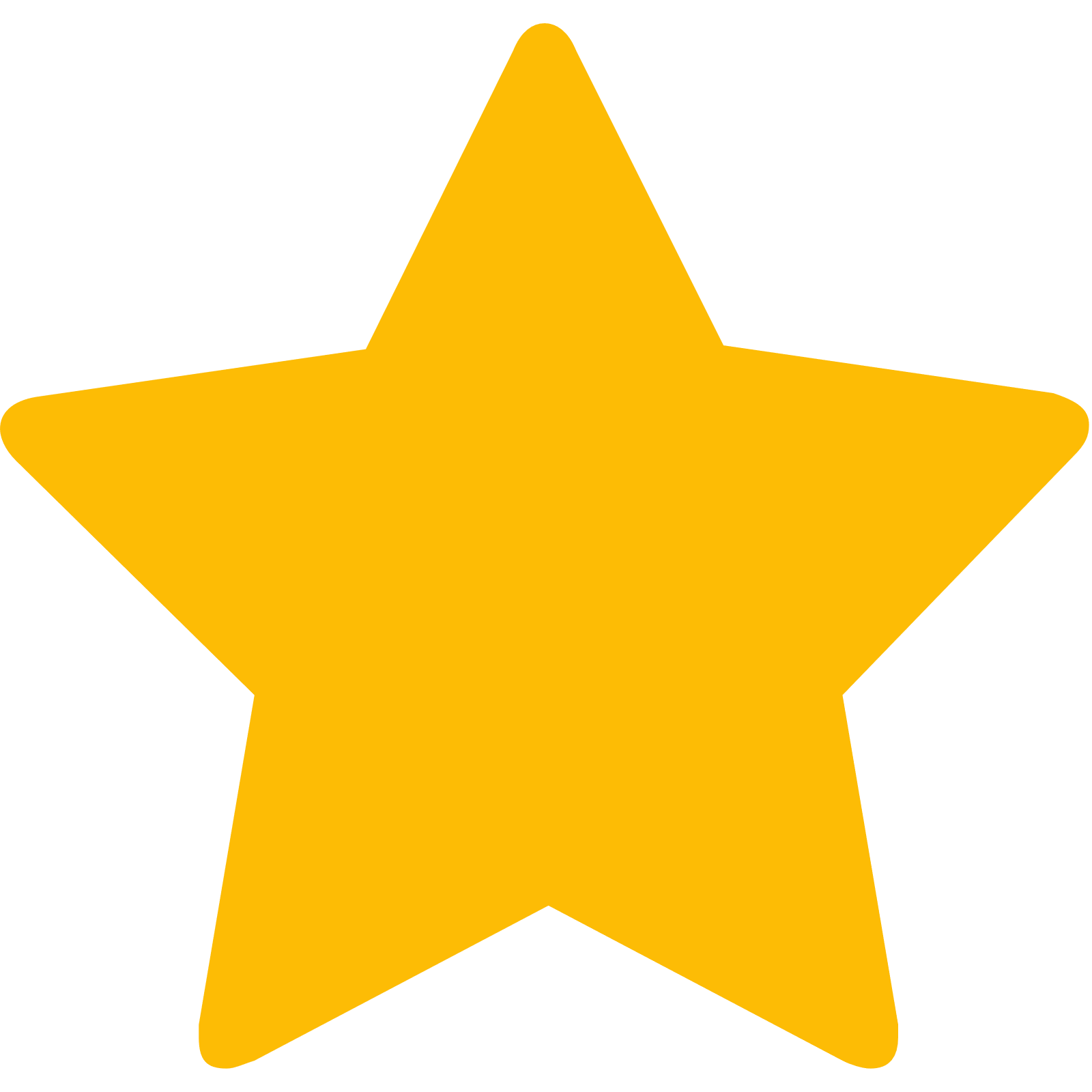 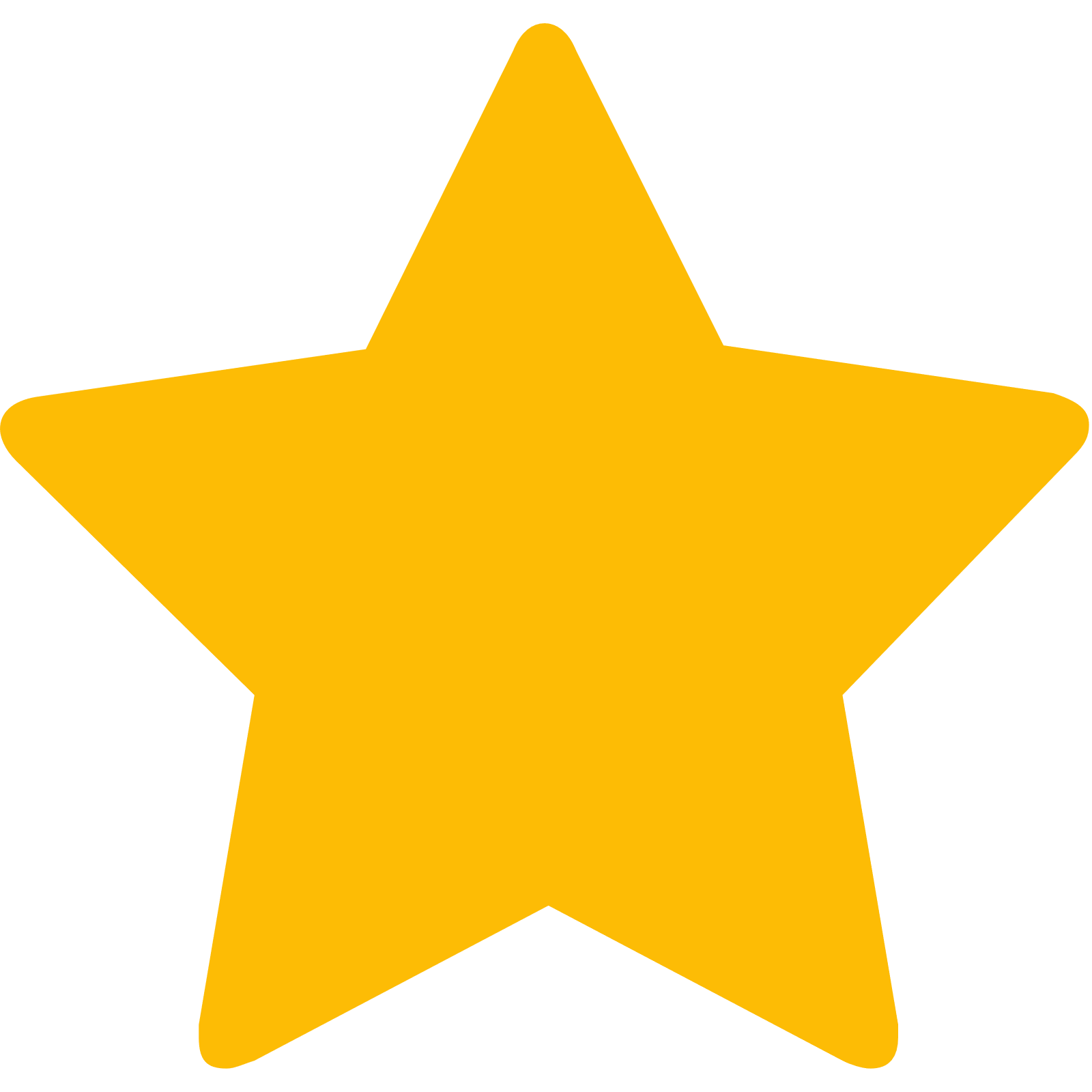 Achievable Average Weekly Takings
OCC Concept Fit
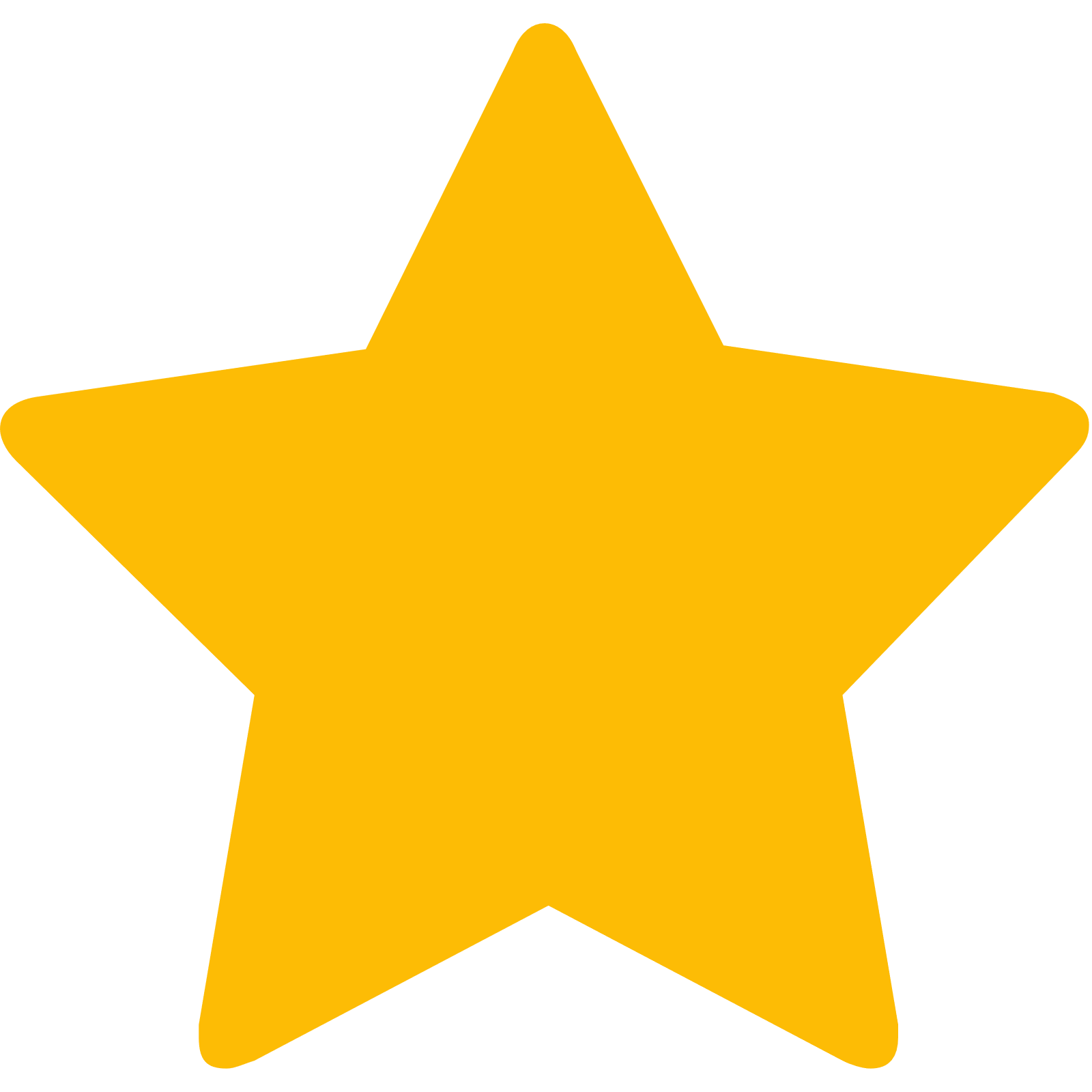 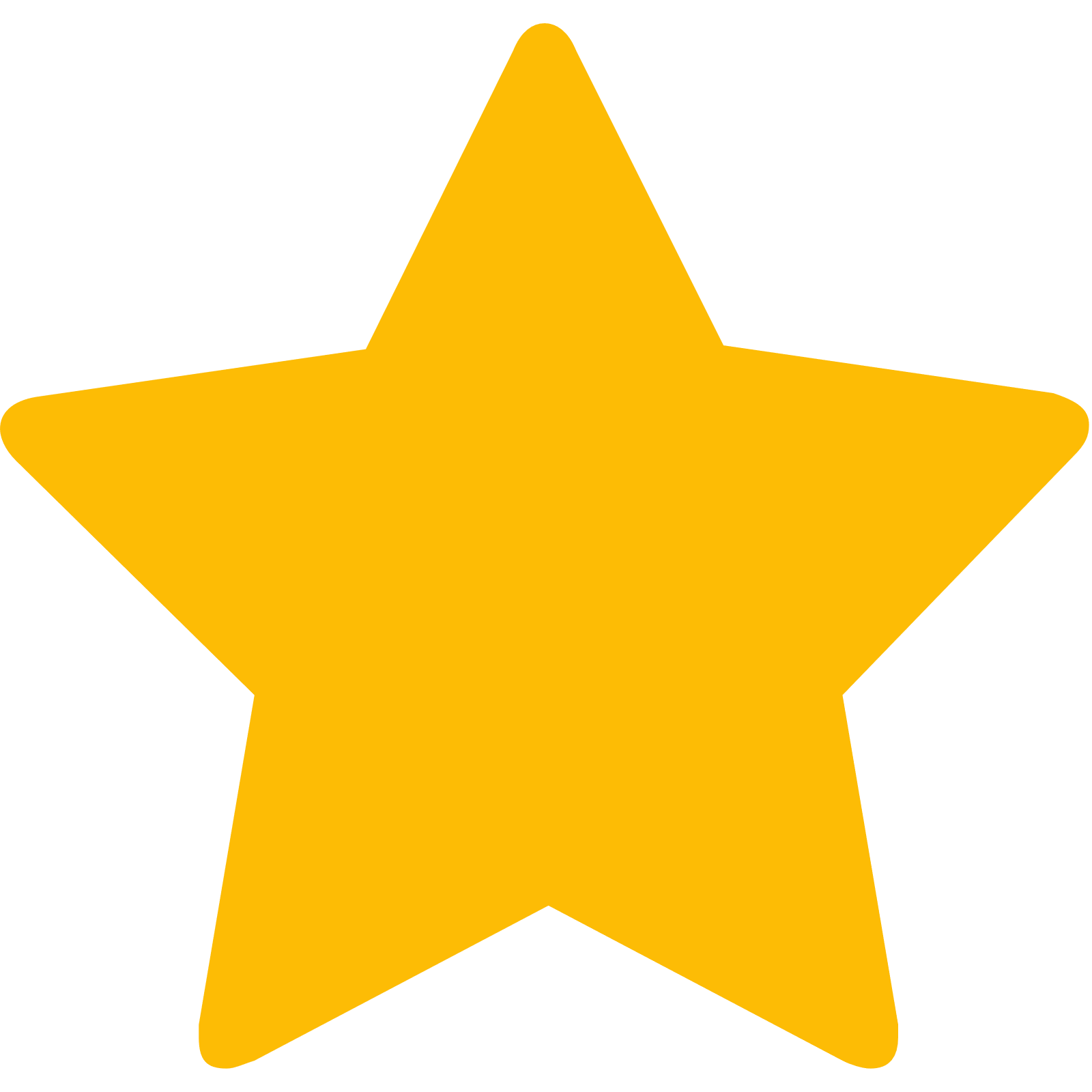 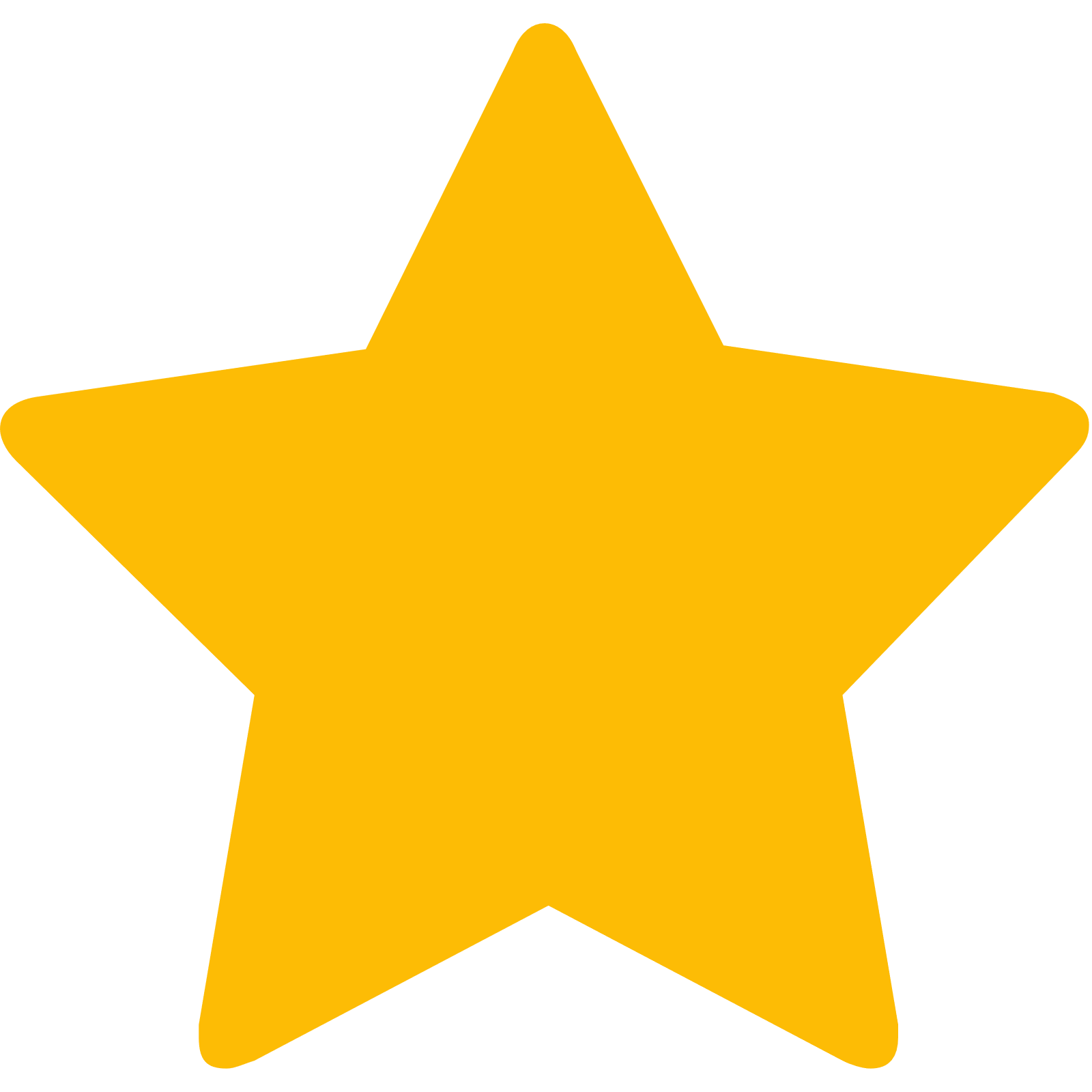 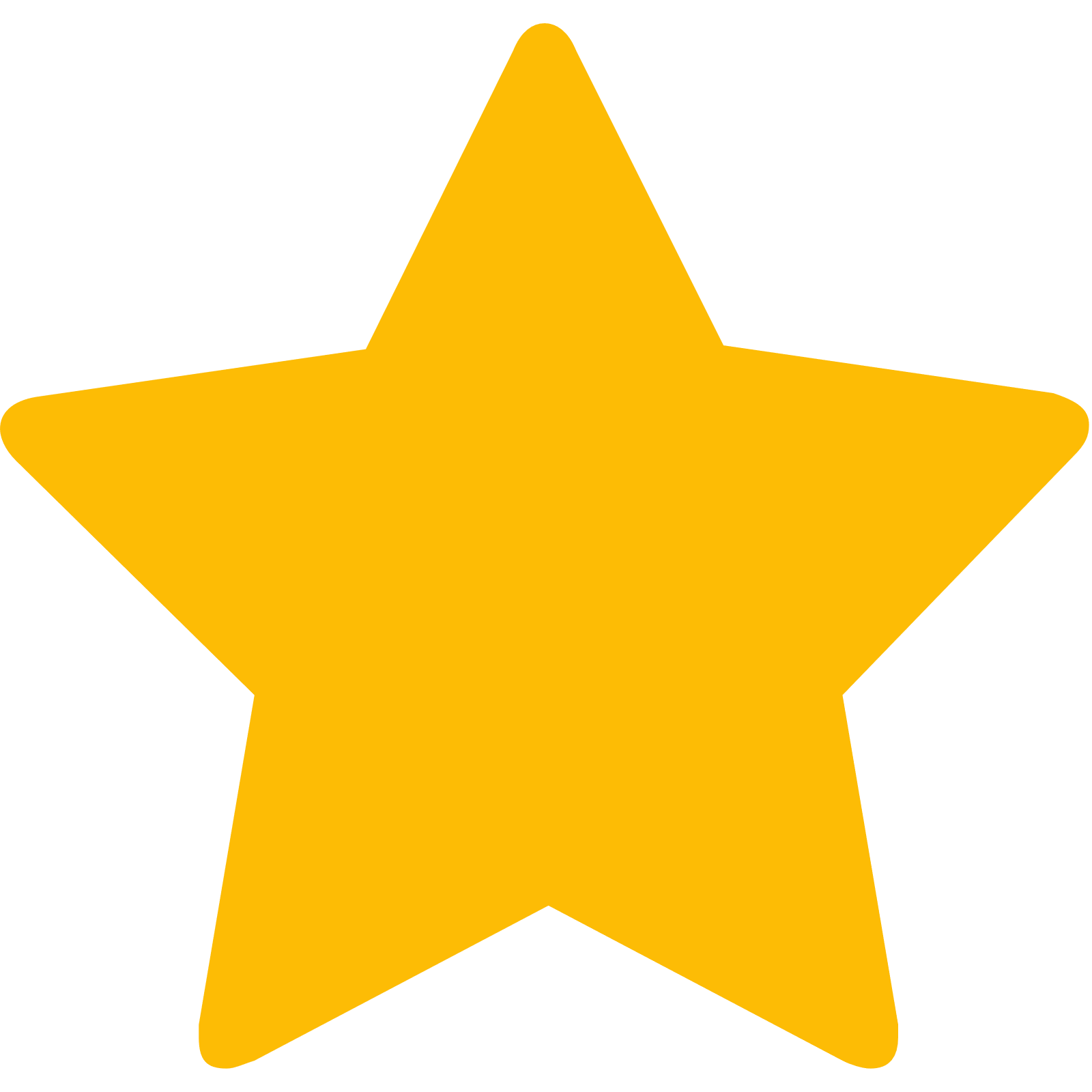 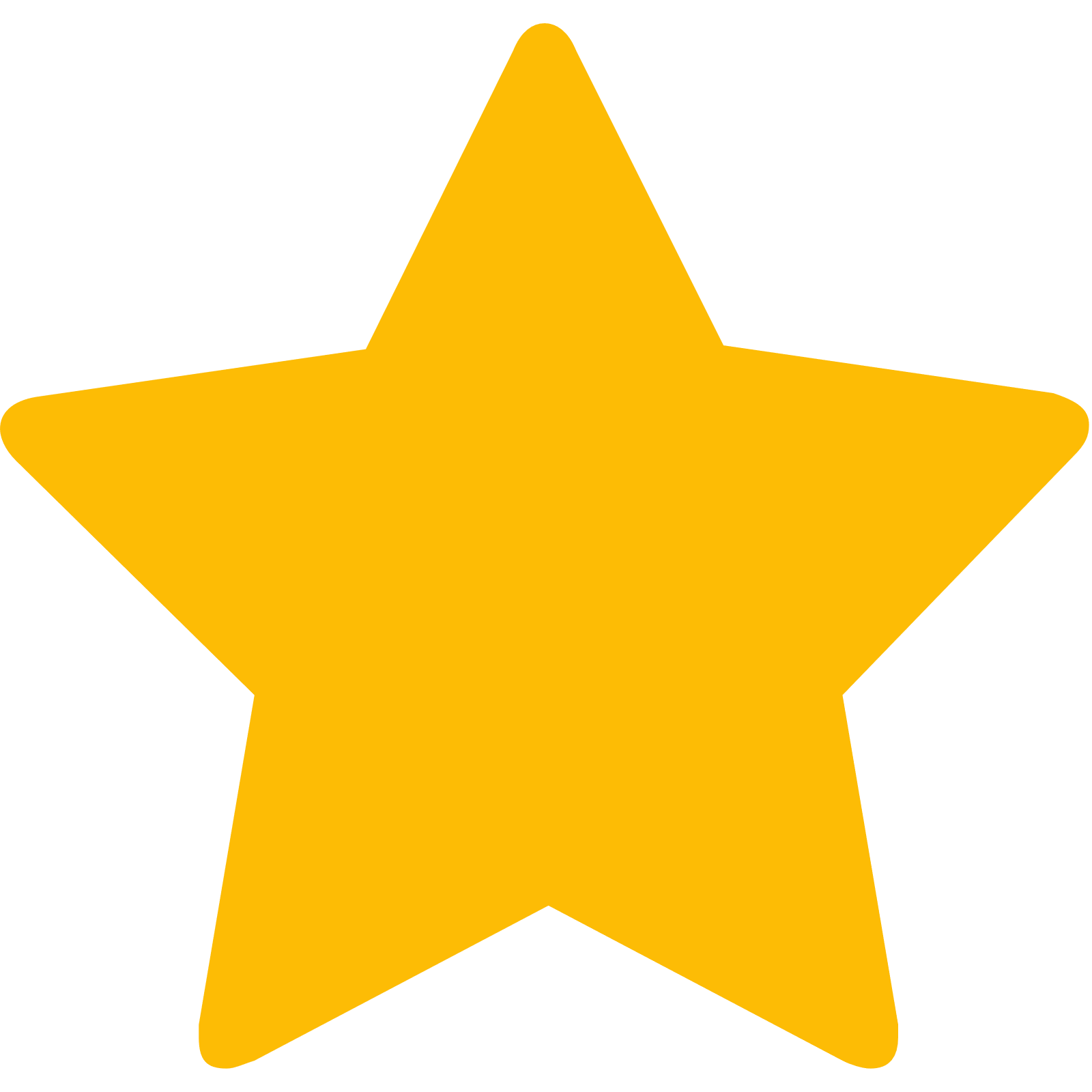 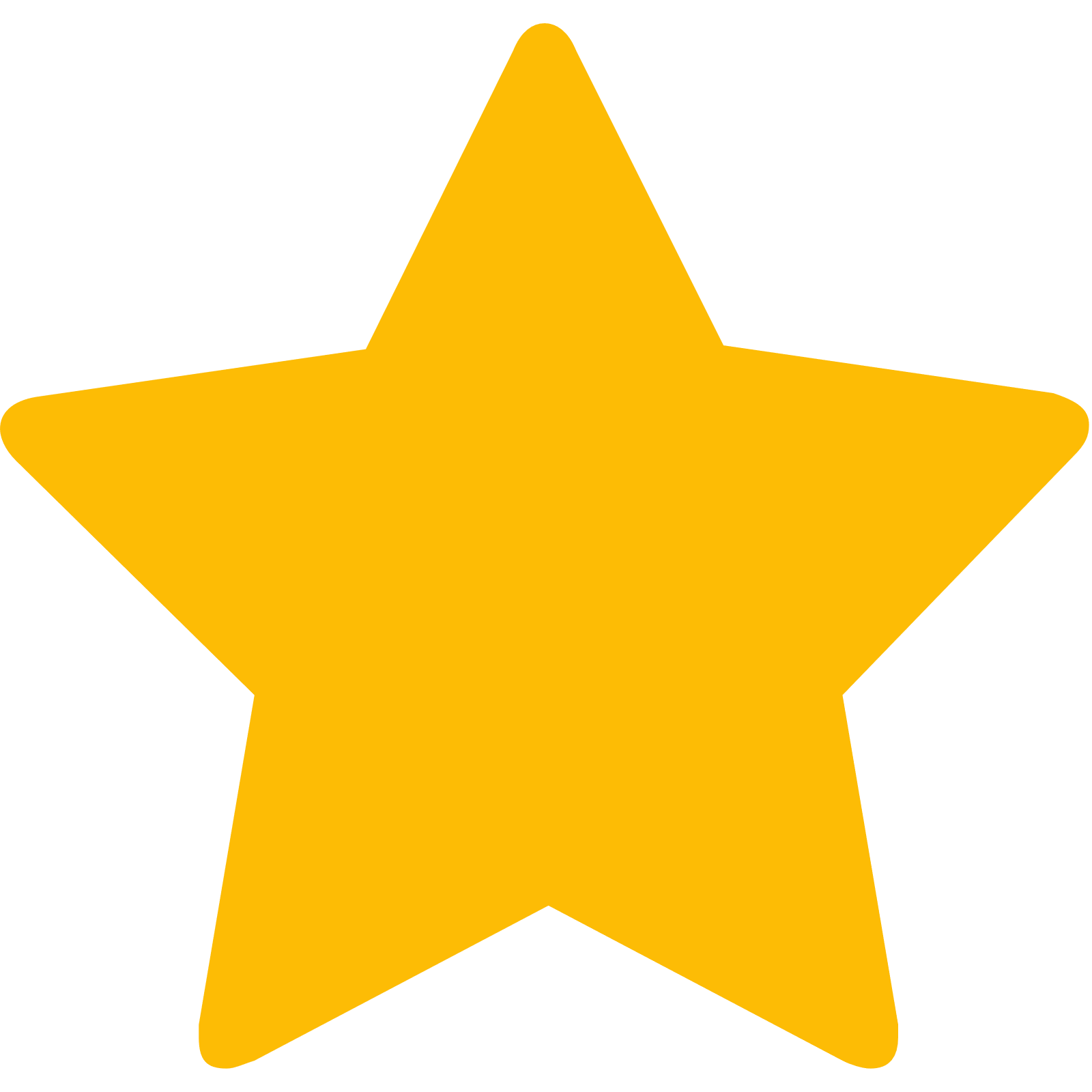 £11500
Non-Core
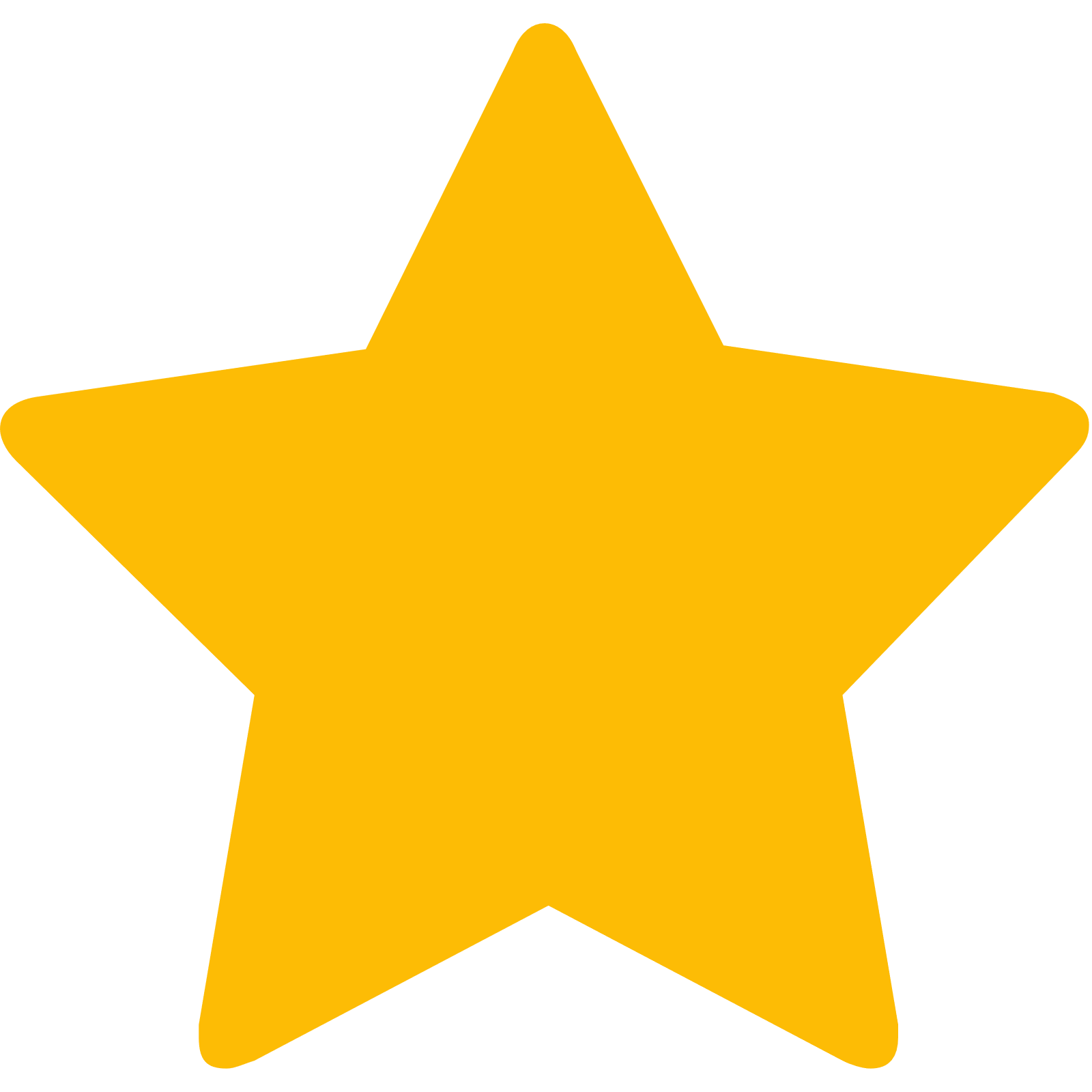 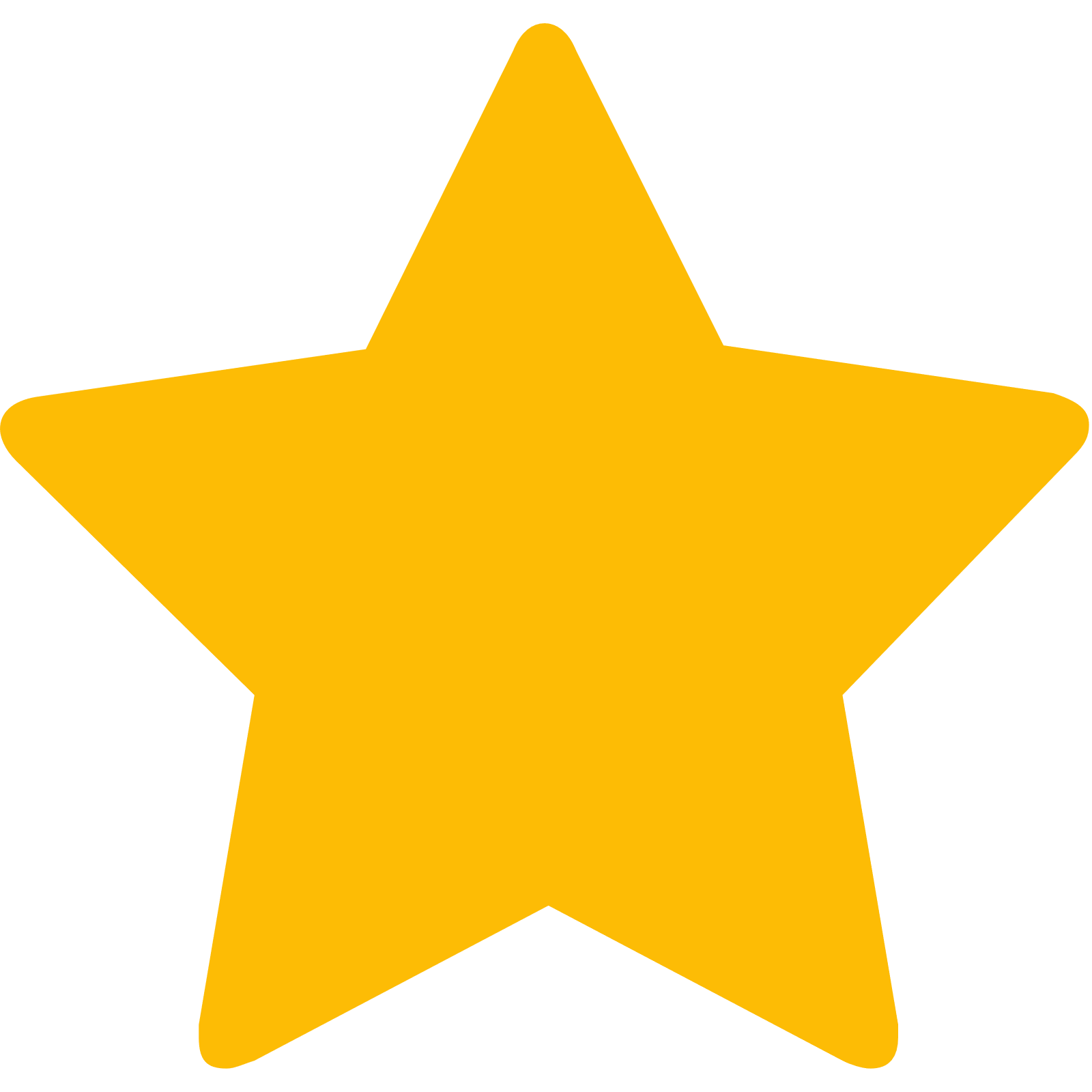 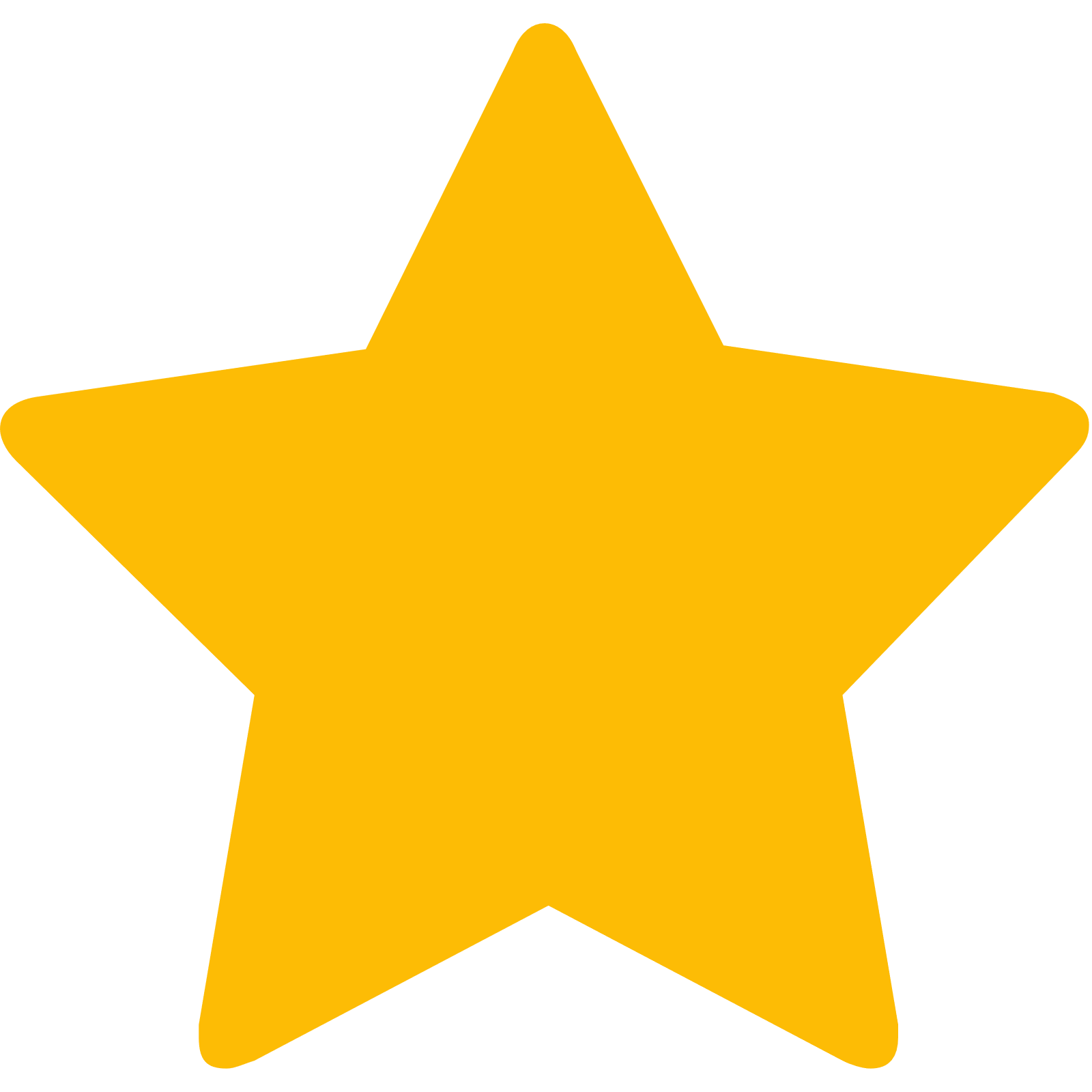 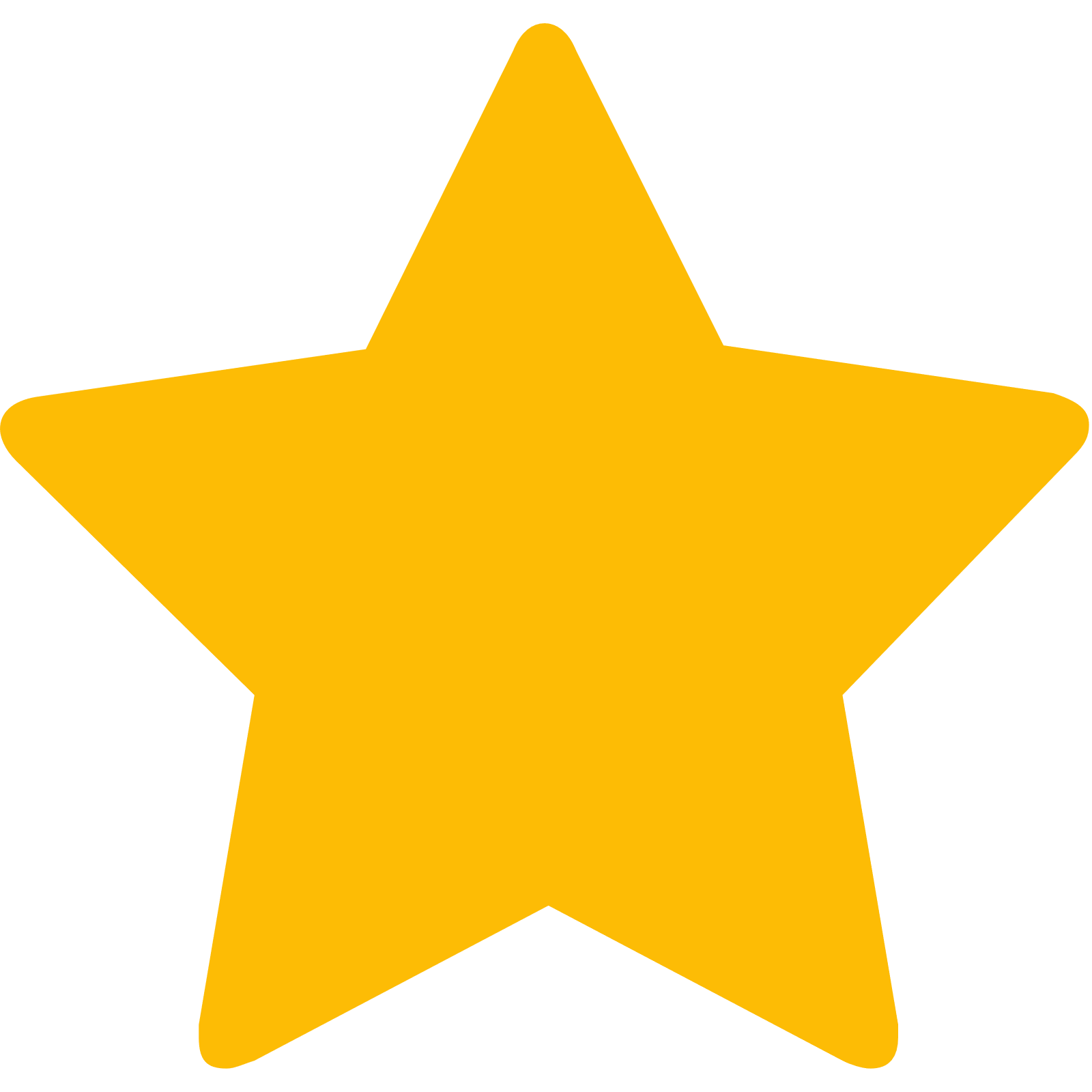 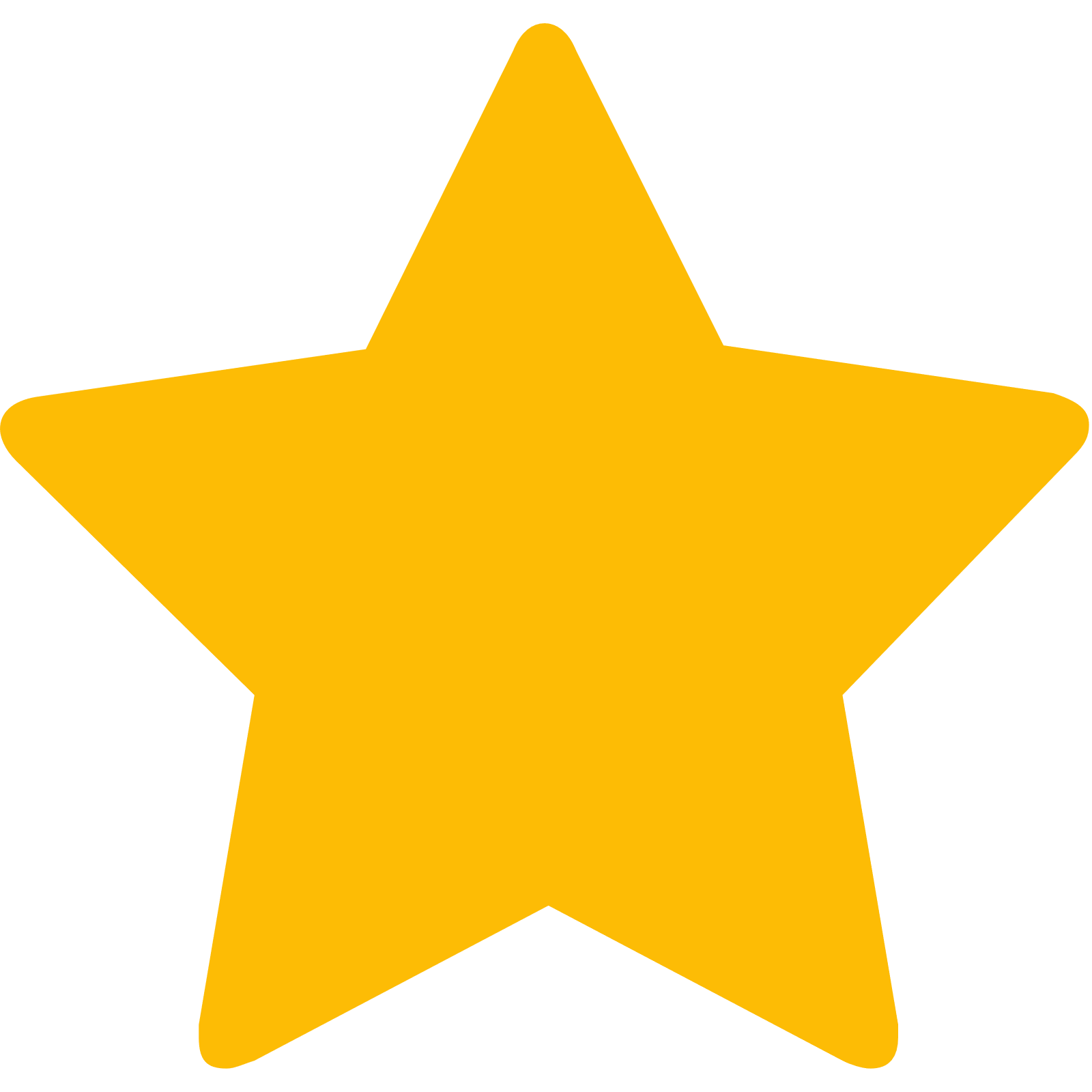 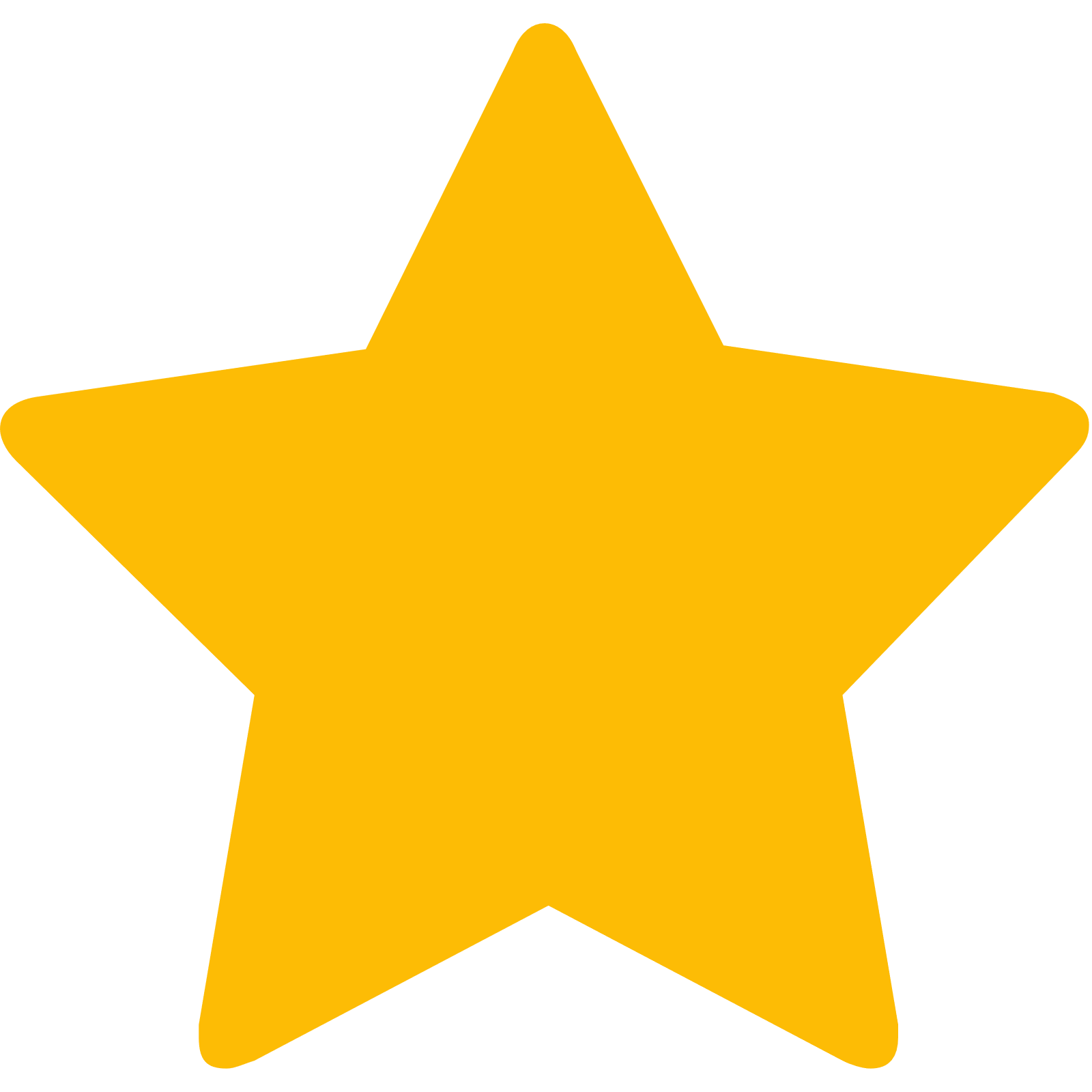 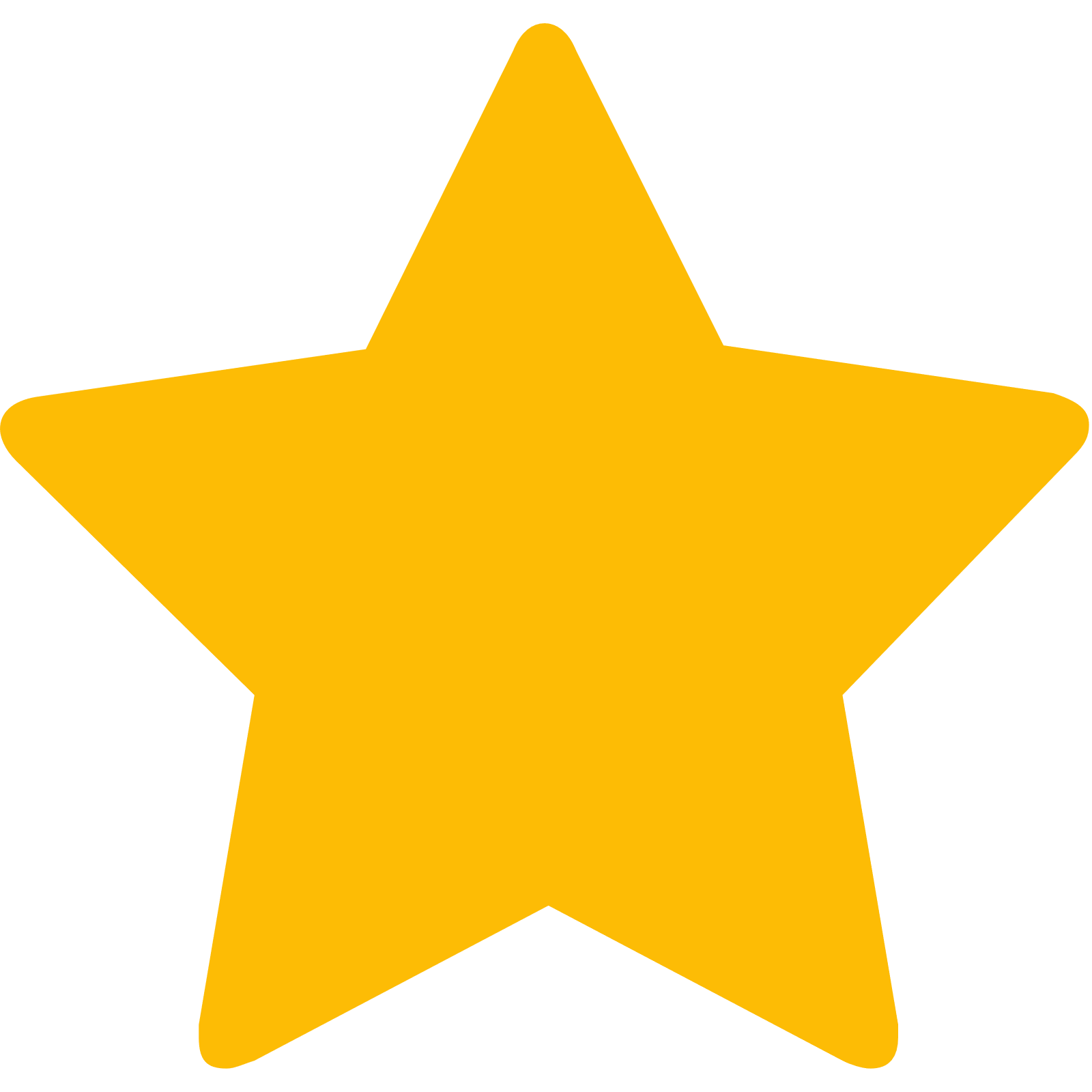 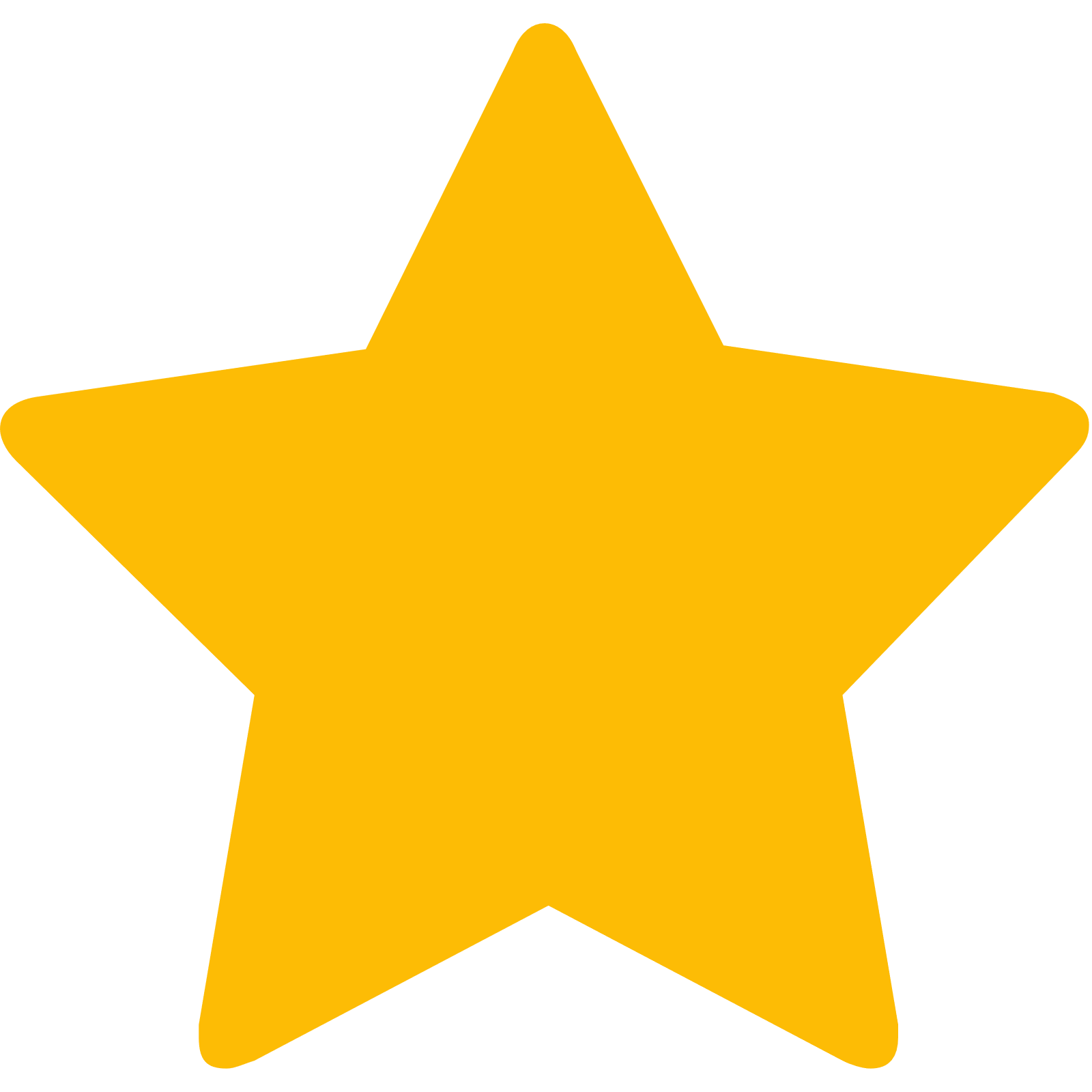 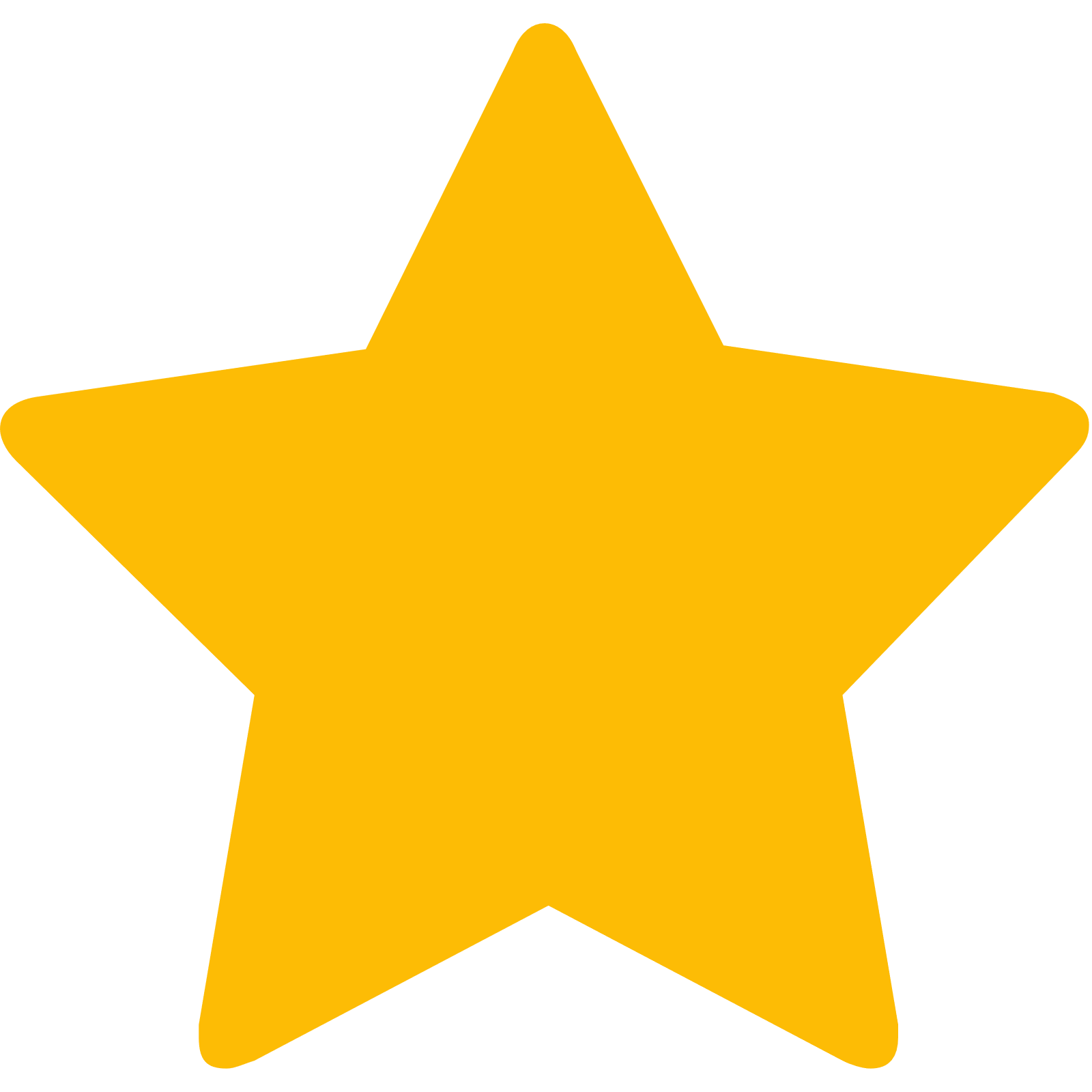 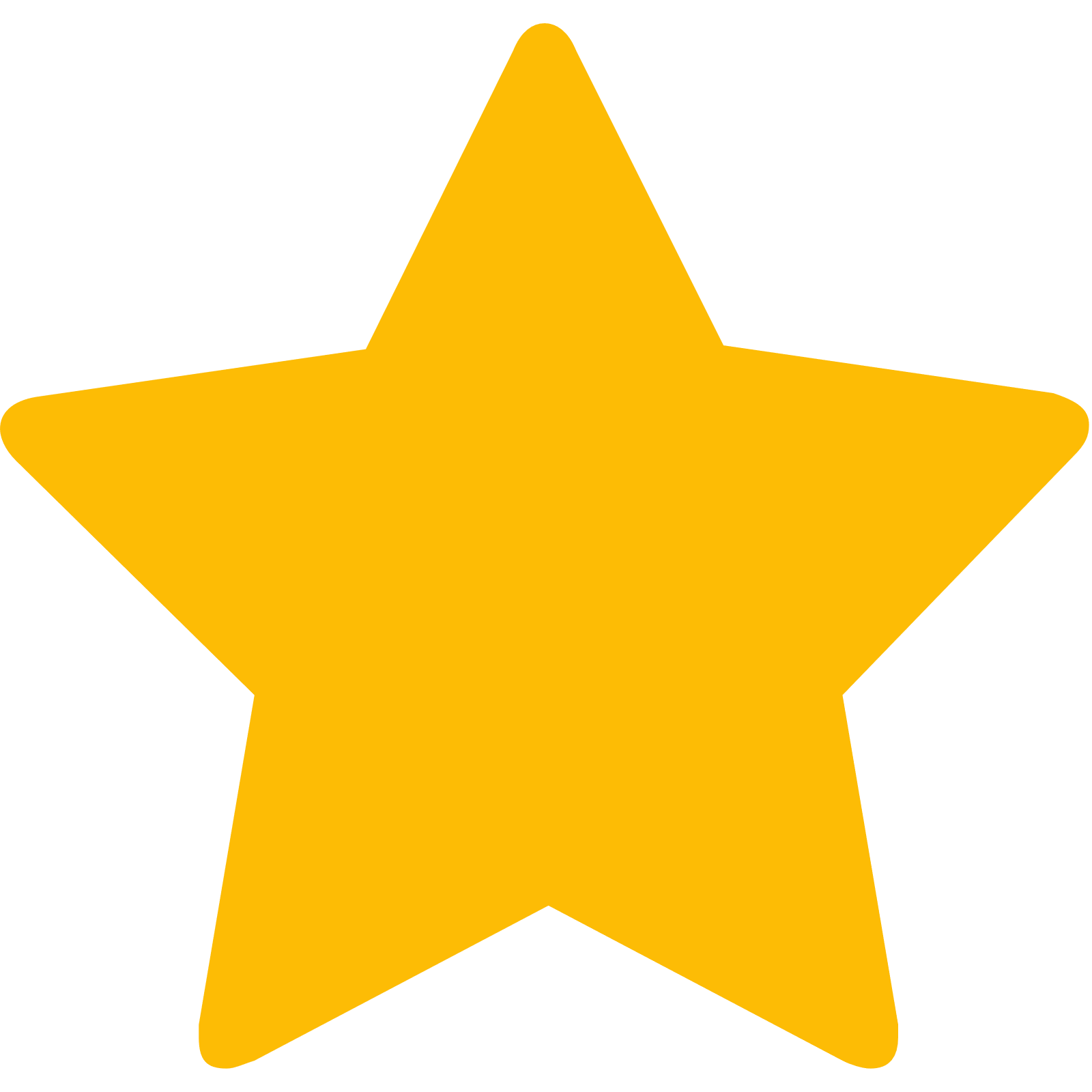 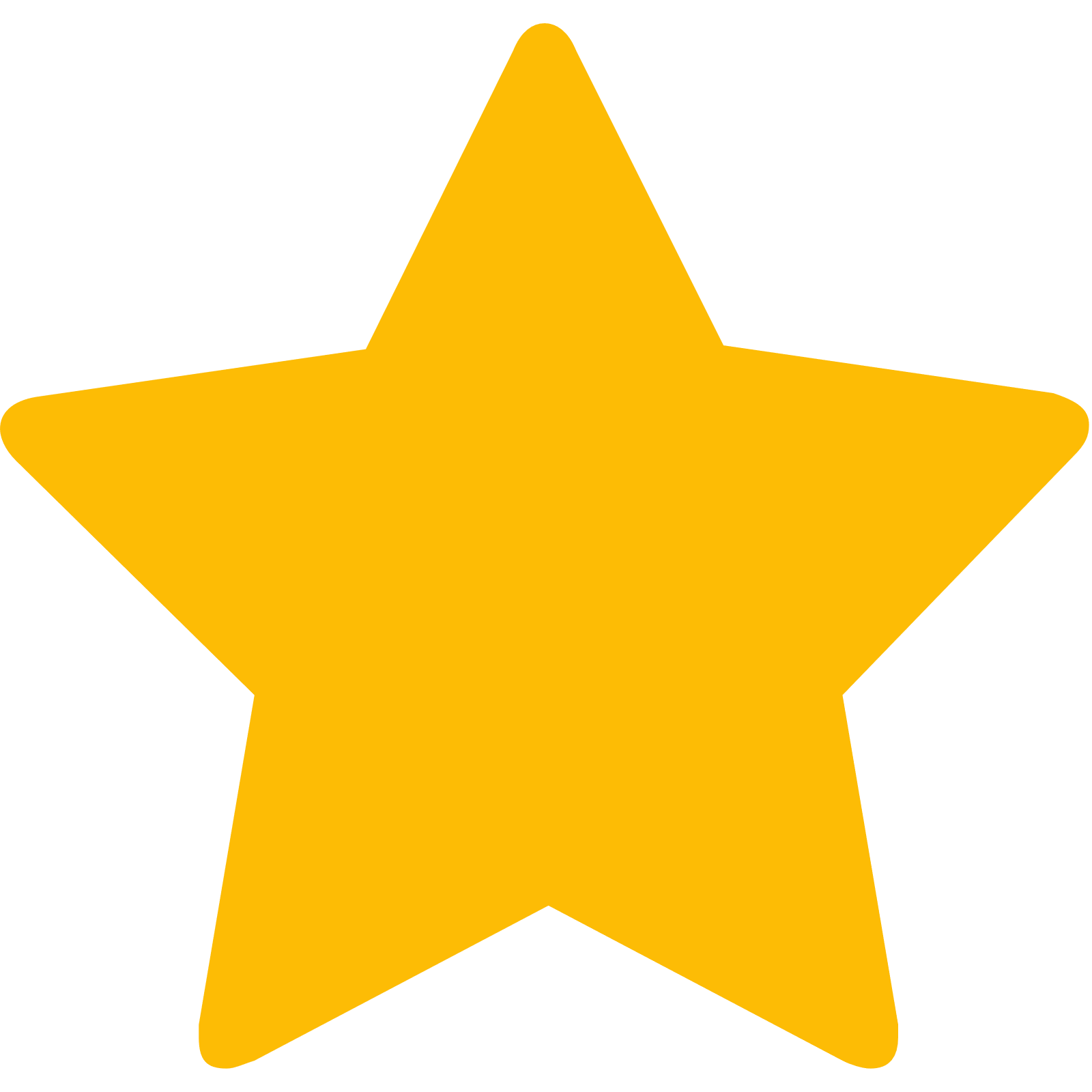 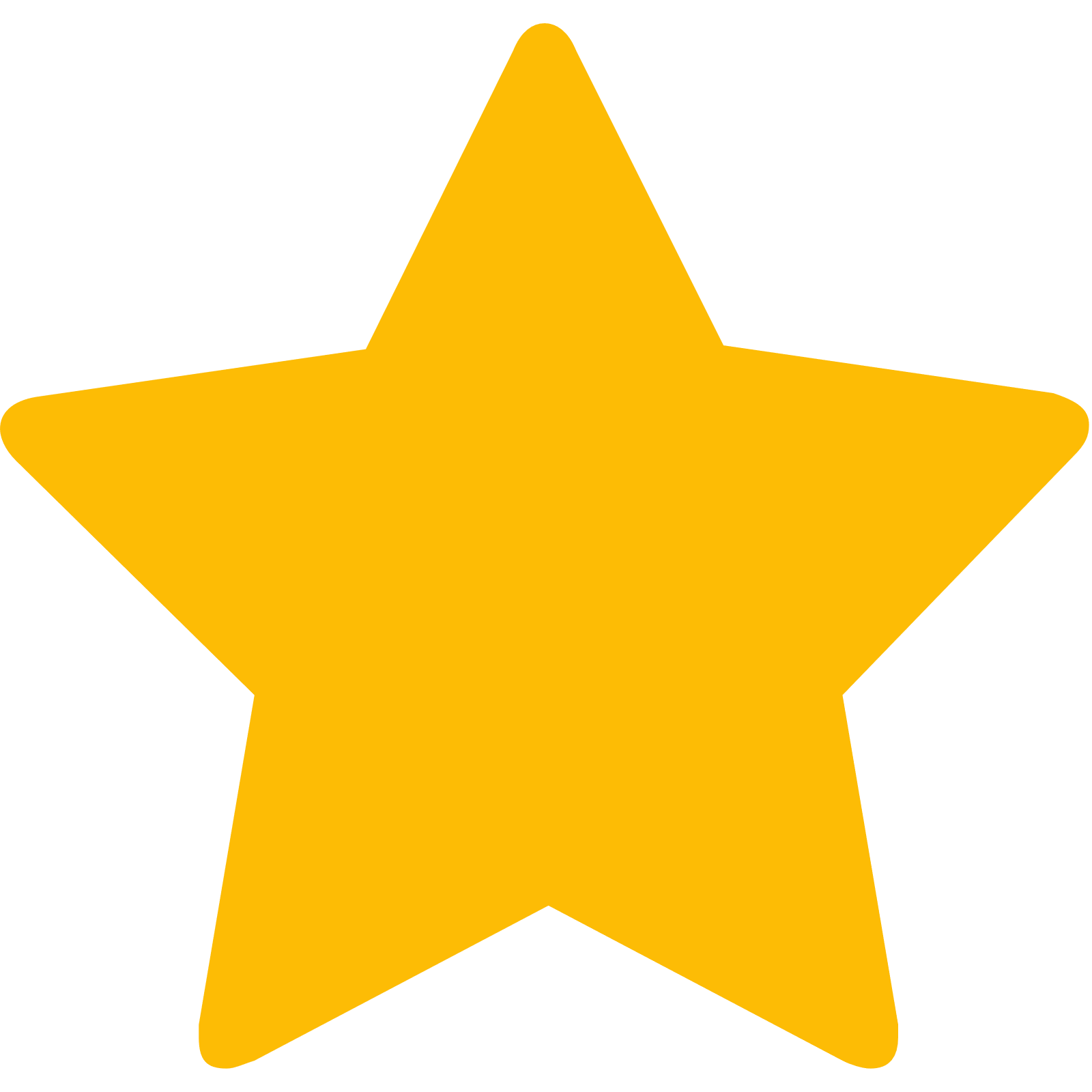 A    Food-Led High Affluence          B    Food-Led Mid Affluence          C    Wet-Led Mid/High Affluence          D    Wet-Led Low Affluence          E    Food-Led Low Affluence  
          AWT        2    Local Regulars          3    Local Passing Trade          4    Destination Wet-Led          5    Destination Food-Led          6    Destination Very Food-Led
A
B
C
E
D
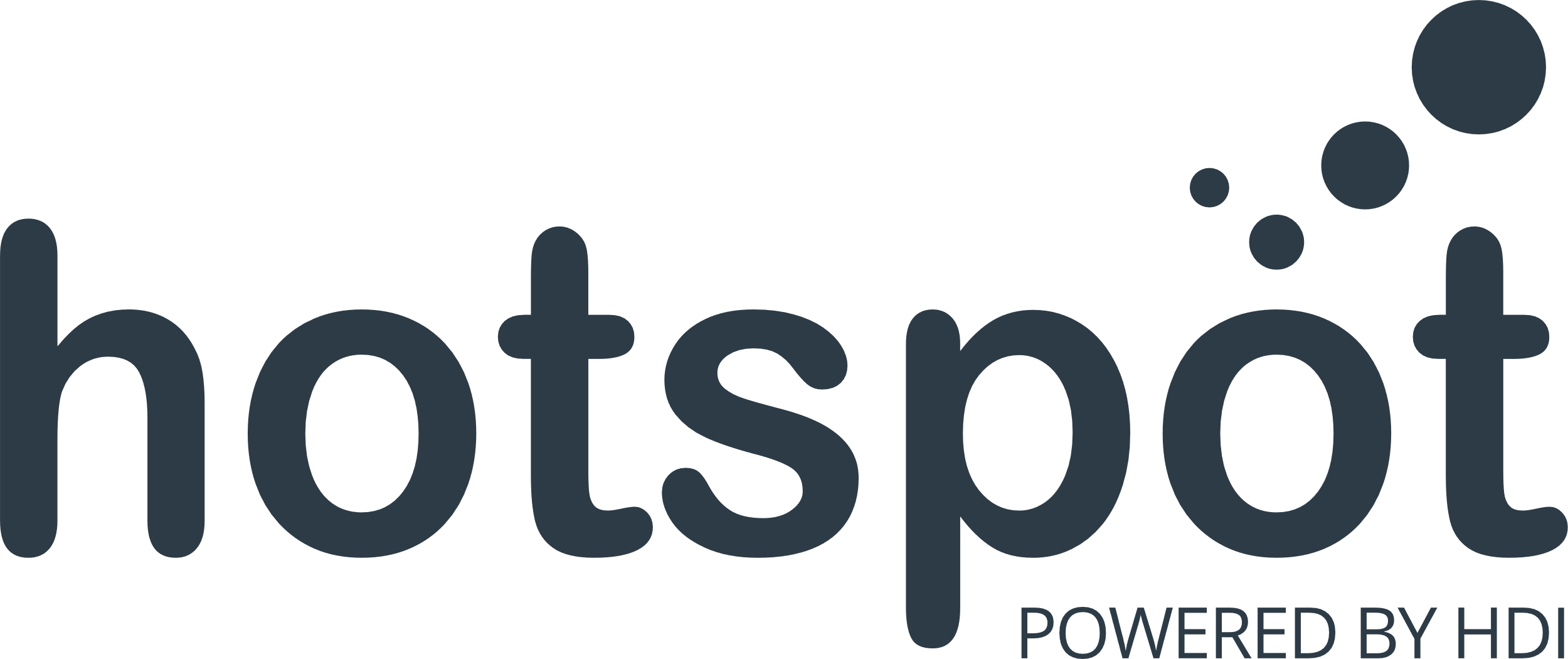 1
3
2
4
5
6
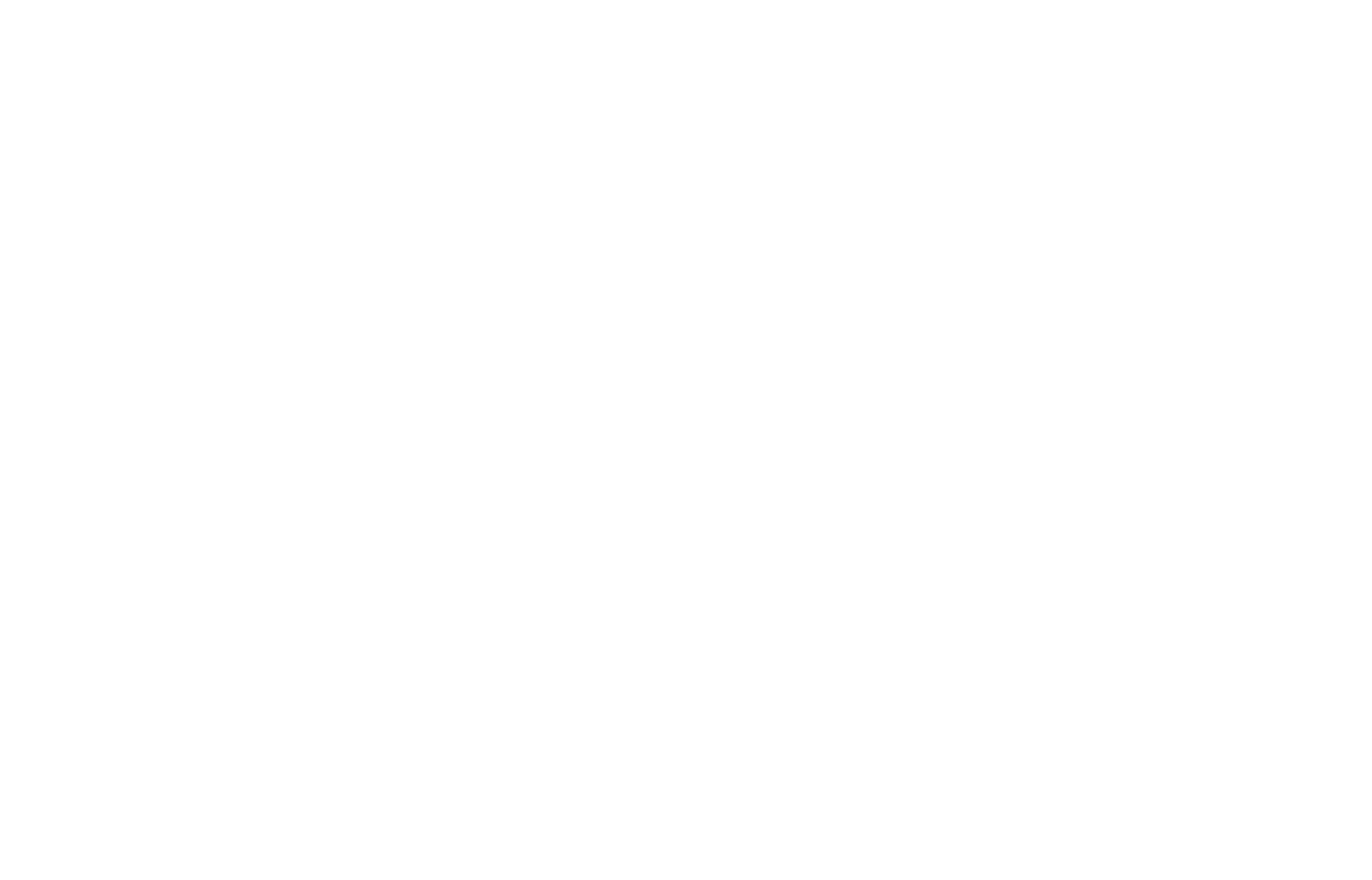 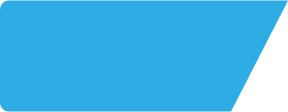 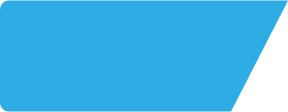 Boars Head SK121TE
Site Intel
Site Potential 2
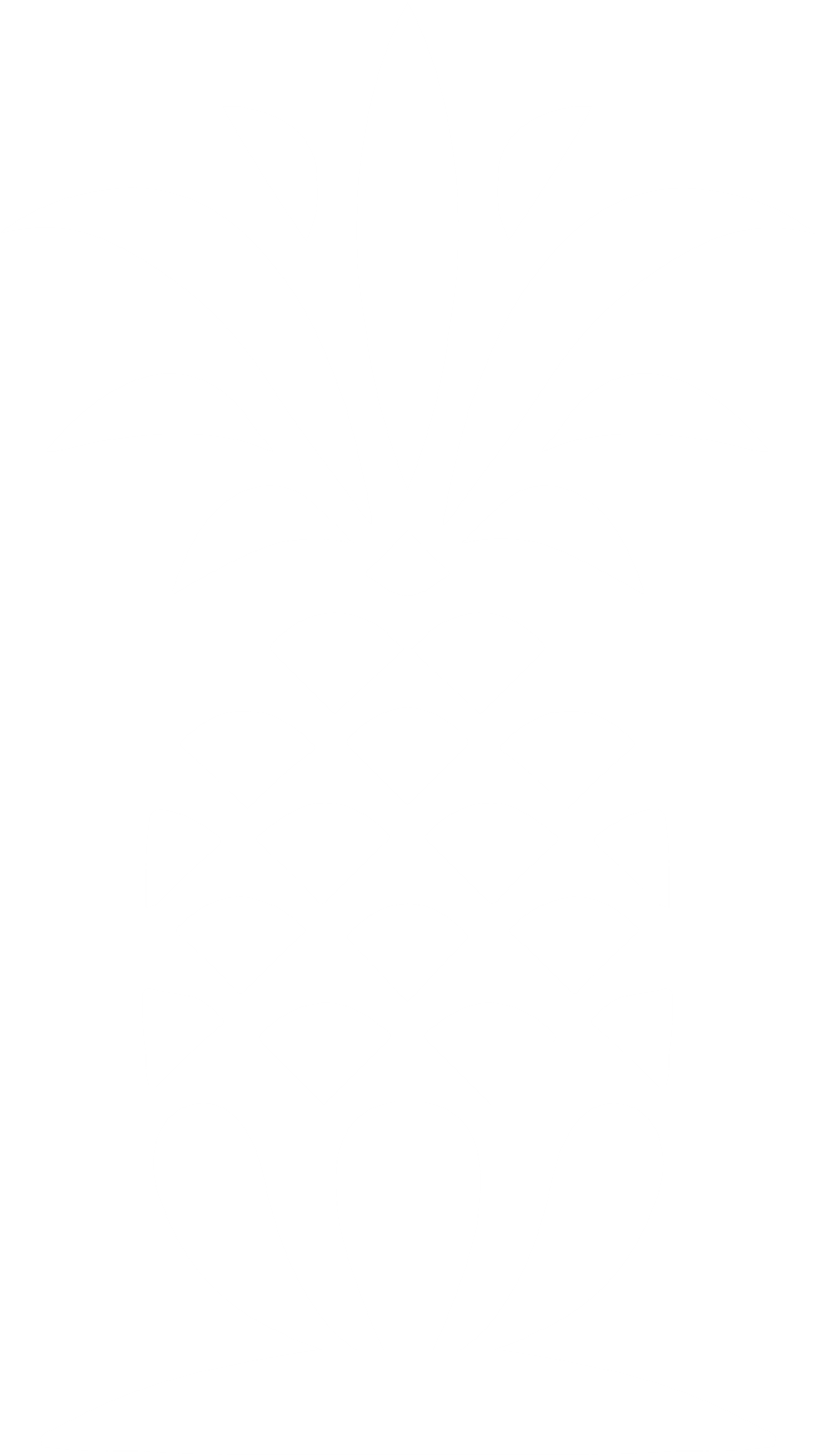 Concept Recommendation
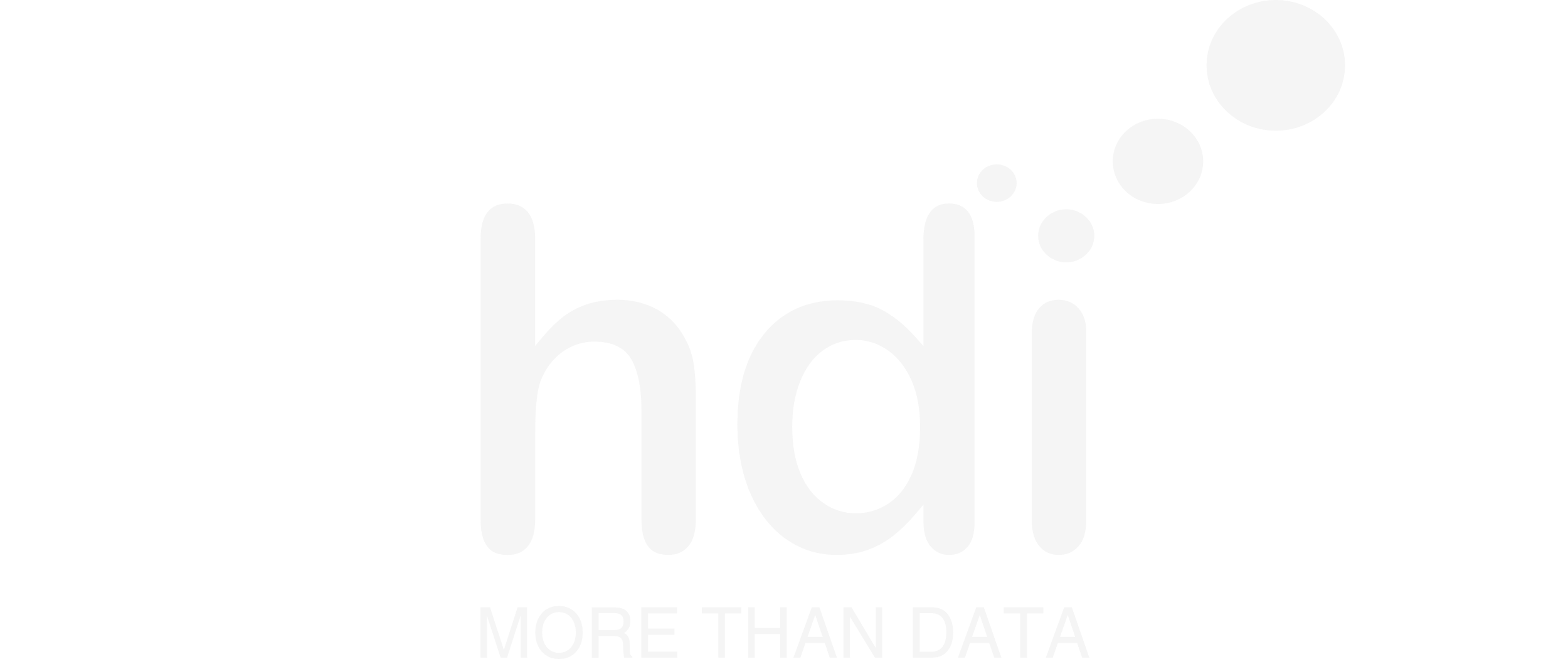 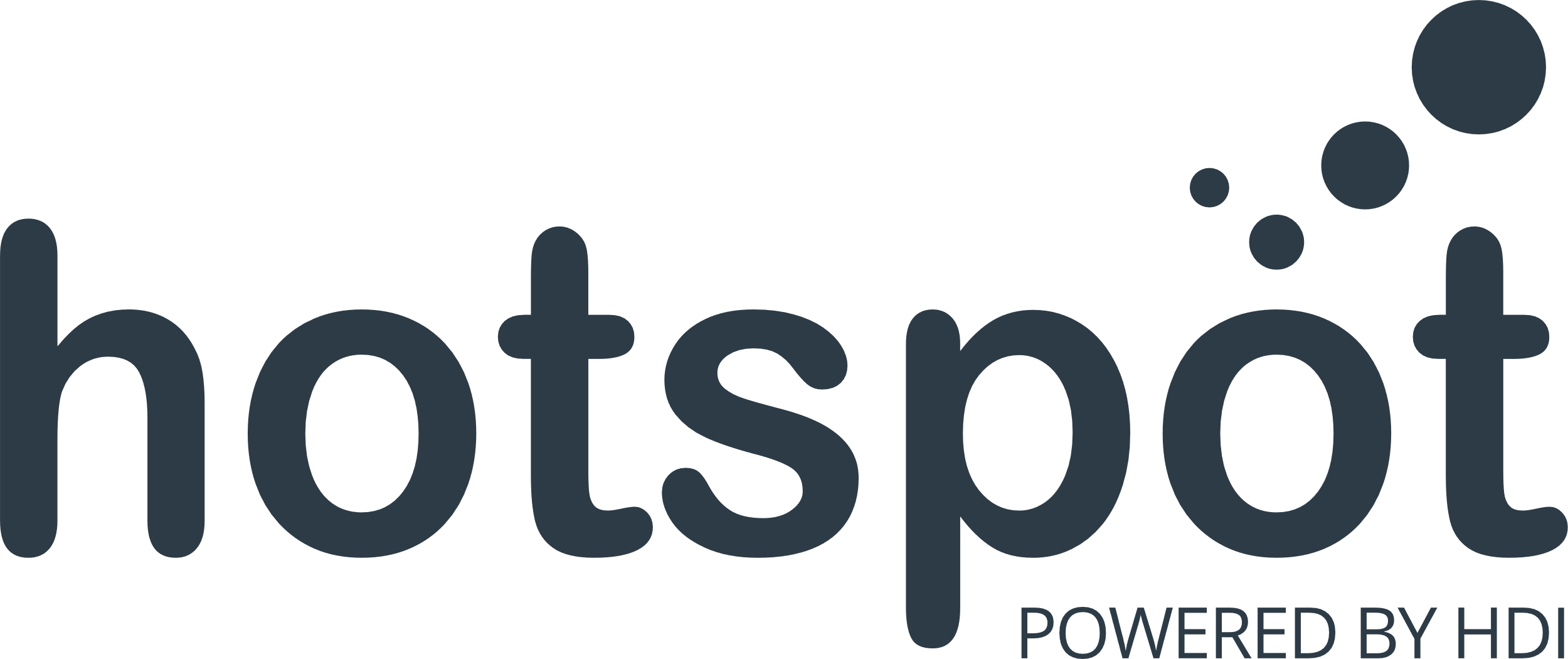 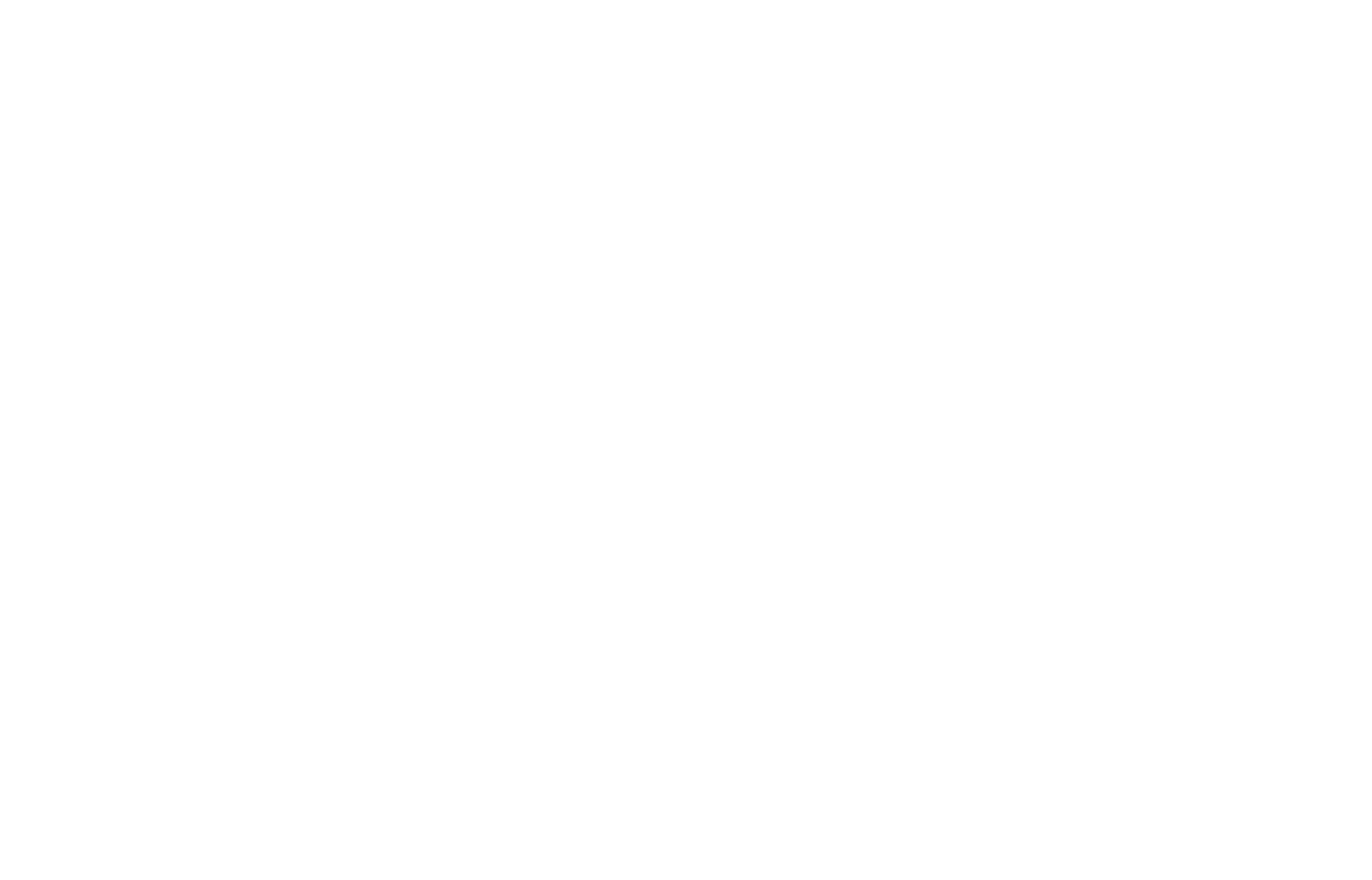 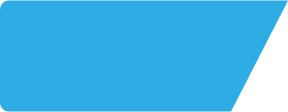 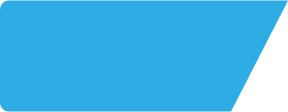 Boars Head SK121TE
Site Intel
Local Market Profile
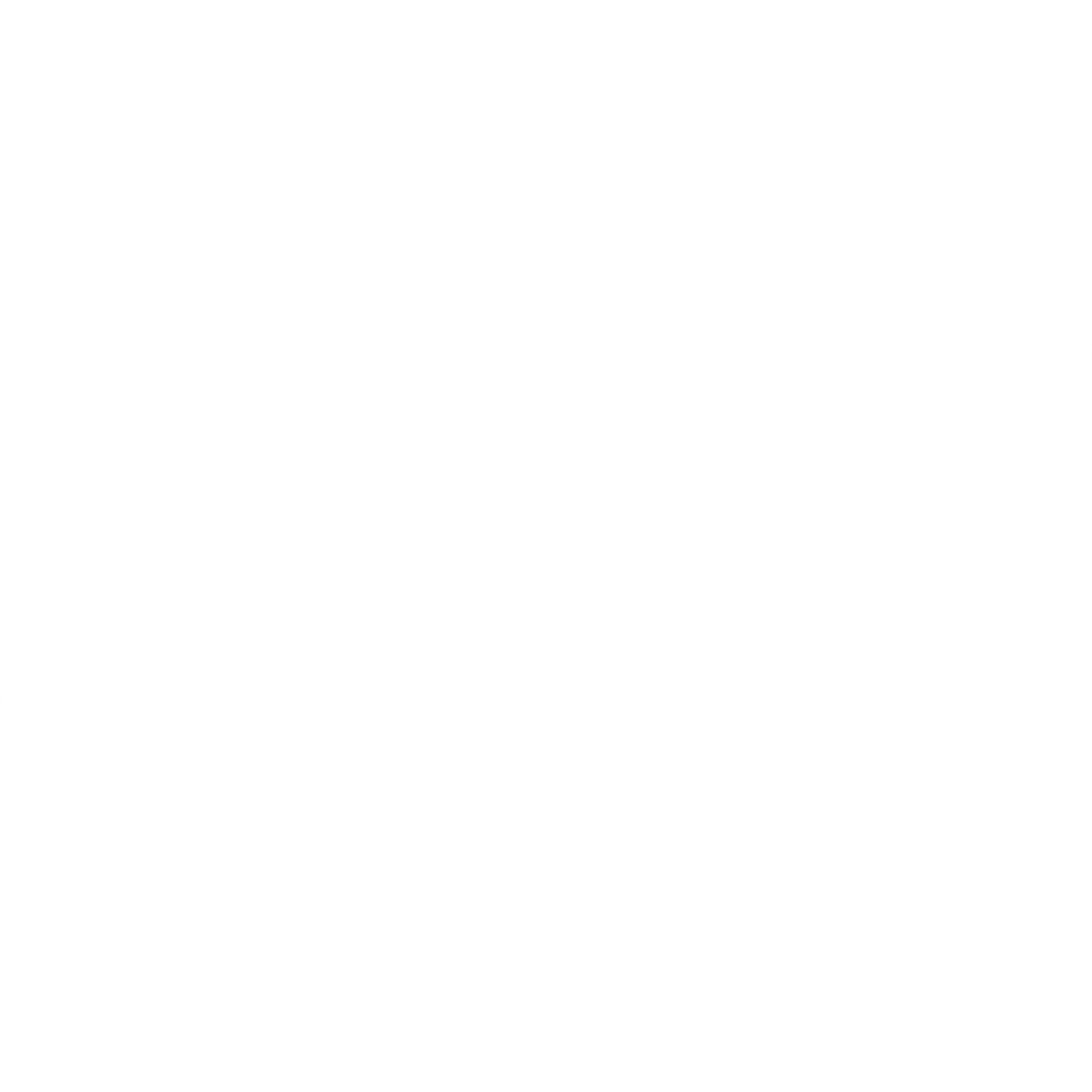 Mix of spend by customer segment in Punch site and local market
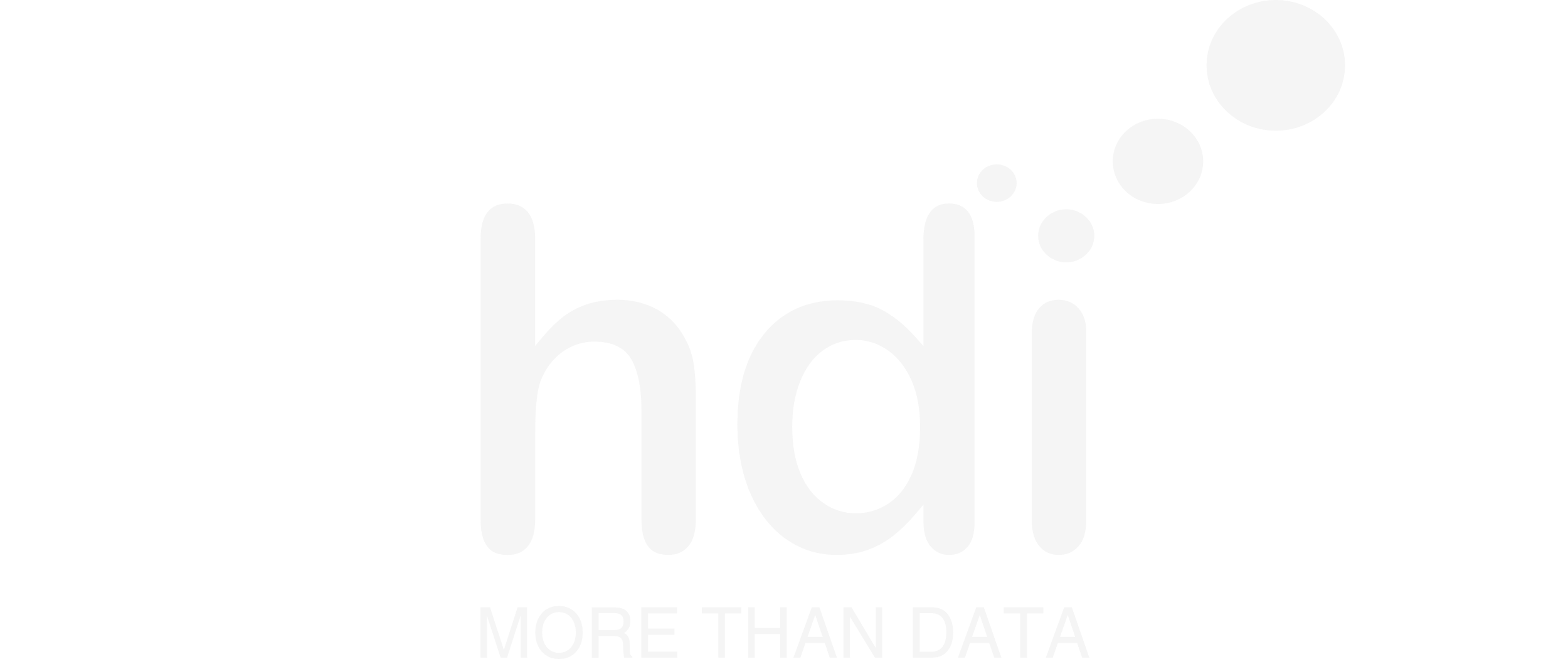 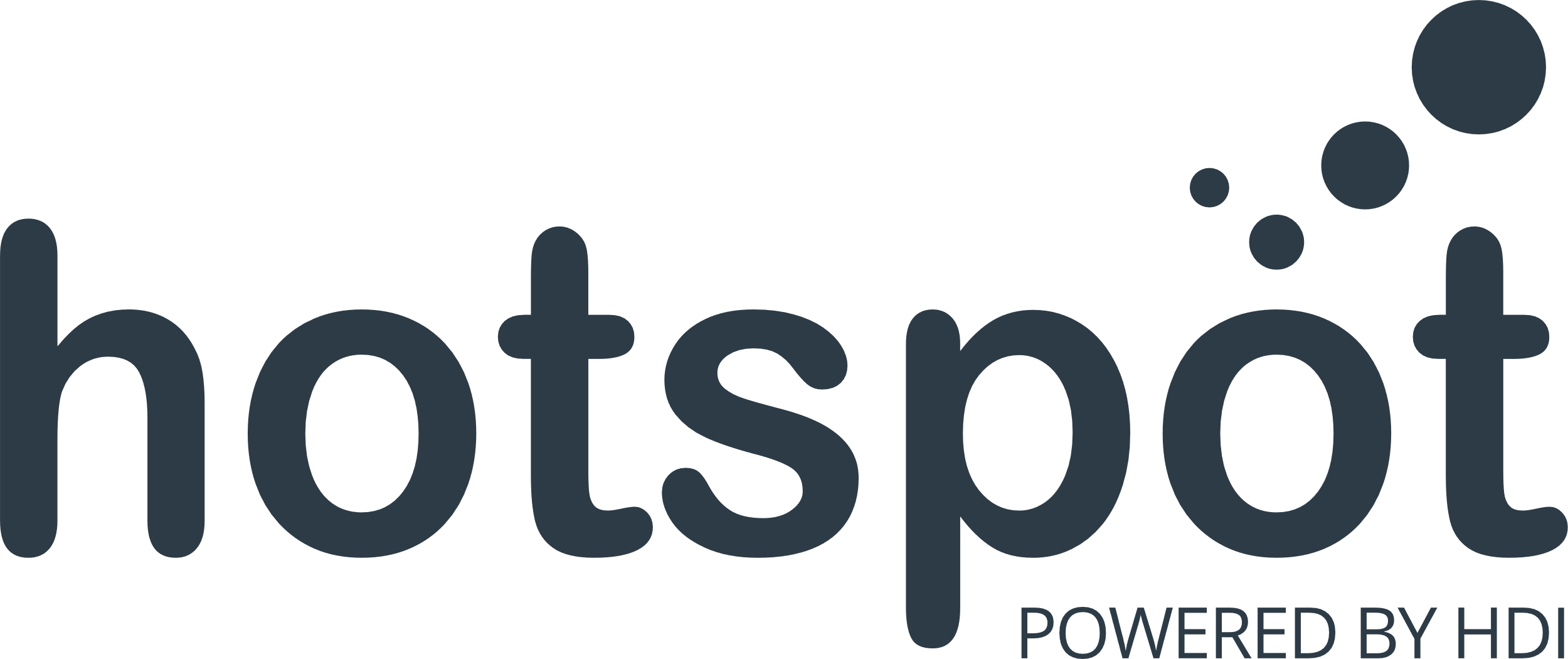 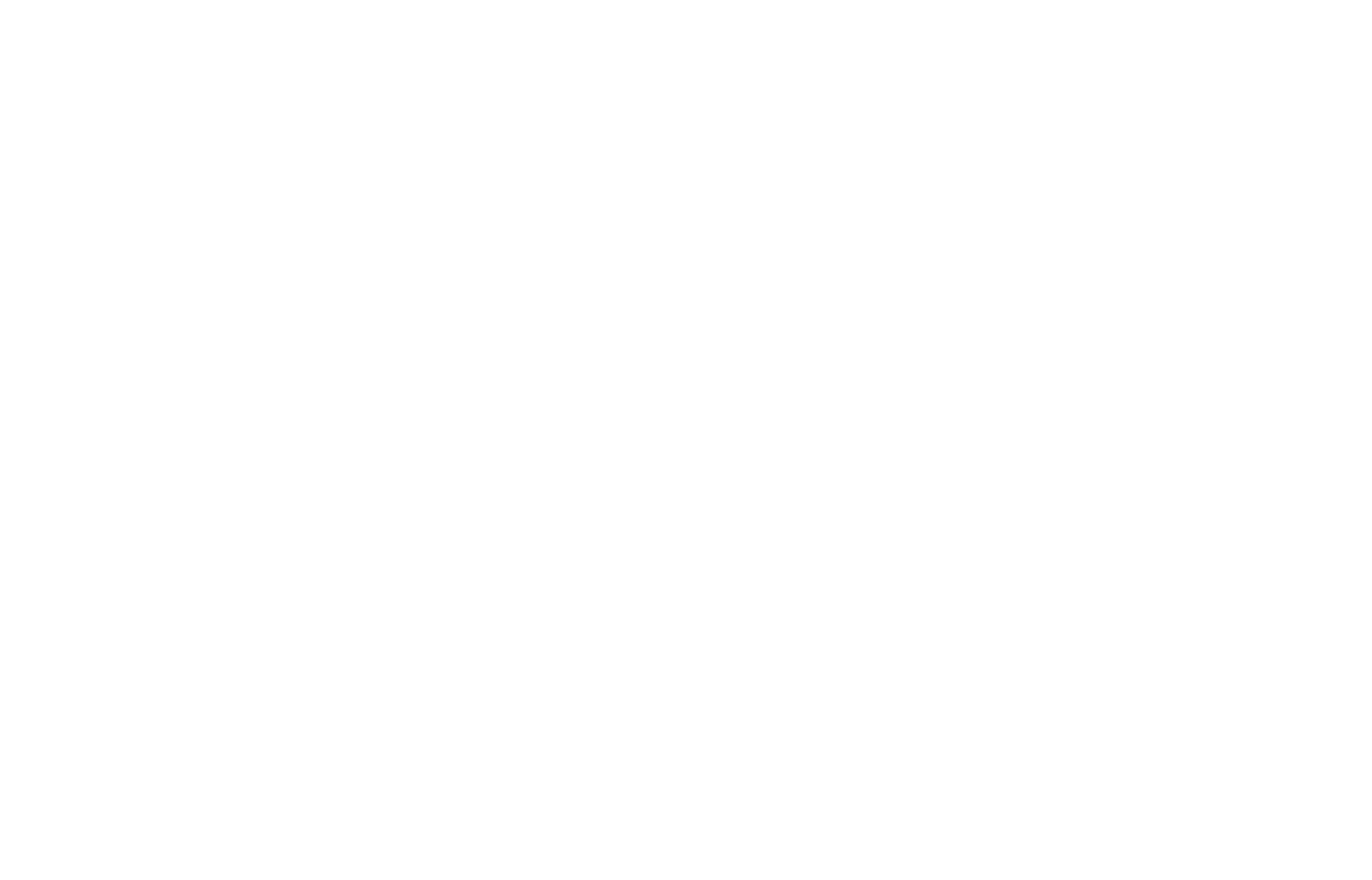 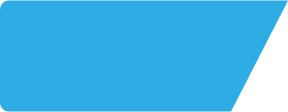 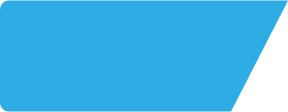 Boars Head SK121TE
Site Intel
Local Competitor Profiles
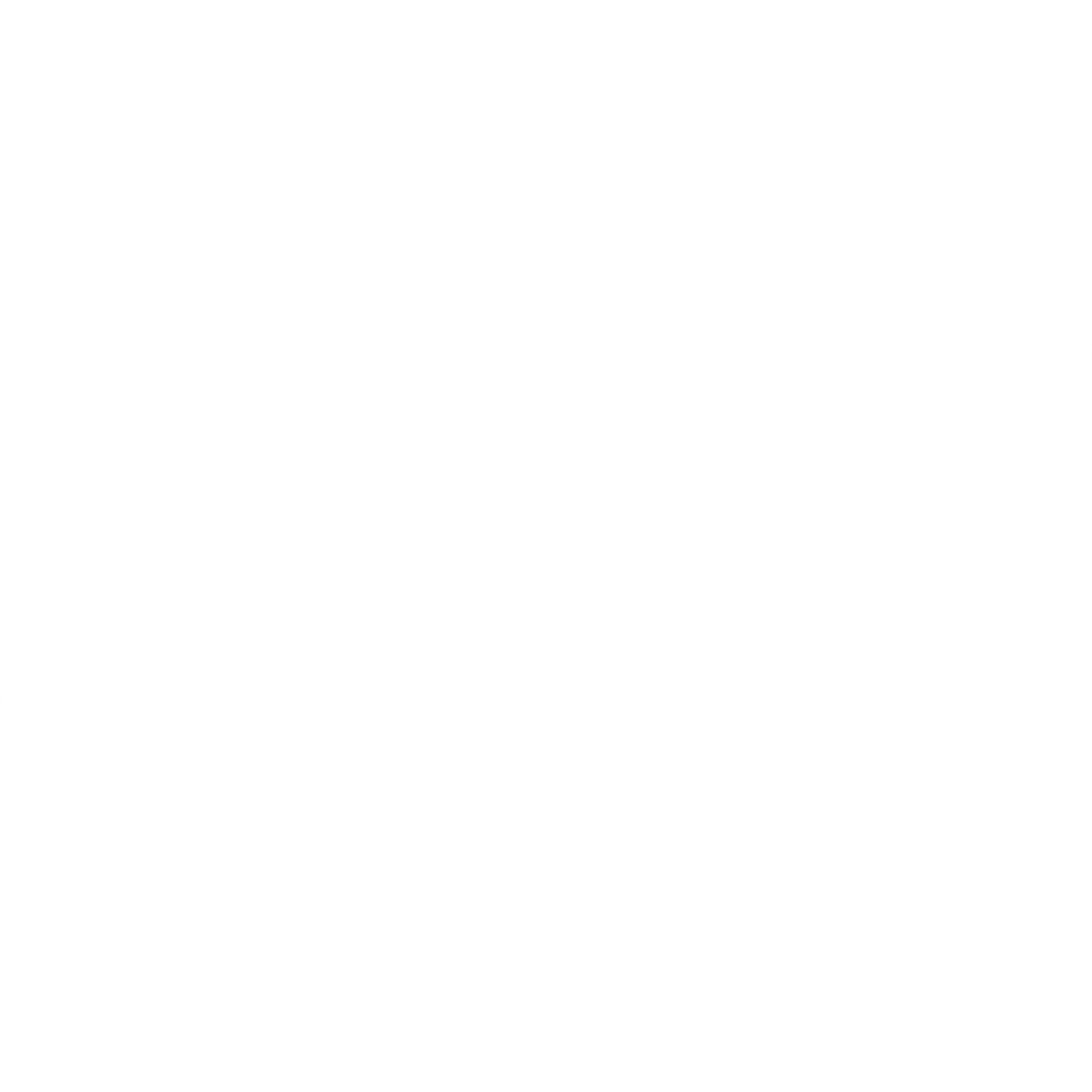 Mix of spend by customer segment in Punch site and local competitors